Leveraging the Wisdom of Crowds to Predict the Impact of Genetic Variants
Jaroslav Bendl
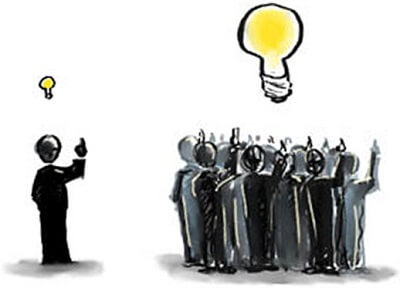 Background
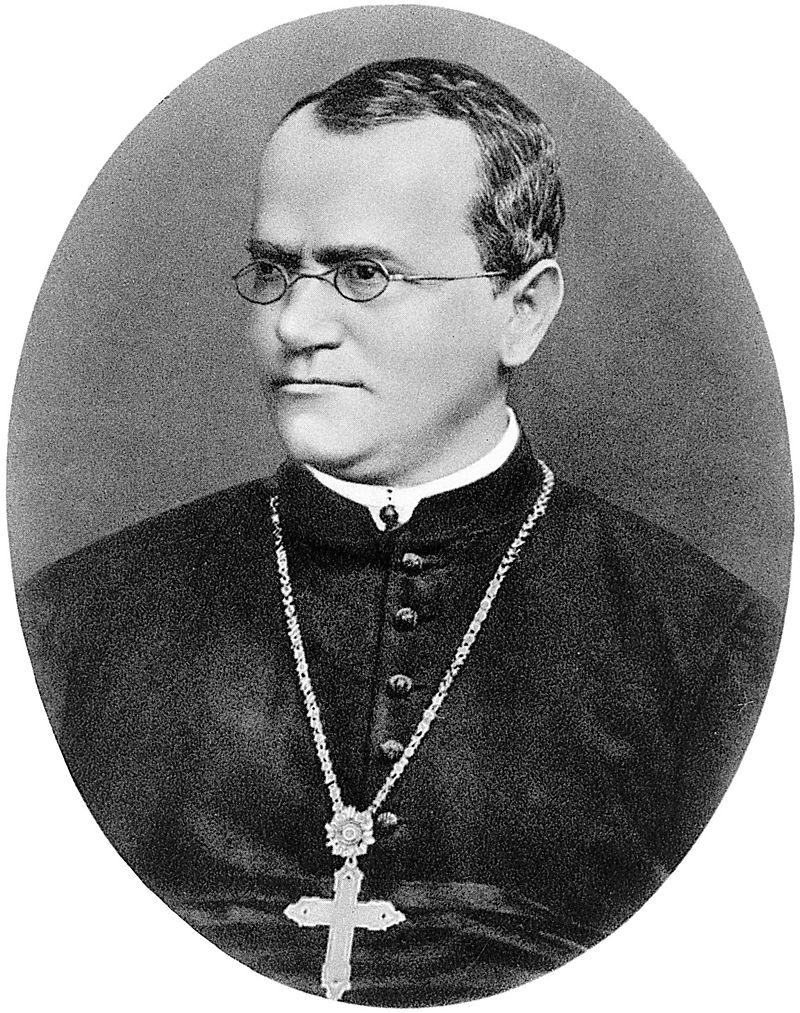 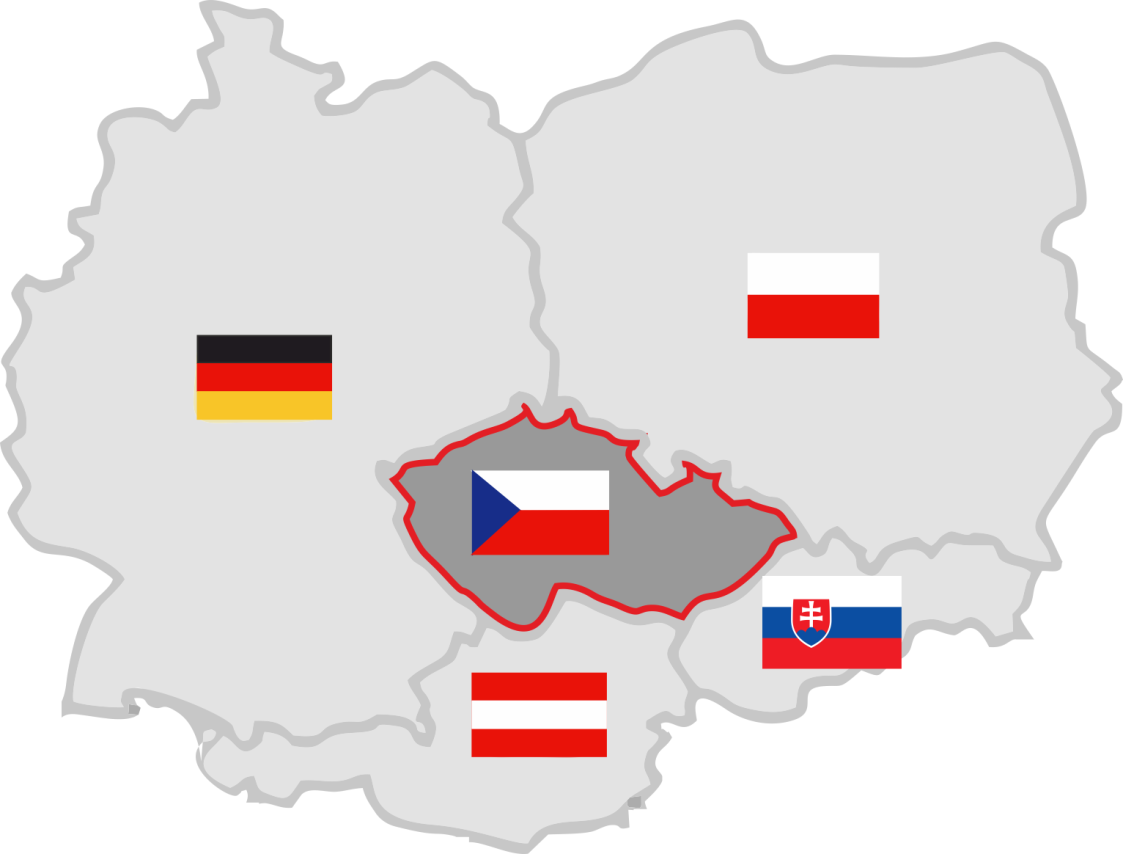 Gregor Mendel
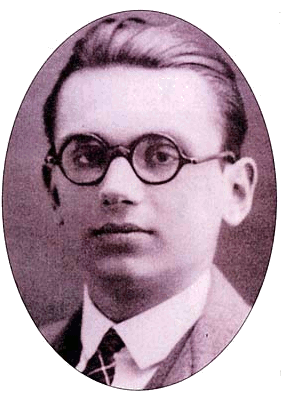 Kurt Gödel
Brno
2
http://loschmidt.chemi.muni.cz
Background
Brno University of Technology · Faculty of Information Technology
2006-2009 	Bachelor’s degree studies
				Thesis: Cellular automaton in dynamic environment
2009-2011 	Master’s degree study
				Thesis: Instruction-based cellular automata




2011-2016	Doctoral’s degree study
				Thesis: Prediction of the effect of amino acid substitutions
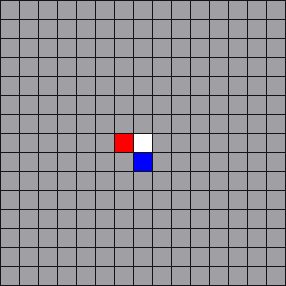 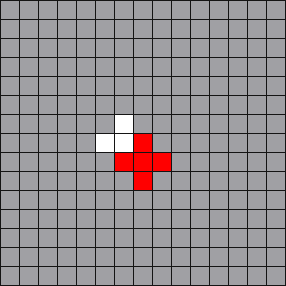 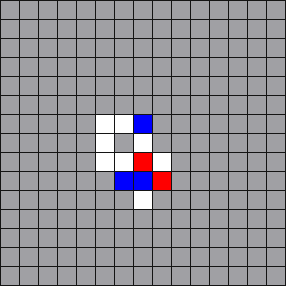 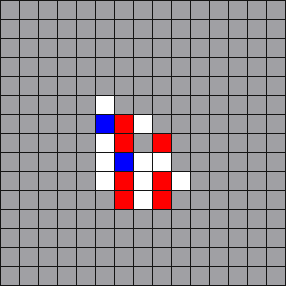 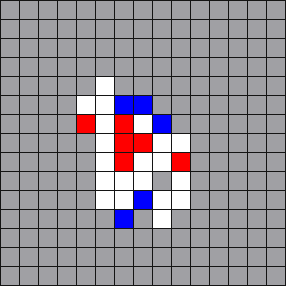 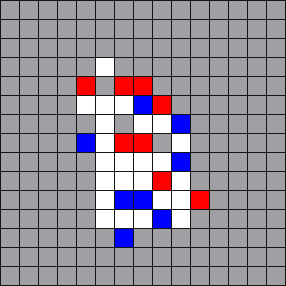 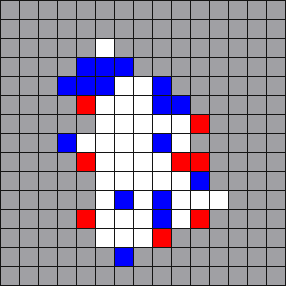 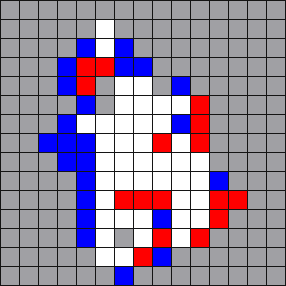 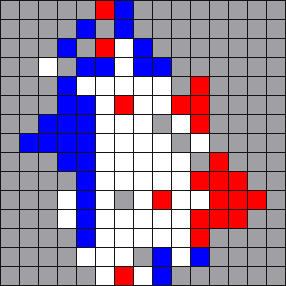 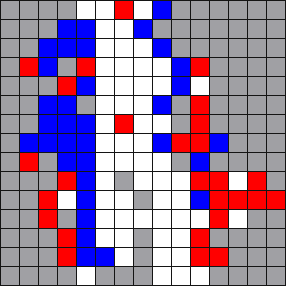 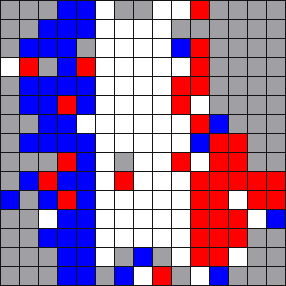 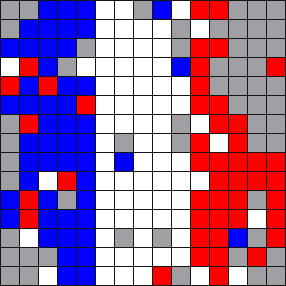 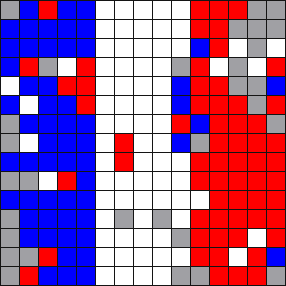 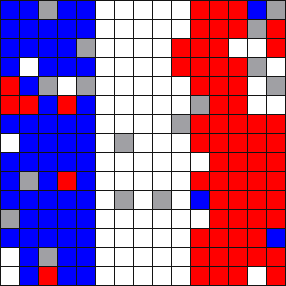 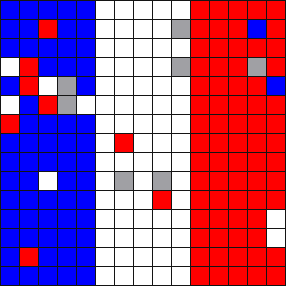 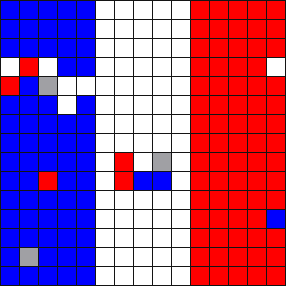 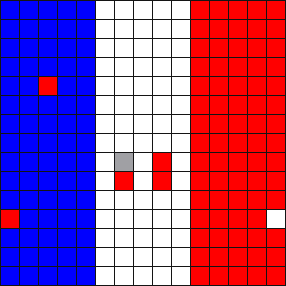 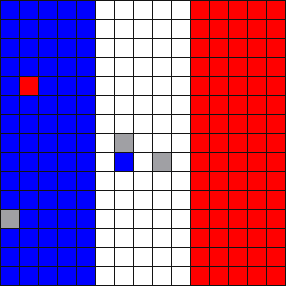 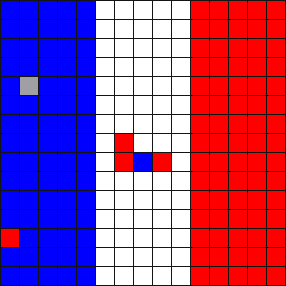 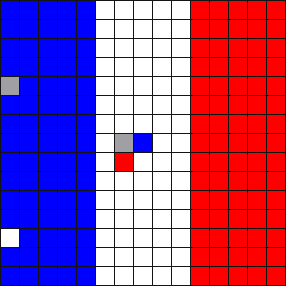 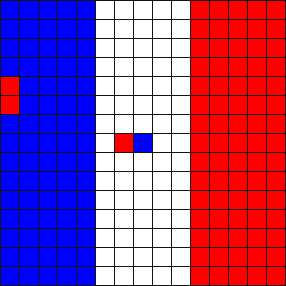 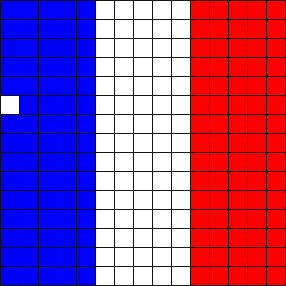 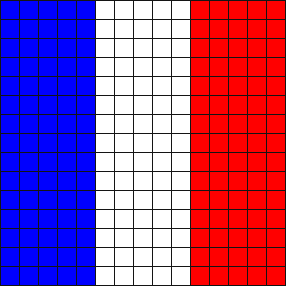 Scheduled date of defenseOctober 10
3
Background
Loschmidt Laboratories · Masaryk University
Research: protein engineering, metabolic engineering, bioinformatics
International Center for Clinical Research · St Anne’s Hospital
Research: cardiology, neurology, biomolecular and cellular engineering
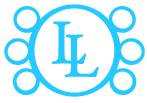 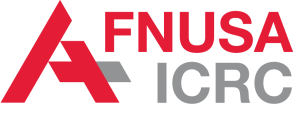 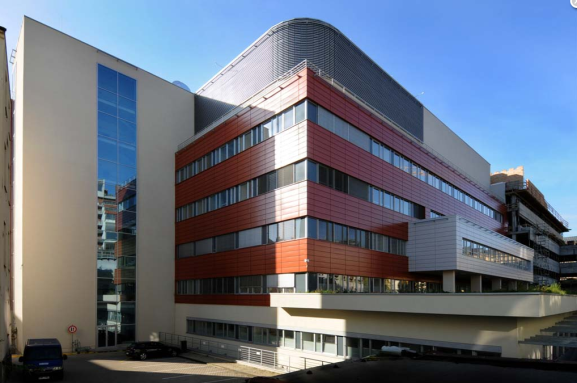 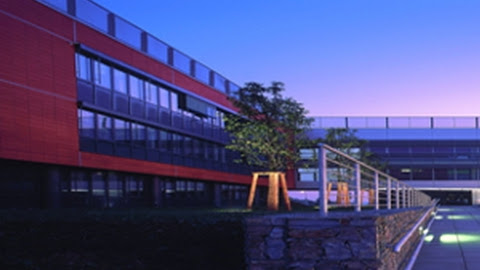 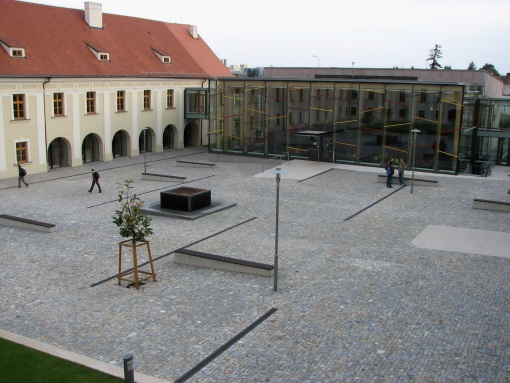 4
Concept of wisdom of crowds
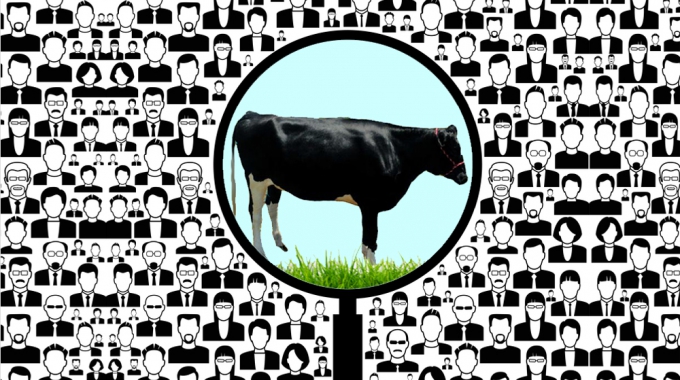 Average of 800 guesses	 = 1,187 poundsActual weight of the cow	 = 1,190 pounds
Weight?
5
James Surowiecki: The Wisdom of Crowds
Criteria of wise crowds
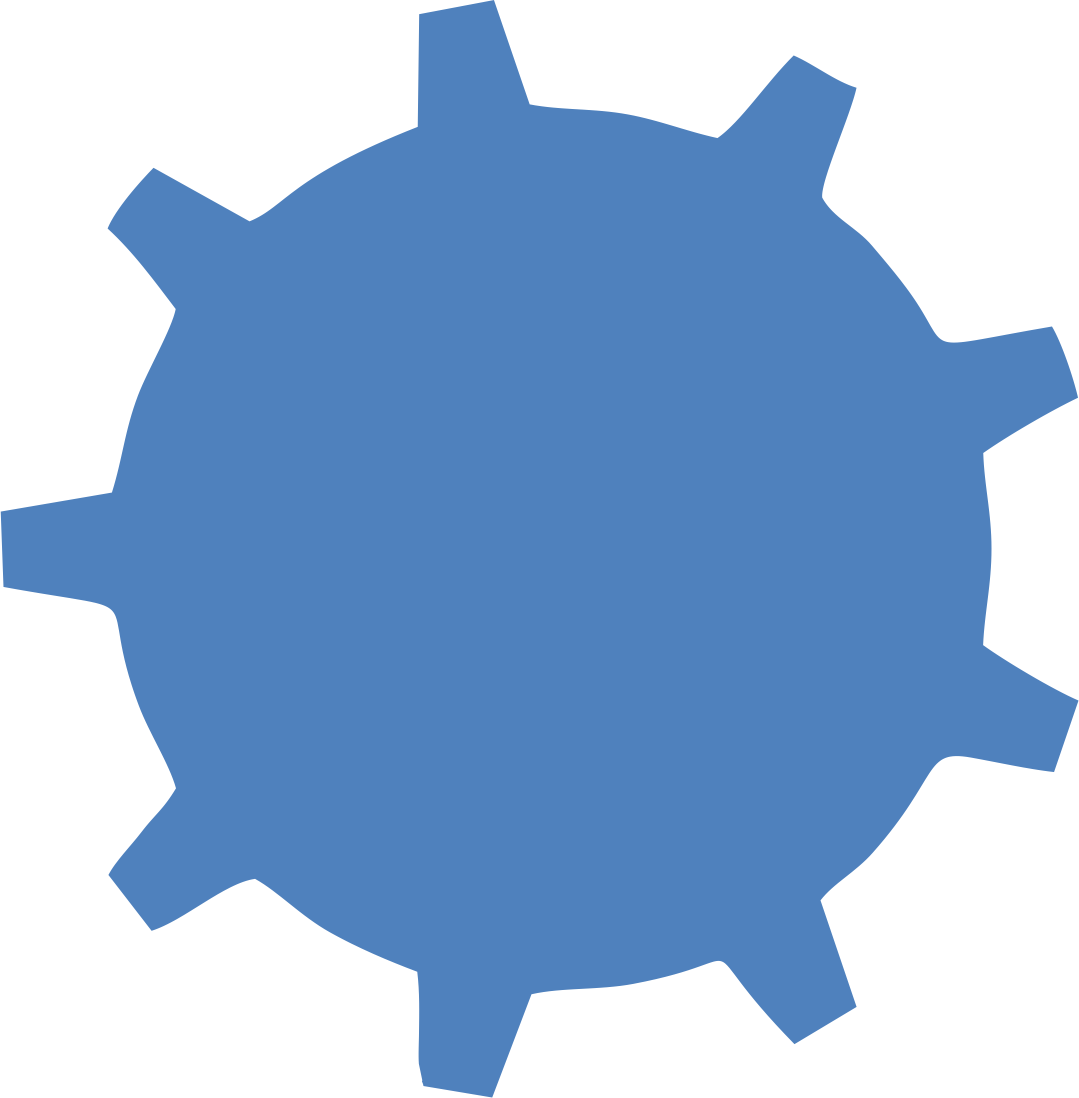 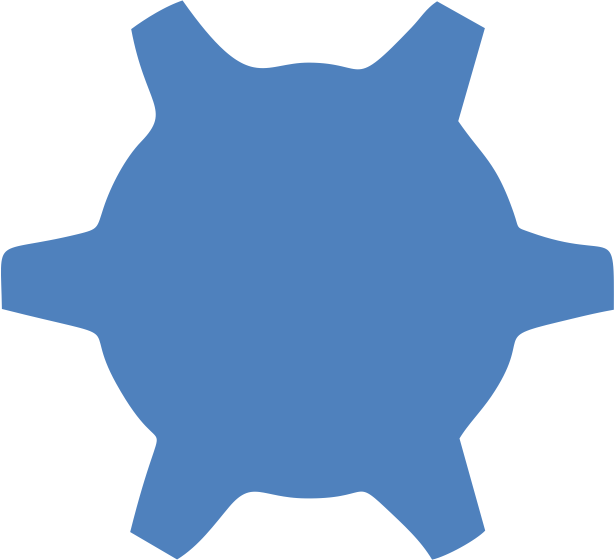 Diversity
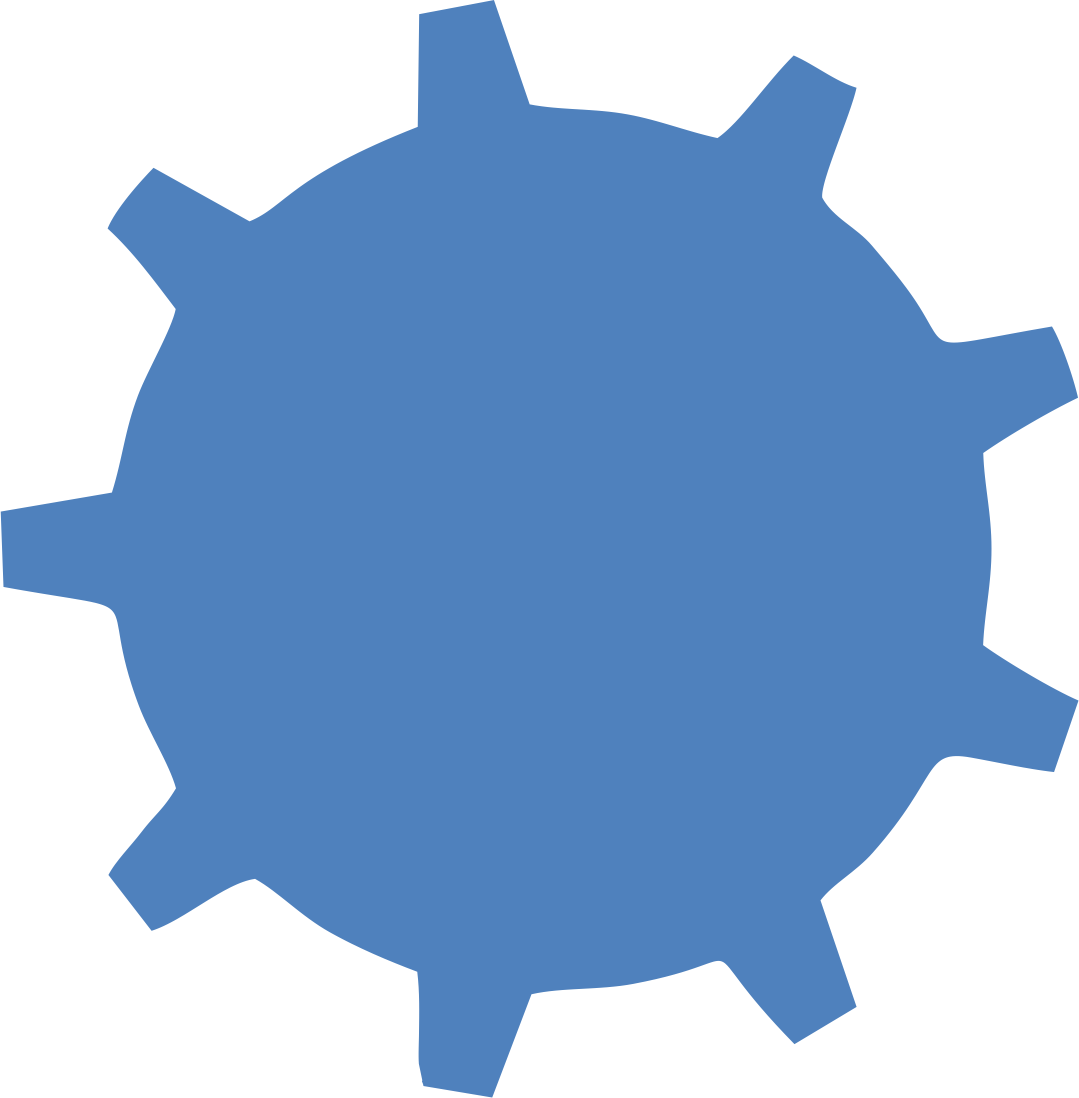 Decentralization
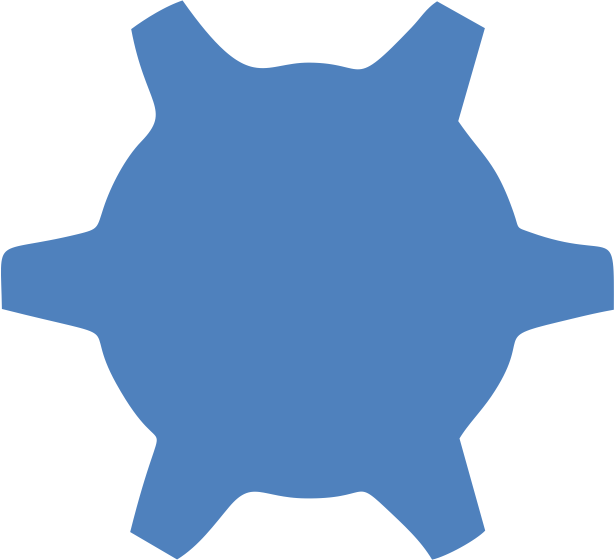 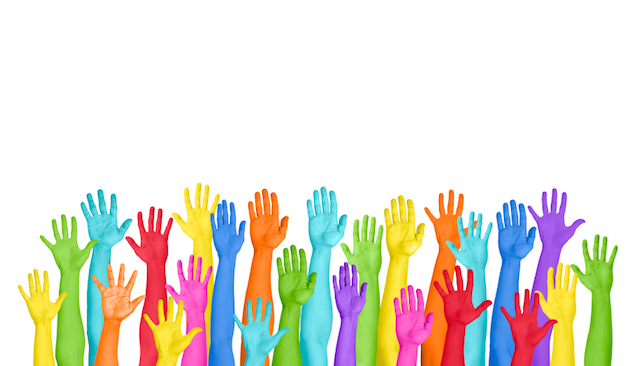 Aggregation
Independence
6
James Surowiecki: The Wisdom of Crowds
Ensemble-based methods
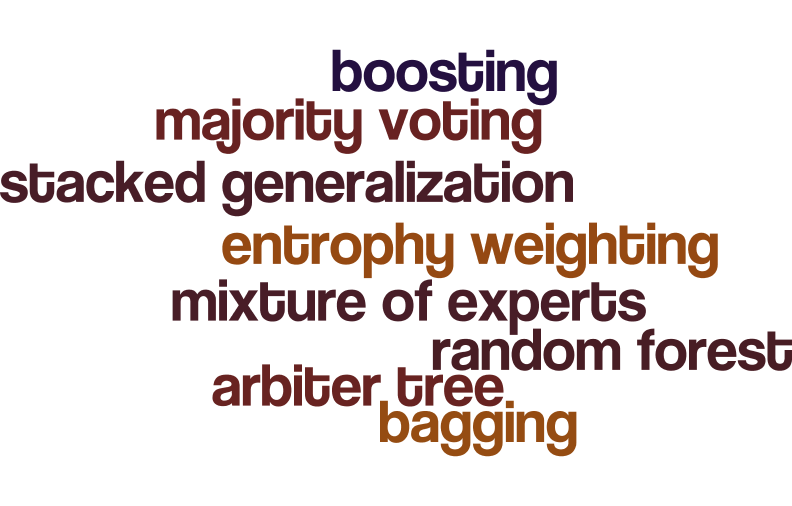 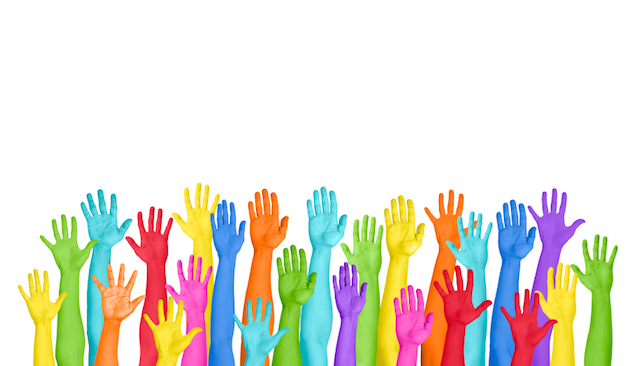 7
James Surowiecki: The Wisdom of Crowds
Monogenní choroby
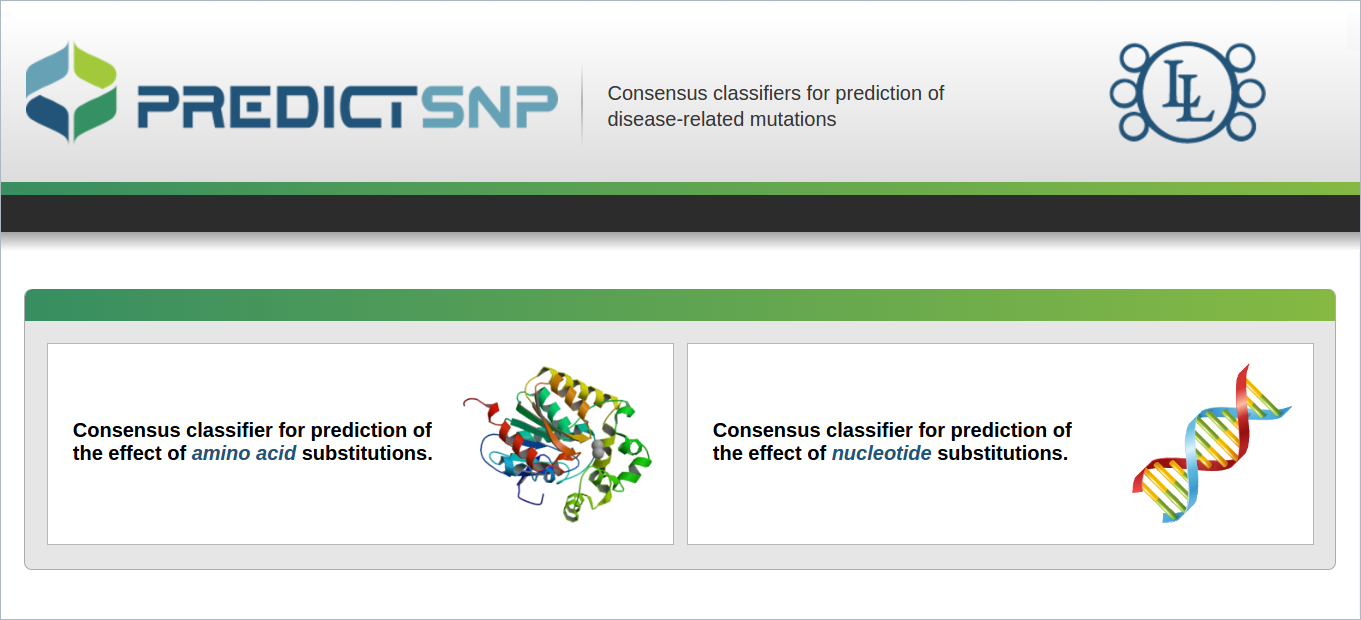 Version 1
Version 2
8
http://loschmidt.chemi.muni.cz/predictsnp
PredictSNP idea
Prioritization of disease-related mutations
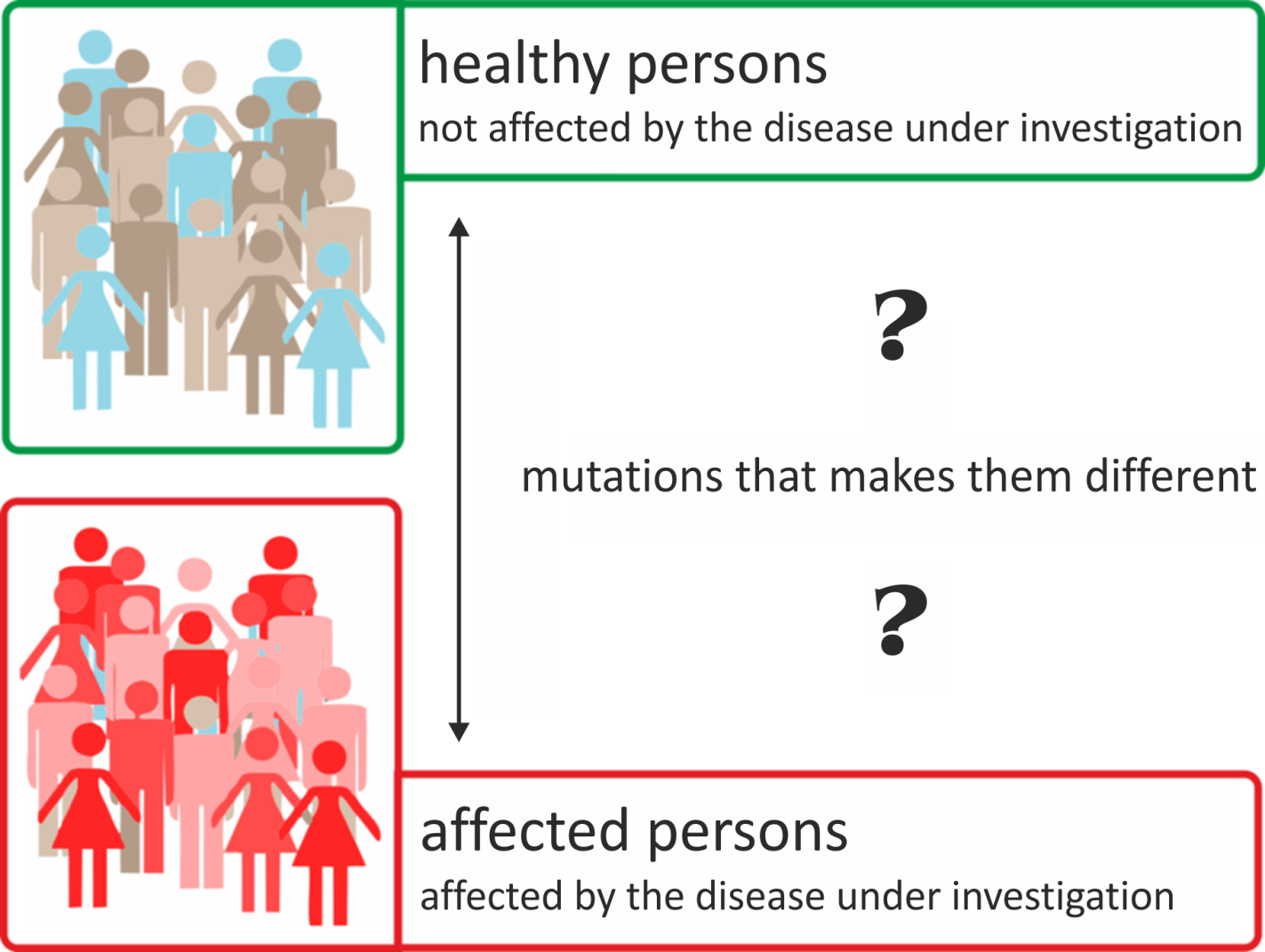 9
http://loschmidt.chemi.muni.cz/predictsnp
Typical pitfalls of classifiers
Under-fitting & Over-fitting
Over-learning
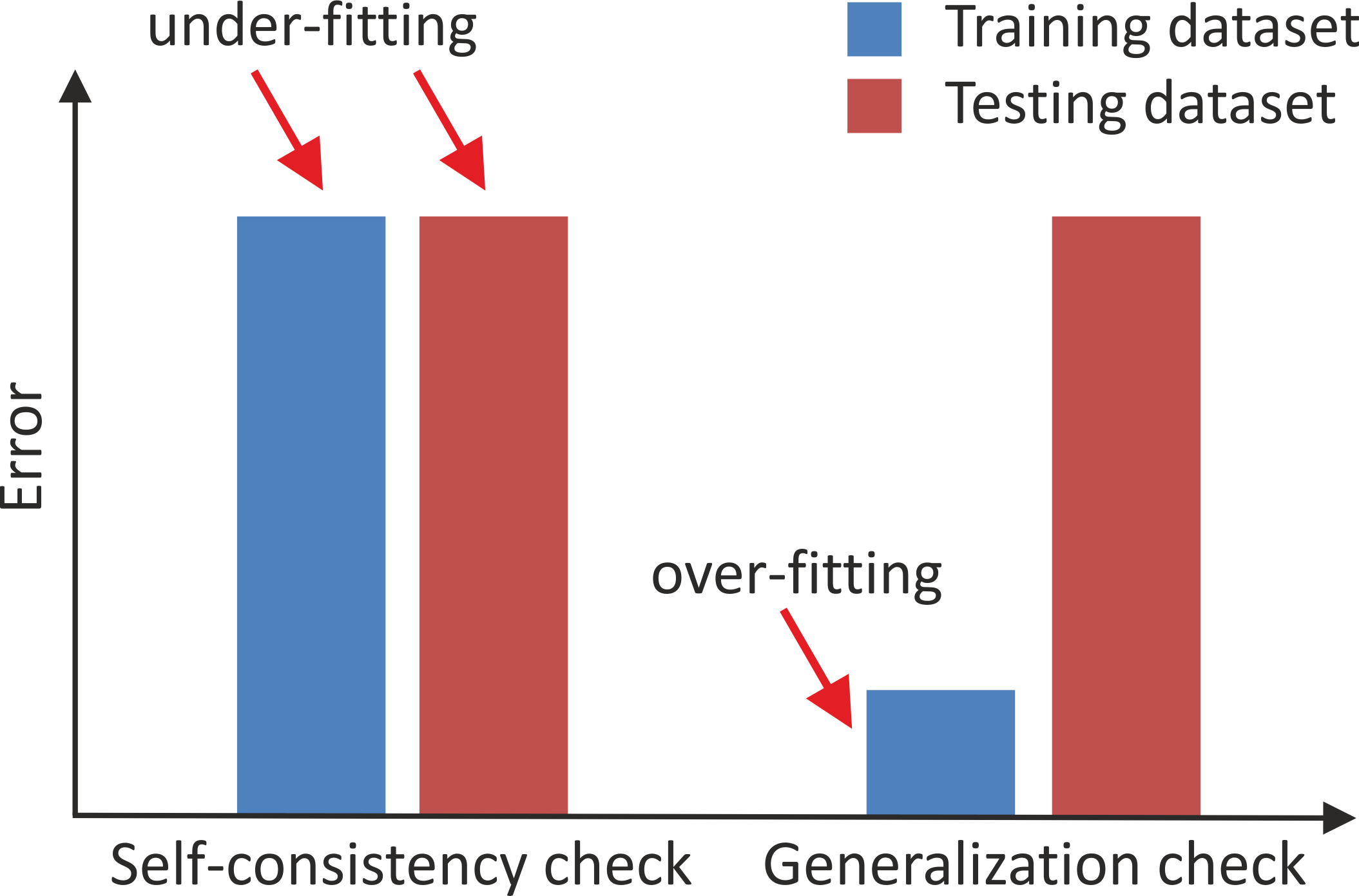 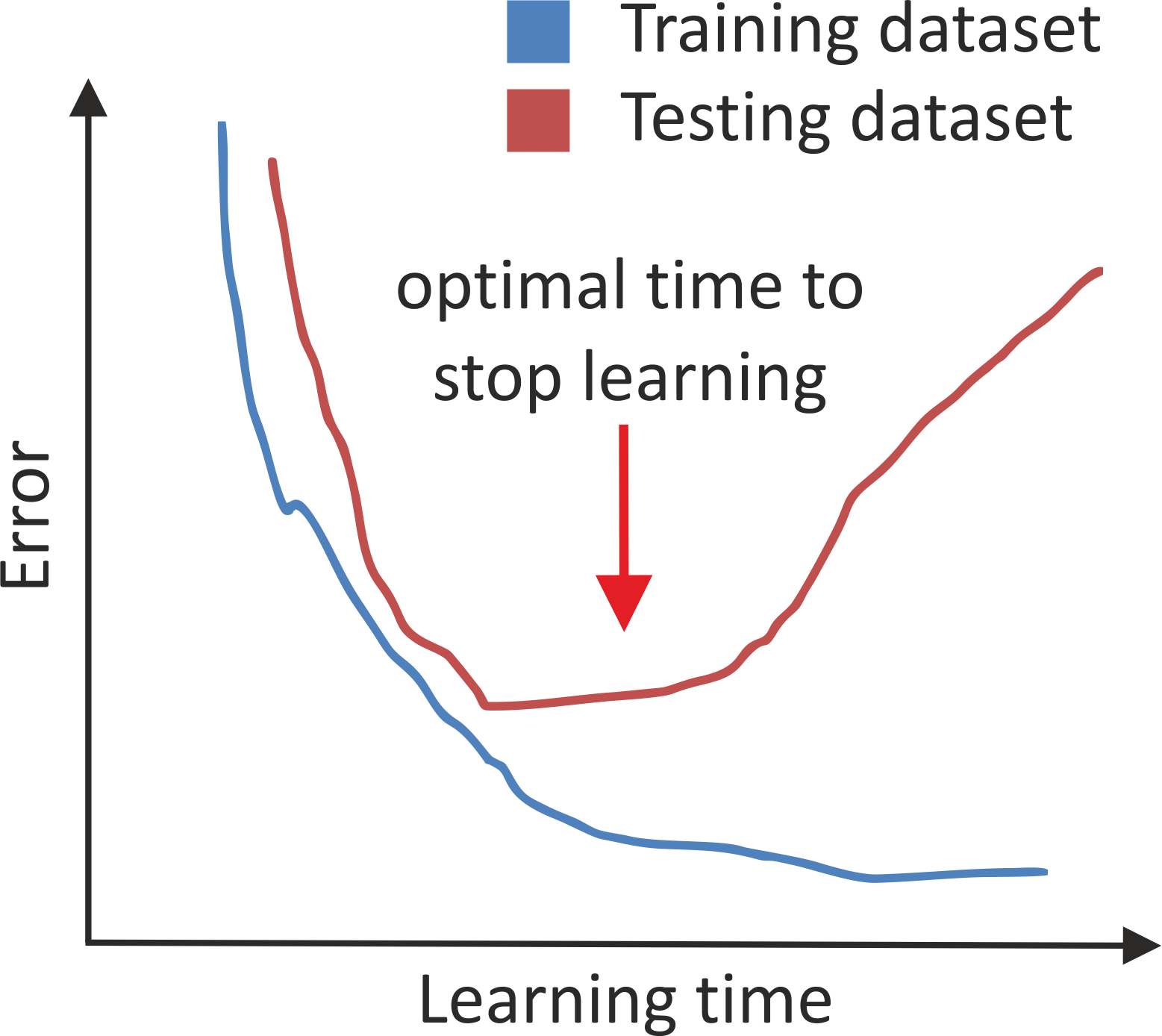 10
Advantage of ensemble-based systems
Decision boundaries of constituent predictors
Complex decision boundary
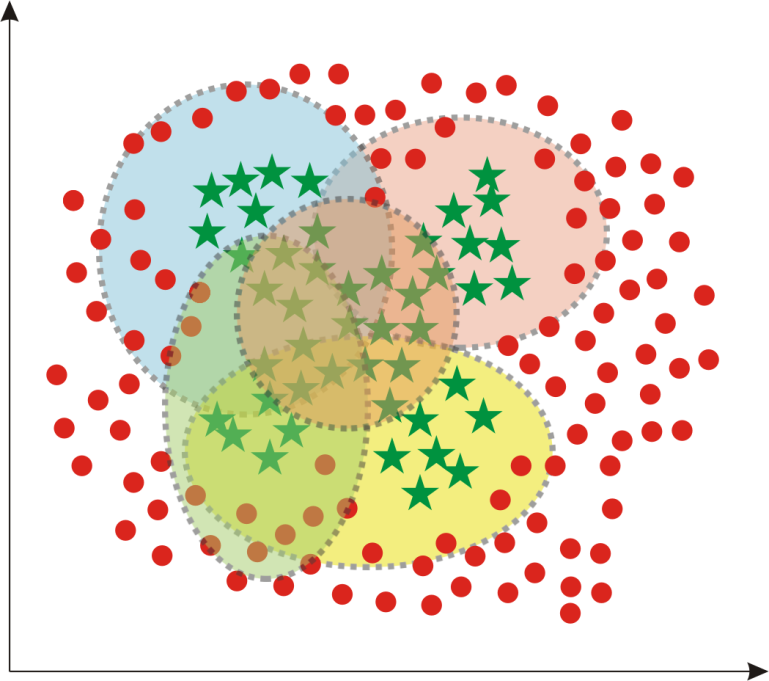 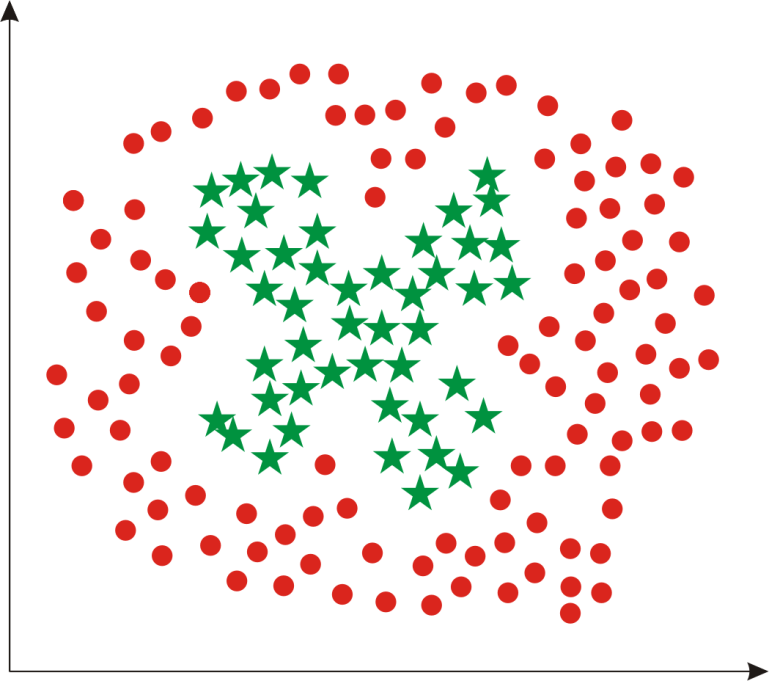 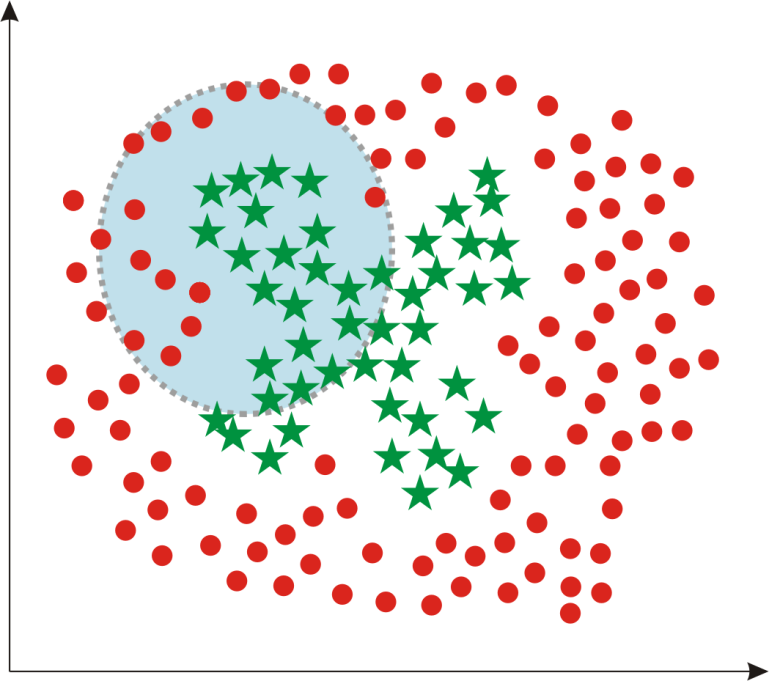 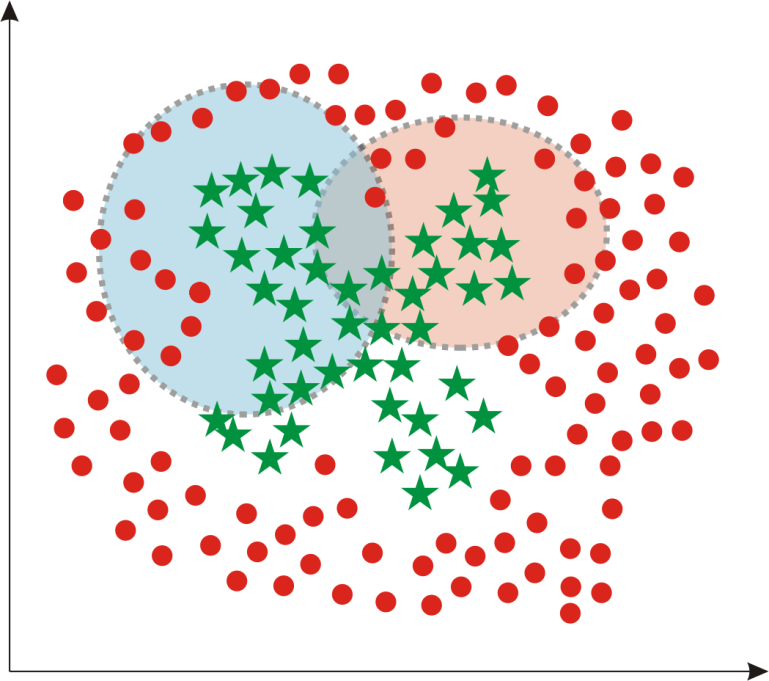 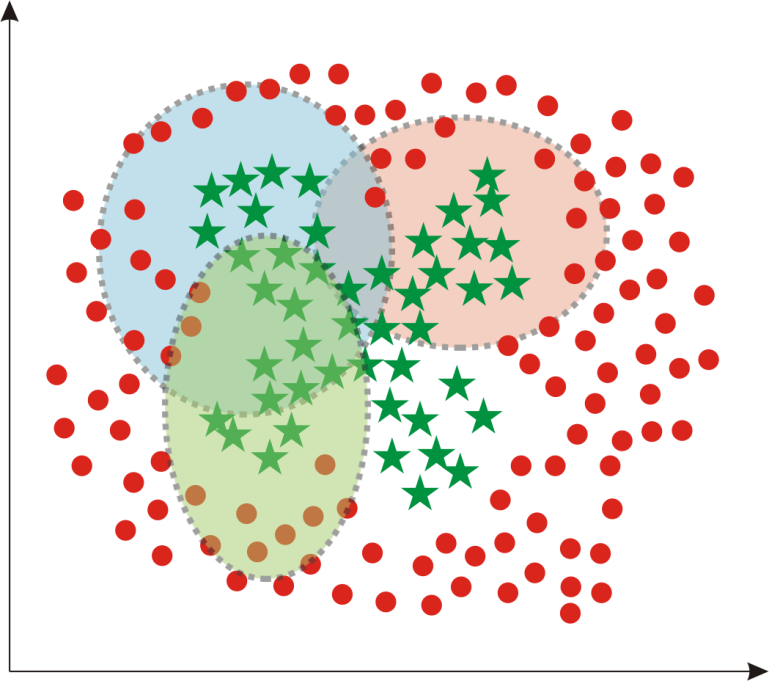 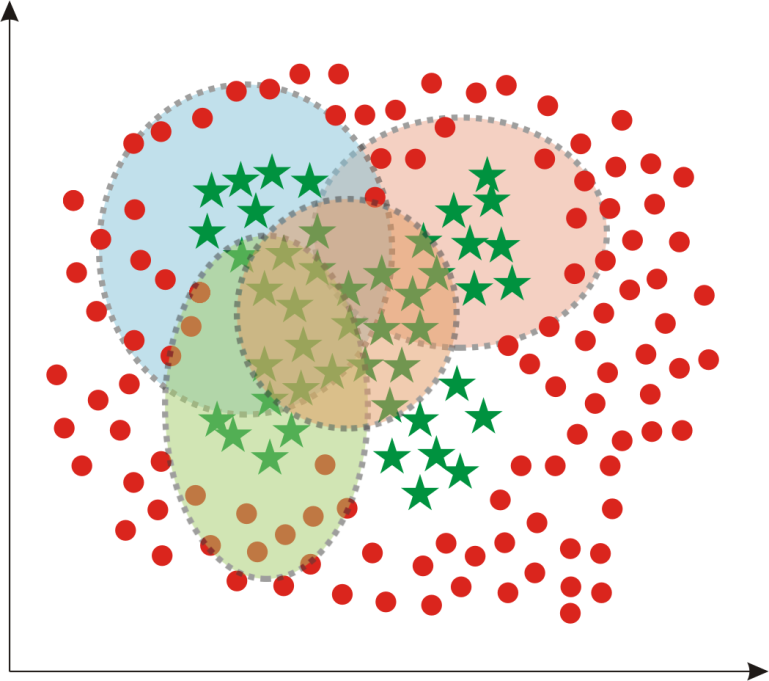 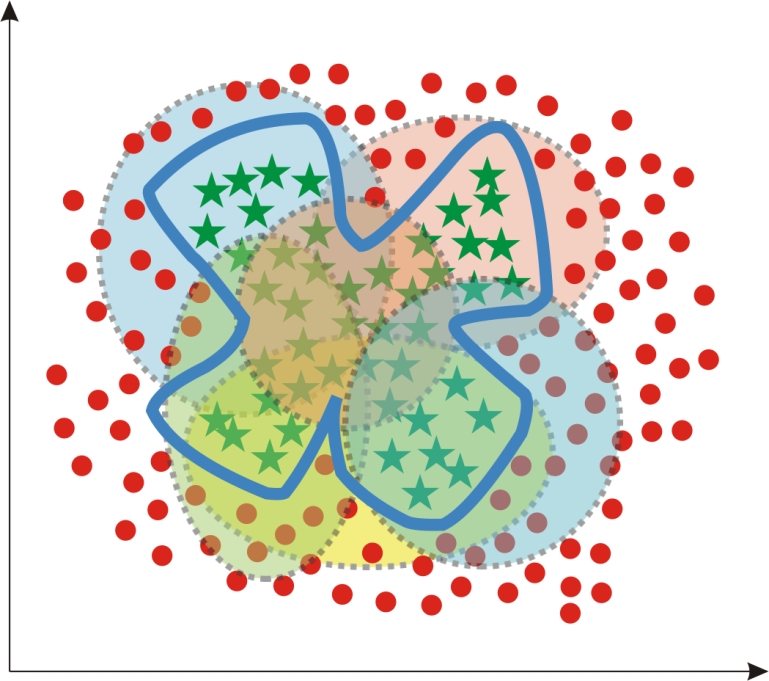 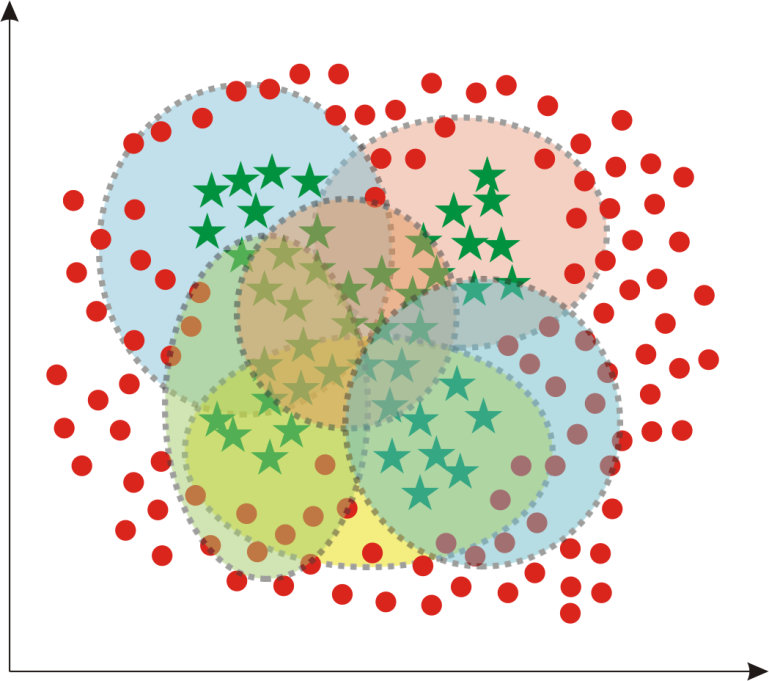 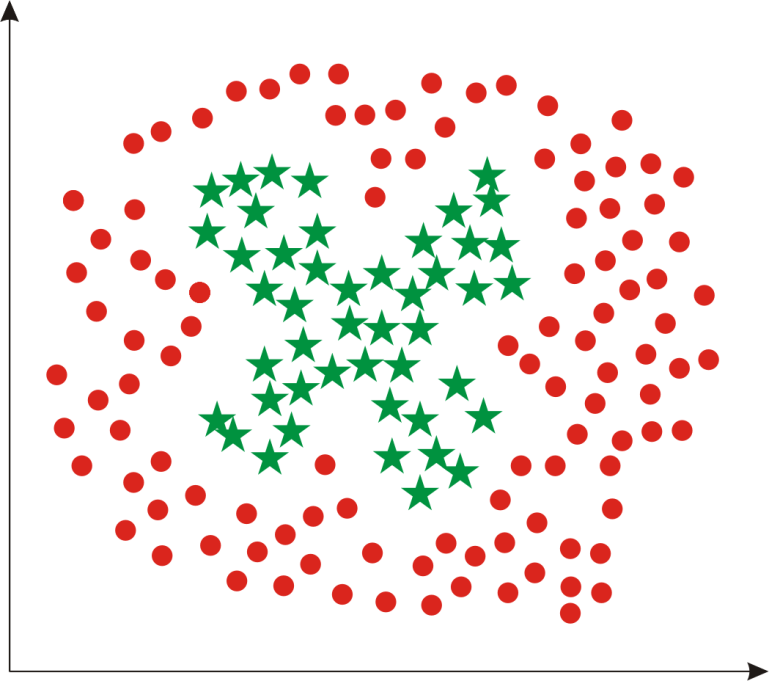 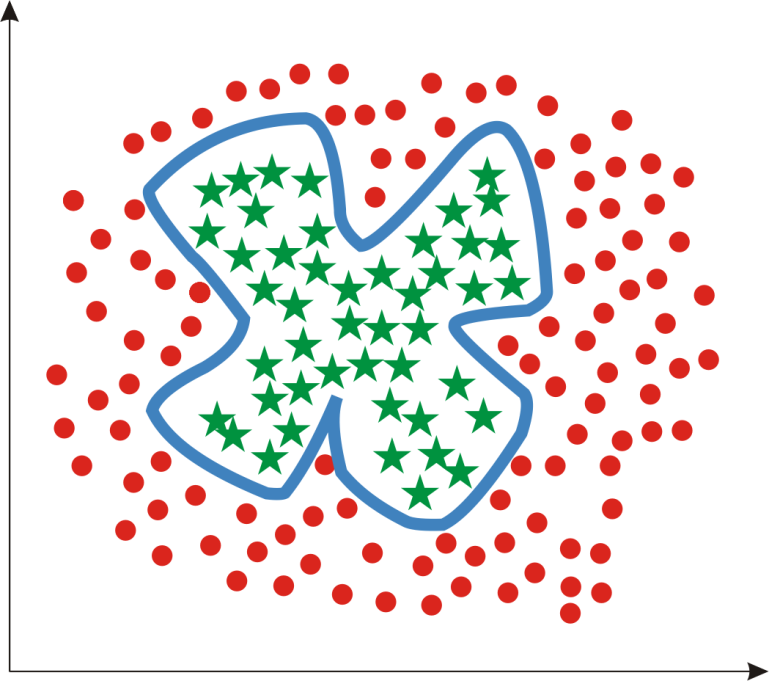 11
PredictSNP1
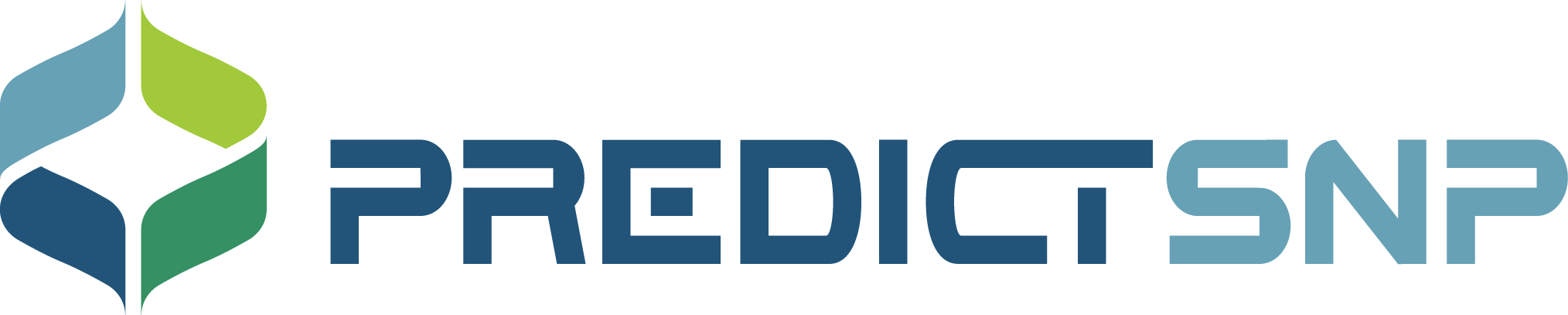 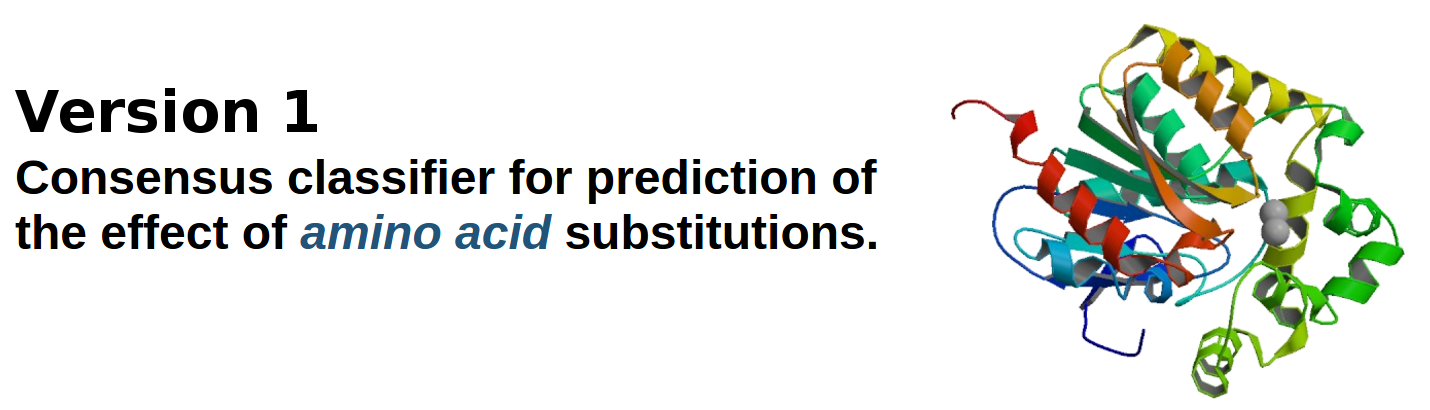 1
PSNP1 (PredictSNP, version 1)
Consensus classifier for prediction ofthe effect of amino acid substitutions
http://loschmidt.chemi.muni.cz/predictsnp
PSNP1: Selection of tools
Possibility to submit user-defined sequences
Availability of standalone version
Protein structure is not required input
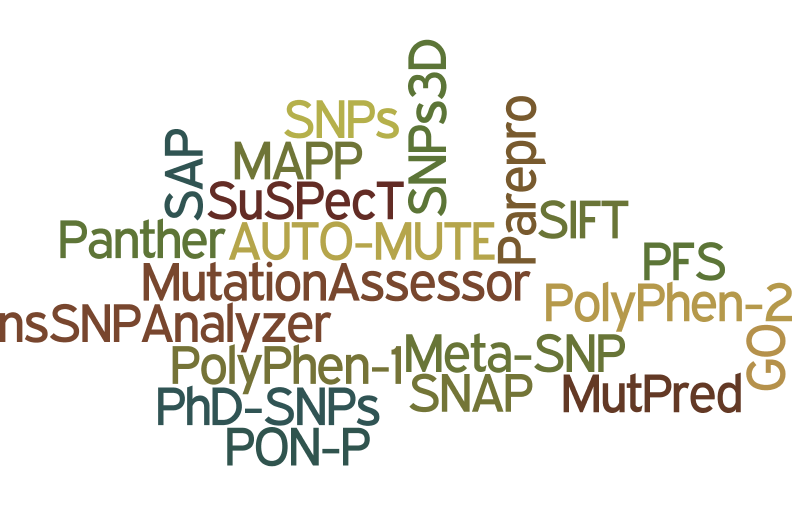 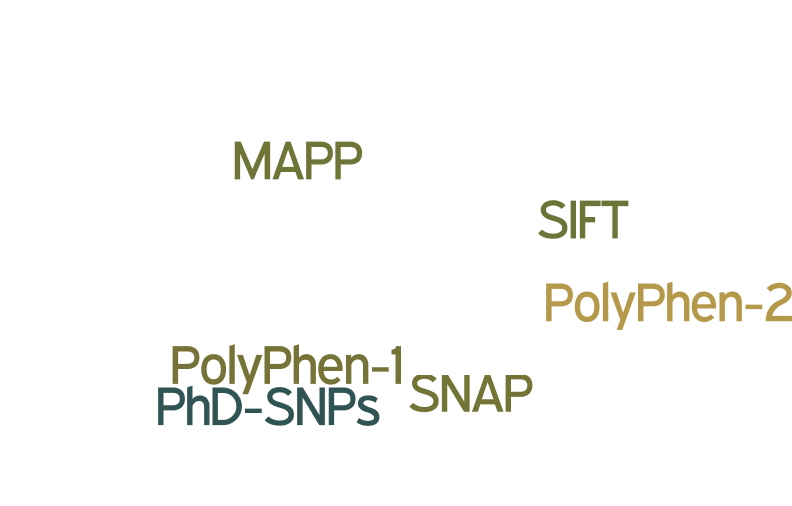 6/20
13
PSNP1: Correlation matrix
14
SPEARMAN CORRELATION
PSNP1: Principle of tools
Input
Features
Deleteriousness?
Conservation
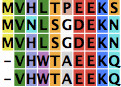 Protein sequence
>HBA_HUMAN
MVLSPADKTNVKAAWGKVGAHAEYGAEALERMFLSFPTTKTYFPHFDLSHGSAQVKGHGKKVADALTNAVAHVDDMPNALSALSDLHAHKLRVDPVNFKLLSHCLLVTLAAHLPAETPAVHASLDKFLSVSTVLTSKYRFDLSHGSAQVKGHGKKVADALTNAVAHVDDMPNALSALSDLHAH
Secondary structure
Deleterious / neutral
+ confidence
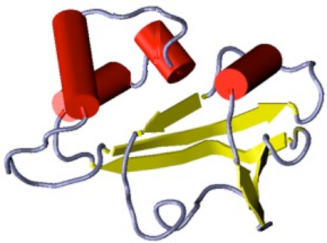 Model
mutace
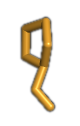 Protein mutation
Gibbs free energy
V
A
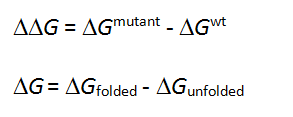 15
PSNP1: Compilation of datasets
HumSavardataset
MutPreddataset
PON-Pdataset
SNPs&GO dataset
HumVardataset
Merging of datasets
242,293 mutations
Remove mutations with conflicting annotations
6,118 mutations removed
Remove duplicated mutations
136,157 mutations removed
16
PSNP1: Compilation of datasets
Remove overlaps
56,136 mutations removed
Training sets of integrated tools
132,030 mutations
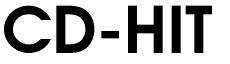 PhD-SNPdataset
PolyPhen1
dataset
PolyPhen2
dataset
Benchmark dataset
43,882 mutations
SNAPdataset
17
PSNP1: Compilation of datasets
Benchmark dataset
43,882 mutationsin 10,085 sequences
Training sets of integrated tools
132,030 mutations
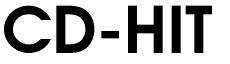 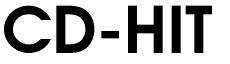 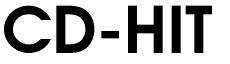 PhD-SNPdataset
PMD dataset
3,497 mutations
in 1,189 sequences
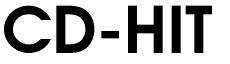 PolyPhen1
dataset
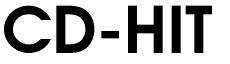 PolyPhen2dataset
MMP dataset
11,994 mutations
in 13 sequences
SNAPdataset
18
PSNP1: Core of meta-predictor
→
19
PSNP1: Performance evaluation
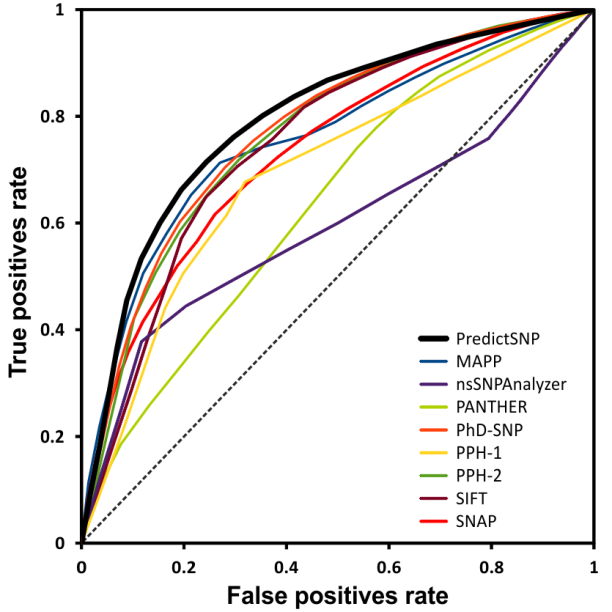 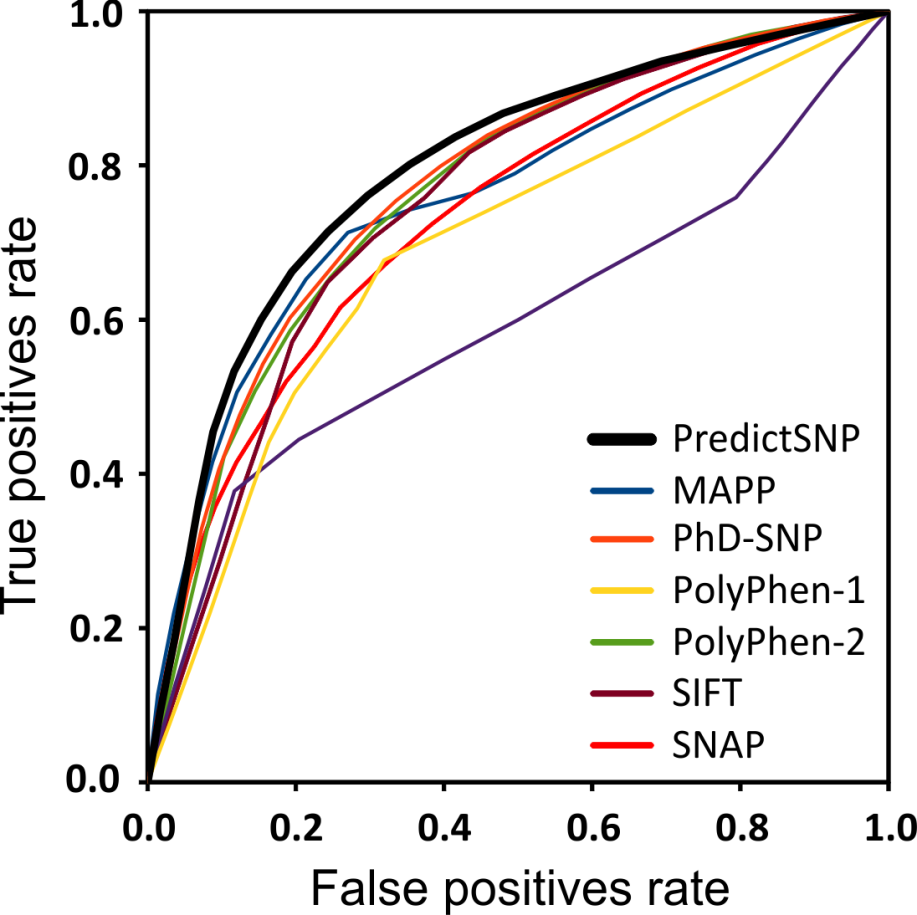 ←
20
PSNP1: Consensual function
Tool’s decision, {-1,1}

-1 … predicted to be „neutral“
 1 … predicted to be „deleterious“
Tool’s weigh, ‹0,1›

0 … tool’s decisions were incorrect for all similar mutations during testing → 0% success rate
1 … tool’s decisions were correct for all similar mutations during testing → 100% success rate
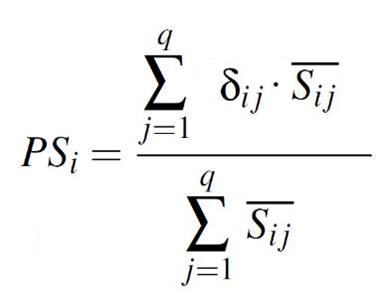 Overall score, ‹-1,1›

-1 …	all tools predict that mutation is neutral
 
 0 … tools provide contradictory predictions (equally)+1 … all tools predict that mutation is deleterious
21
PSNP1: Calculation of tool’s confidence
Example of conversion: score -> weight (SNAP)
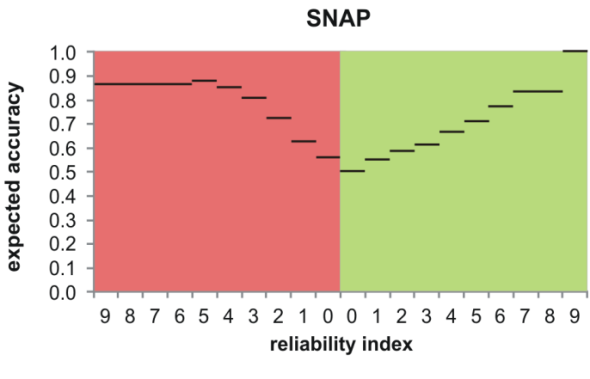 Prediction: deleterious
Weight:  0.88
Accuracy
Reliability index
22
PSNP1: Calculation of tool’s confidence
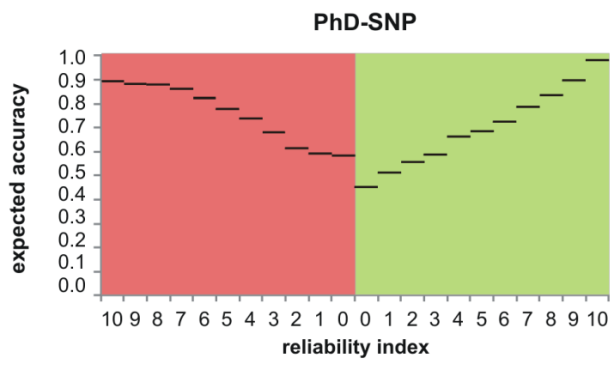 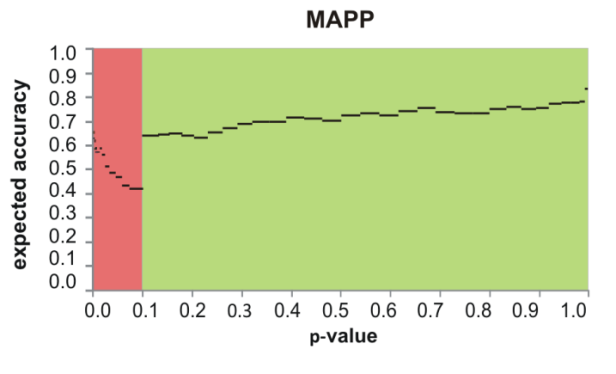 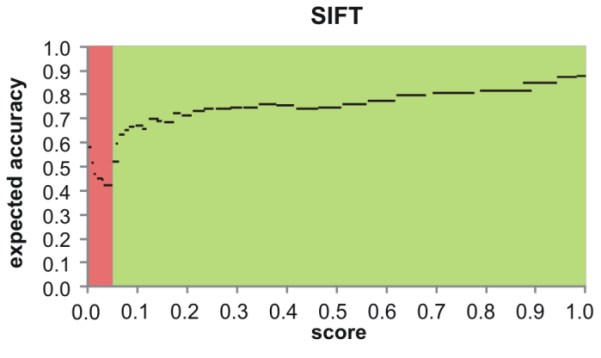 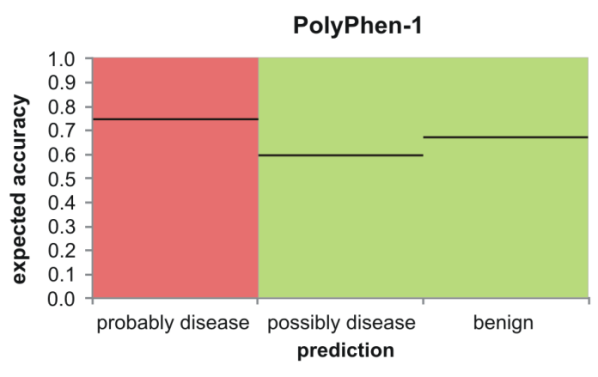 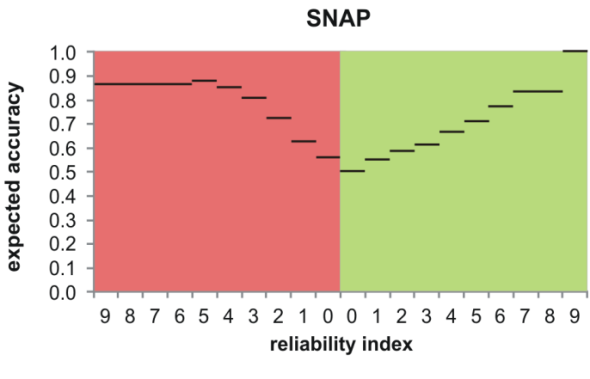 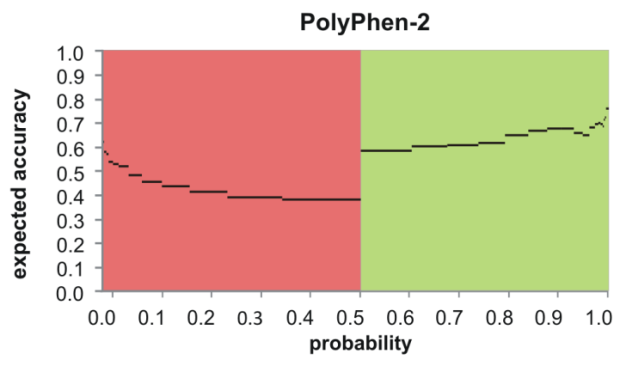 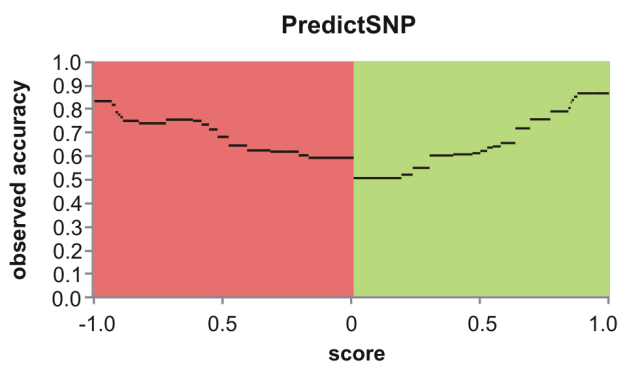 23
PSNP1: Overfitting issue
Difference: 11.5%
24
PSNP1: Input interface
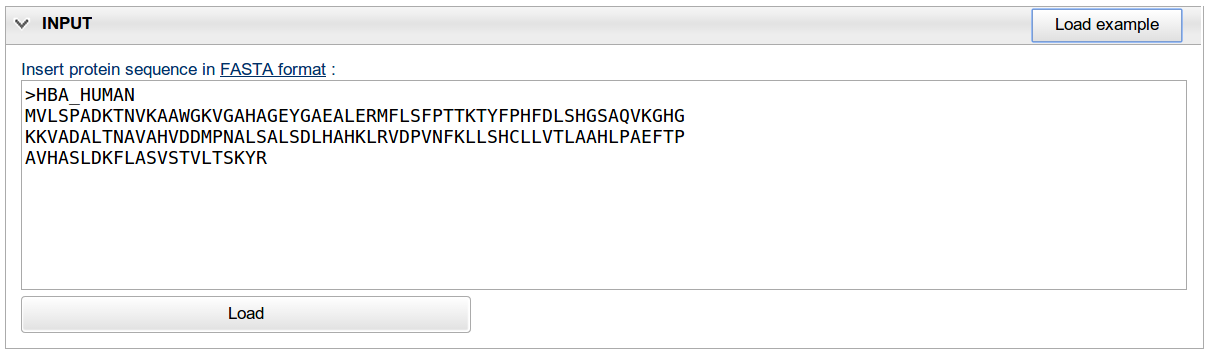 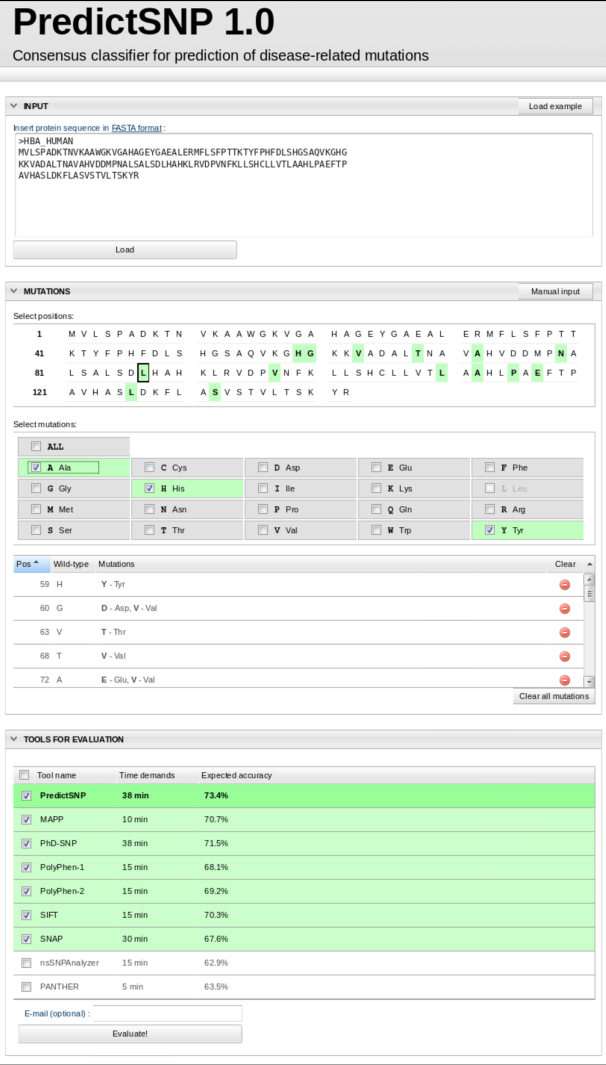 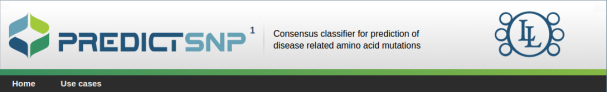 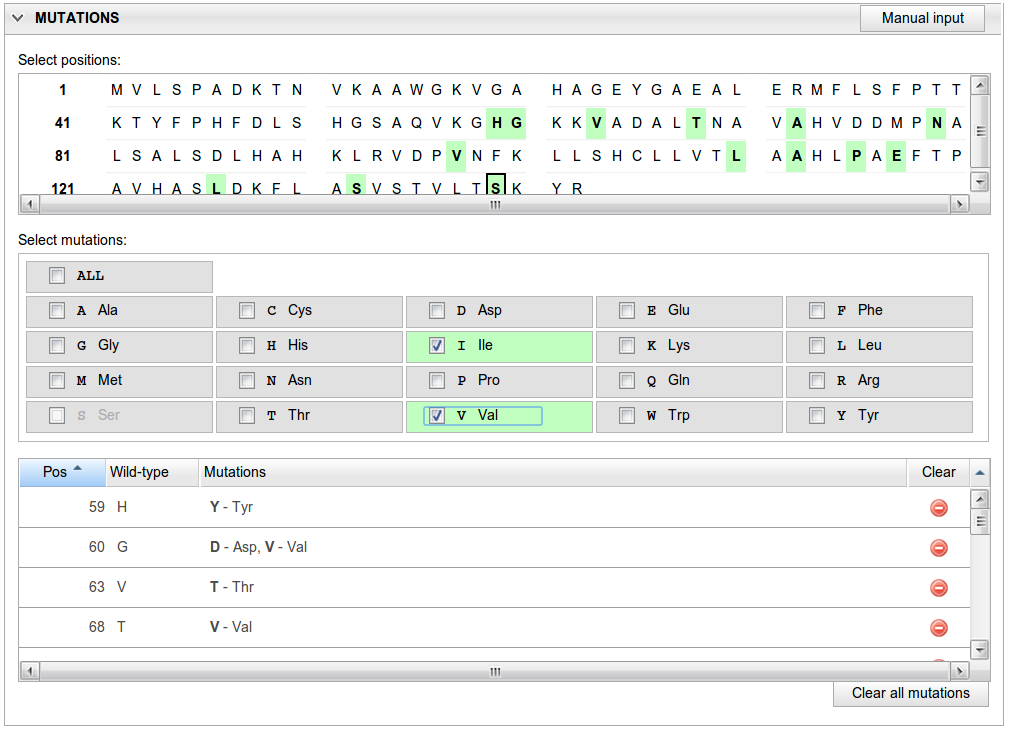 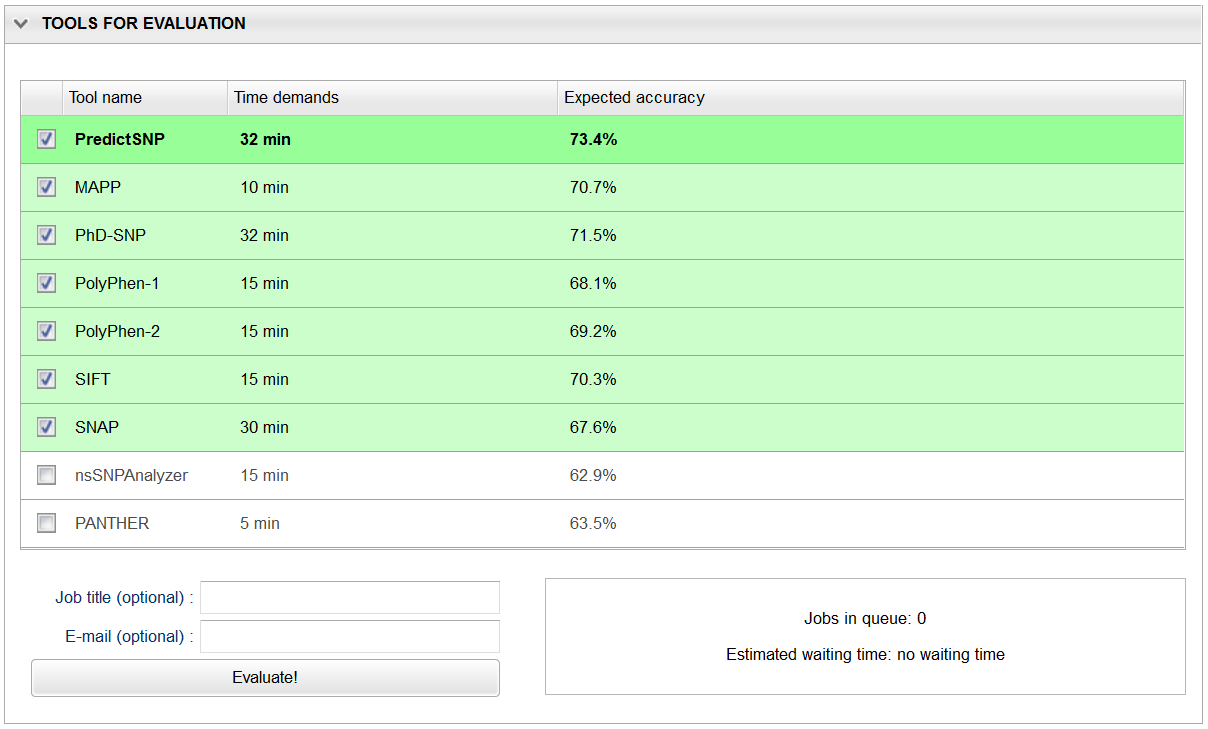 25
http://loschmidt.chemi.muni.cz/predictsnp
PSNP1: Output interface
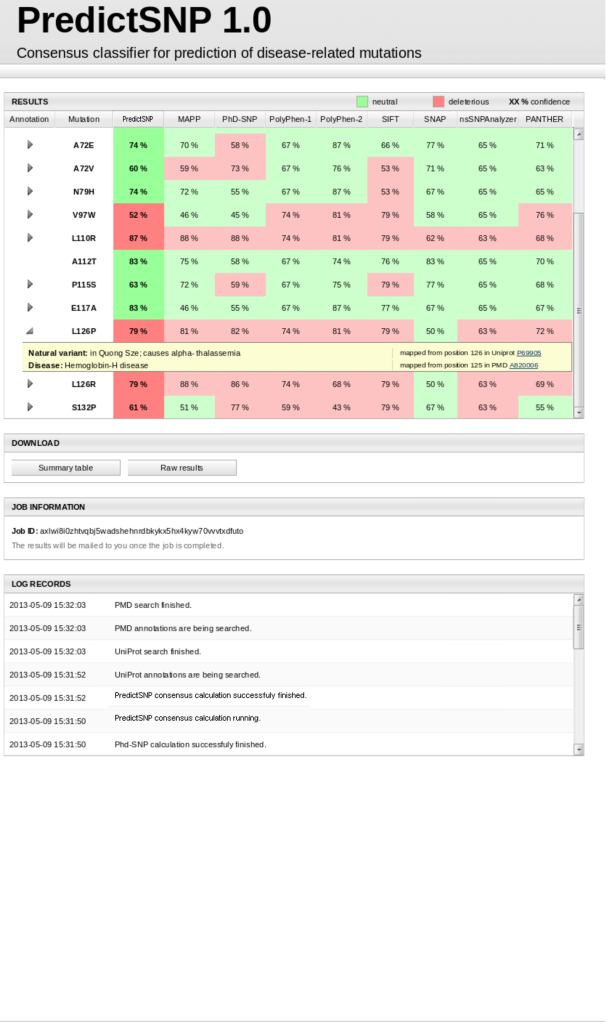 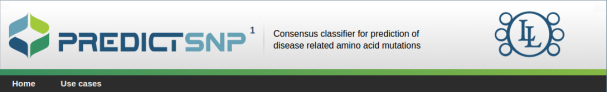 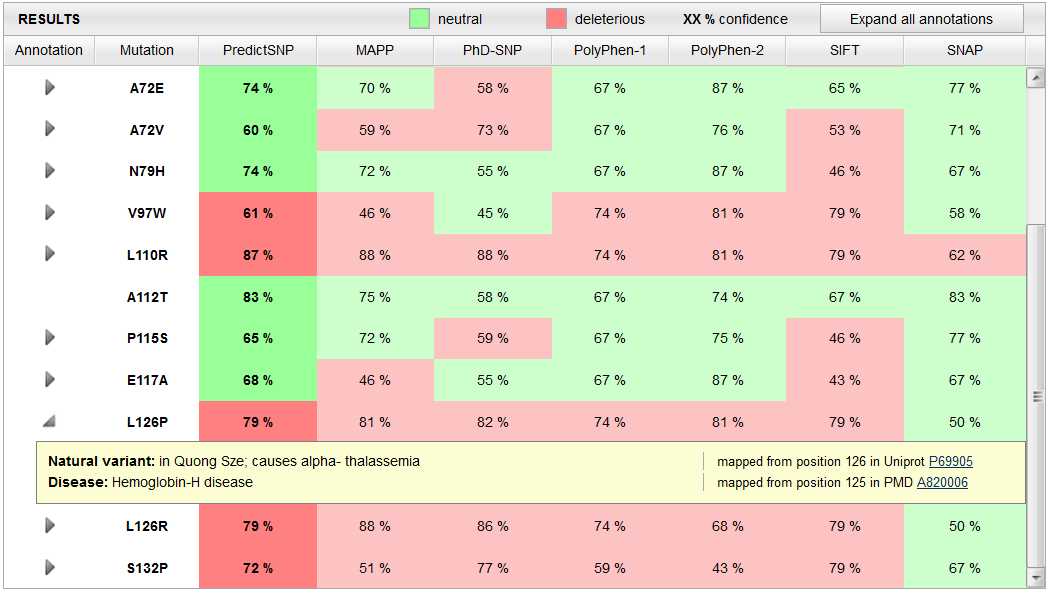 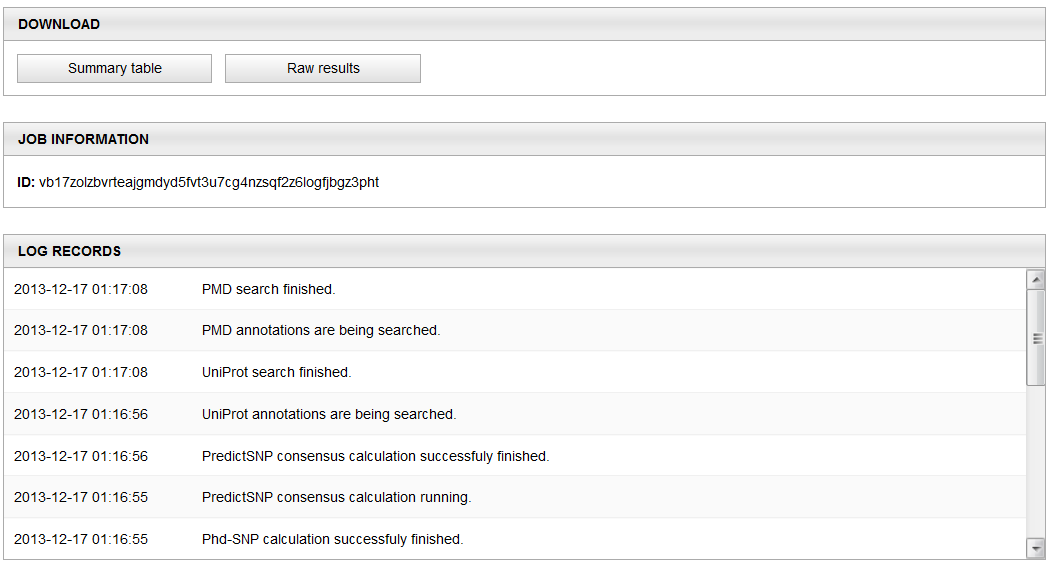 26
http://loschmidt.chemi.muni.cz/predictsnp
PSNP1: Summary
Bendl Jaroslav,  Stourac Jan, Salanda Ondrej, Pavelka Antonin, Wieben Eric, Zendulka Jan, Brezovsky Jan, Damborsky Jiri (2014) PredictSNP: robust and accurate consensus classifier for prediction of disease-related mutations. PLoS Comput Biol 10: e1003440.
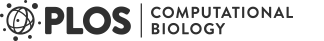 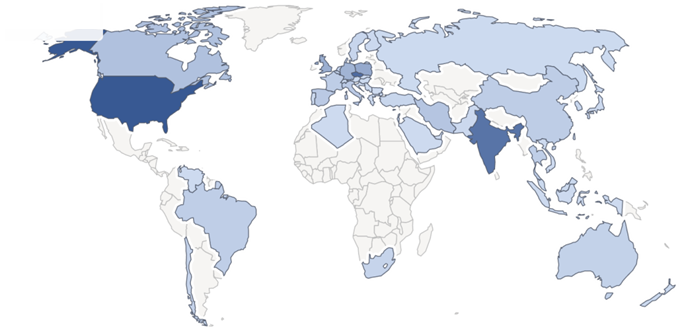 27
PSNP1: Summary
Bendl J,  Stourac J, Salanda O, Pavelka A, Wieben ED, Zendulka J, Brezovsky J, Damborsky J (2014) PredictSNP: robust and accurate consensus classifier for prediction of disease-related mutations. PLoS Comput Biol 10: e1003440.
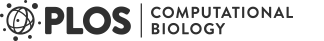 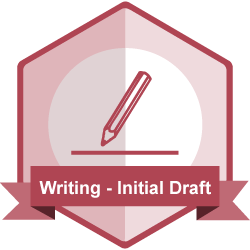 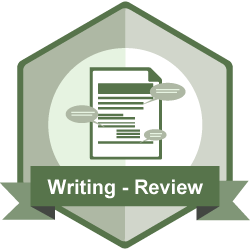 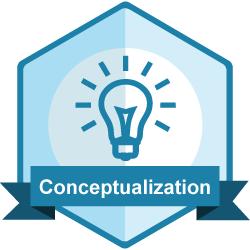 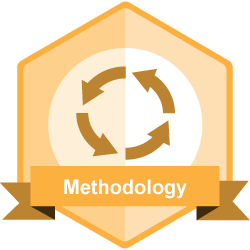 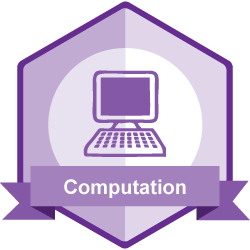 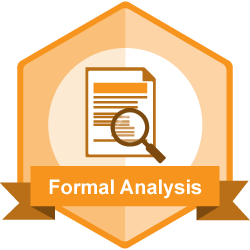 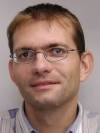 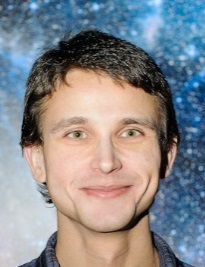 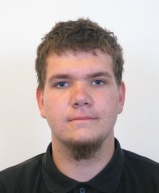 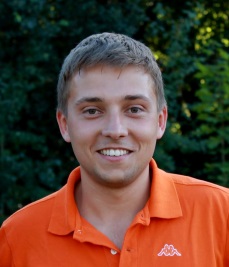 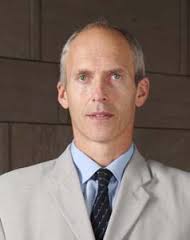 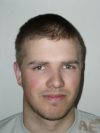 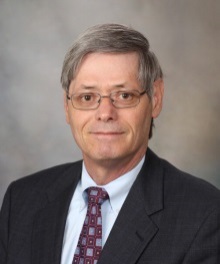 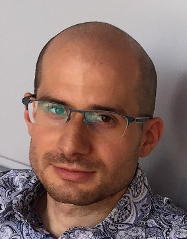 Bendl Jaroslav
Stourac Honza
Salanda Ondrej
Pavelka Antonin
Wieben Eric
Zendulka Jaroslav
Brezovsky Jan
Damborsky Jiri
28
PredictSNP1
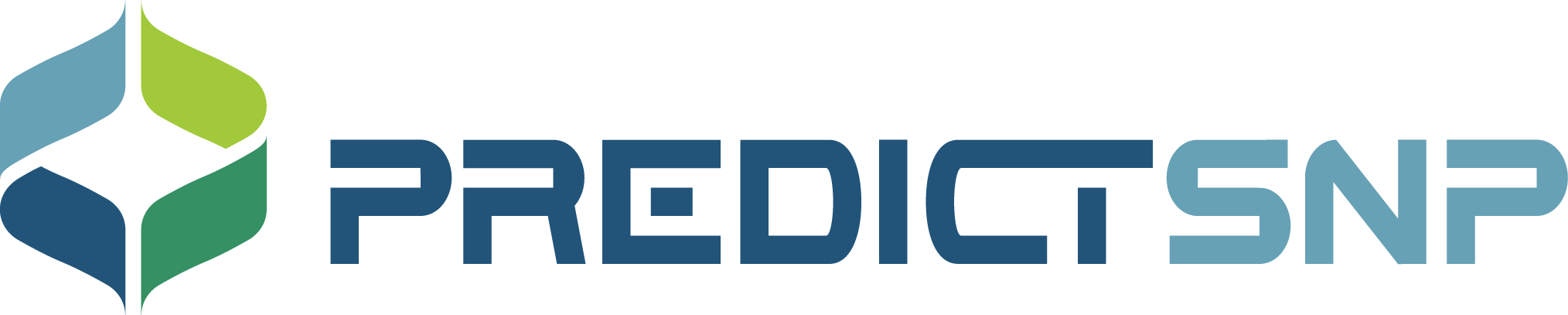 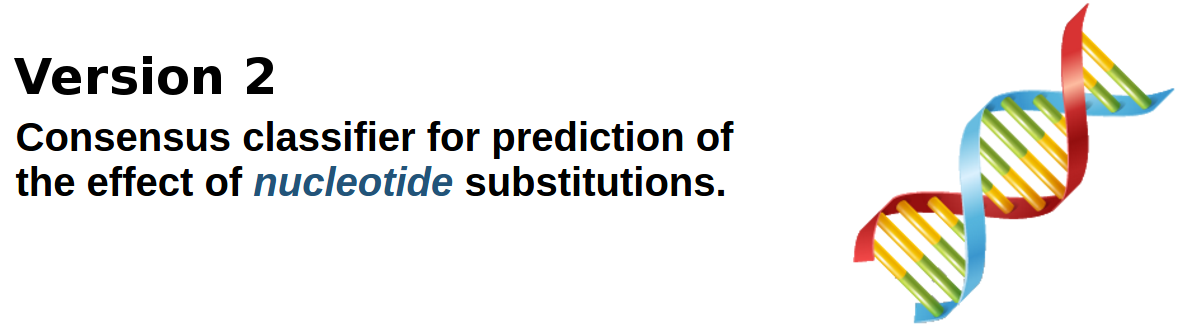 2
PSNP2 (PredictSNP, version 2)
Consensus classifier for prediction ofthe effect of nucleotide substitutions
29
http://loschmidt.chemi.muni.cz/predictsnp
PSNP2: Motivation
Genes / mutations underlying about 50% of all Mendelian phenotypes are still unknown. 
Should we focus on non-coding regions?
30
Makrythanasis, P. & Antonarakis, S.E. Clin. Genet. 84, 422–428 (2013)
PSNP2: Selection of tools
Availability of precalculated results or standalone version
Higher level of complexity
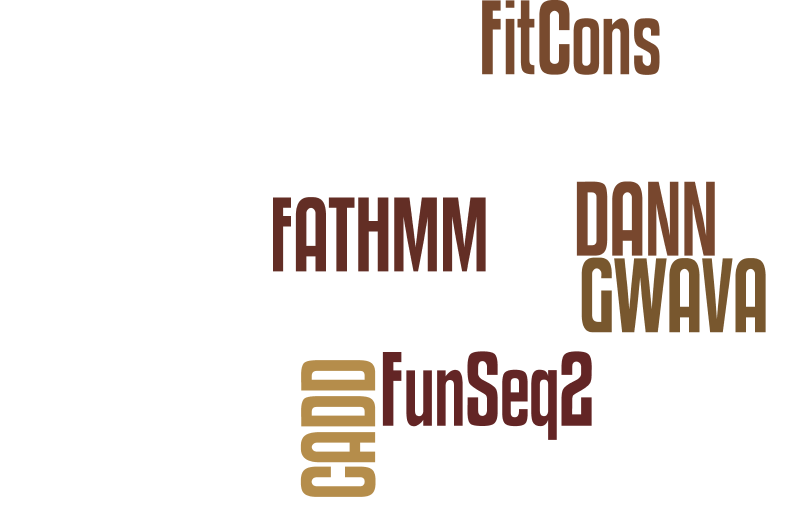 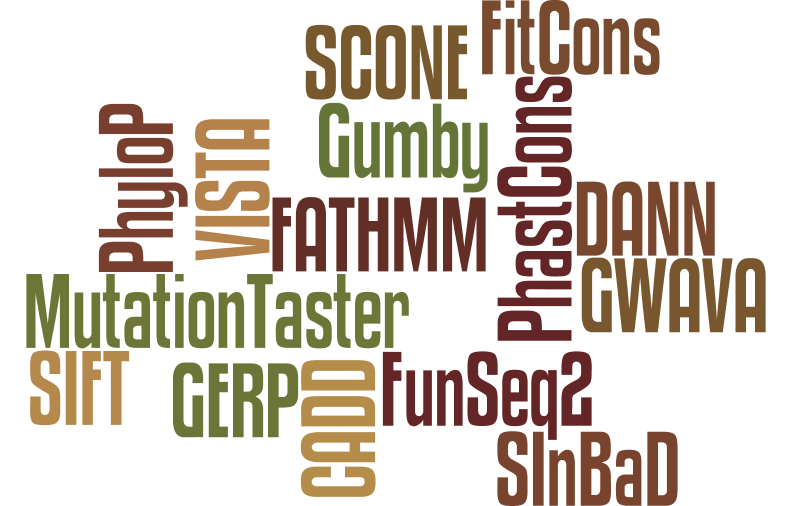 6/15
31
PSNP2: Principles of integrated tools
32
PSNP2: Categories of mutations
Mutations are divided into five categories
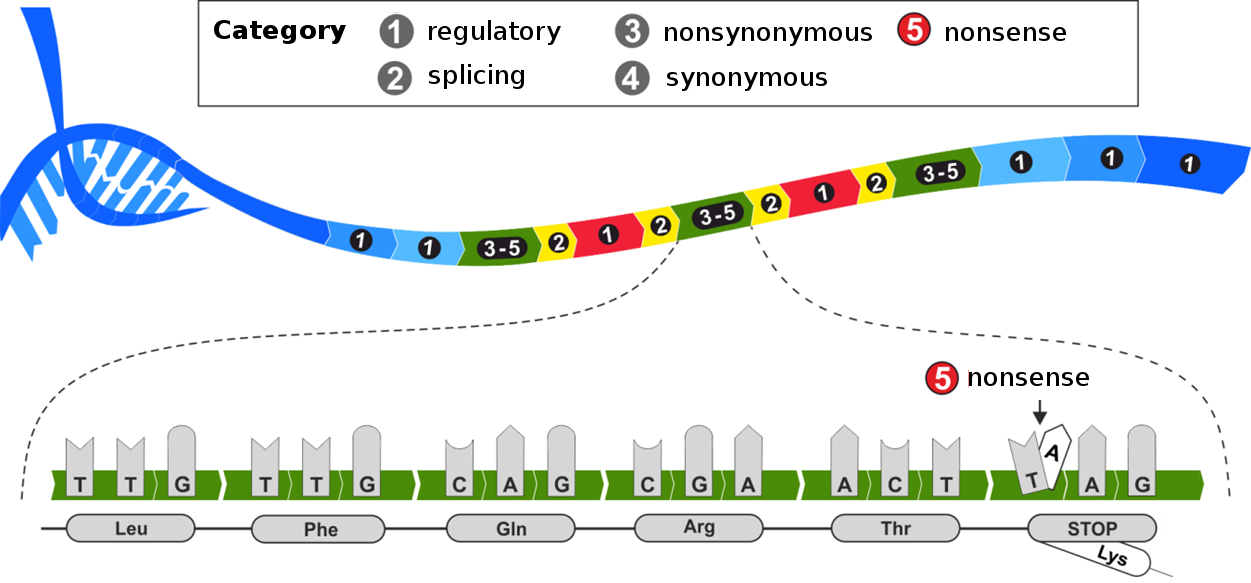 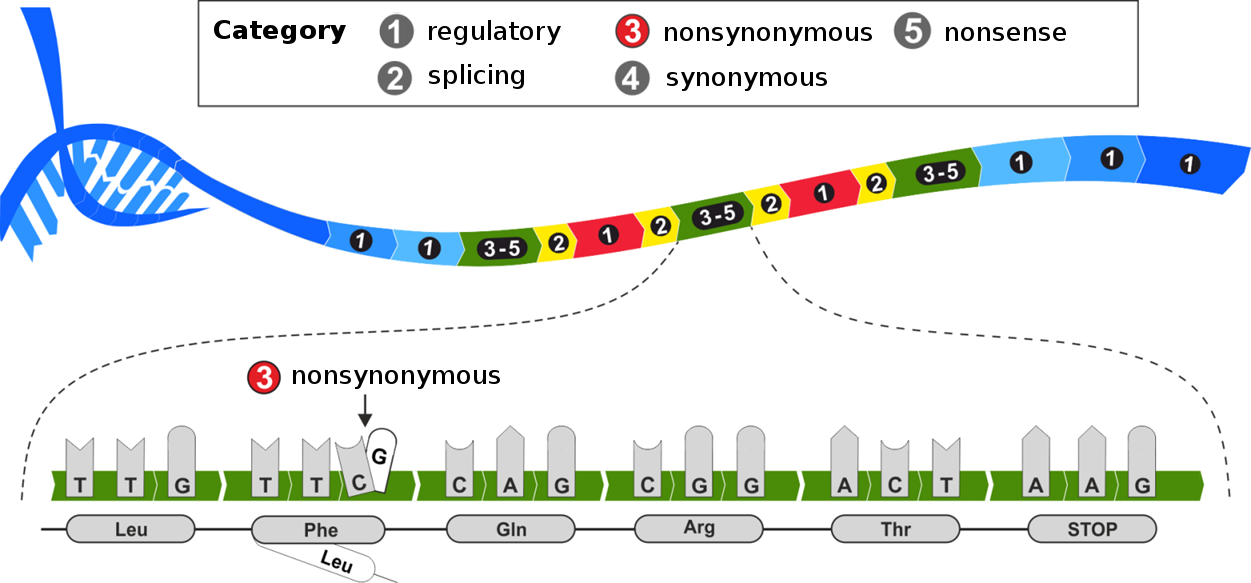 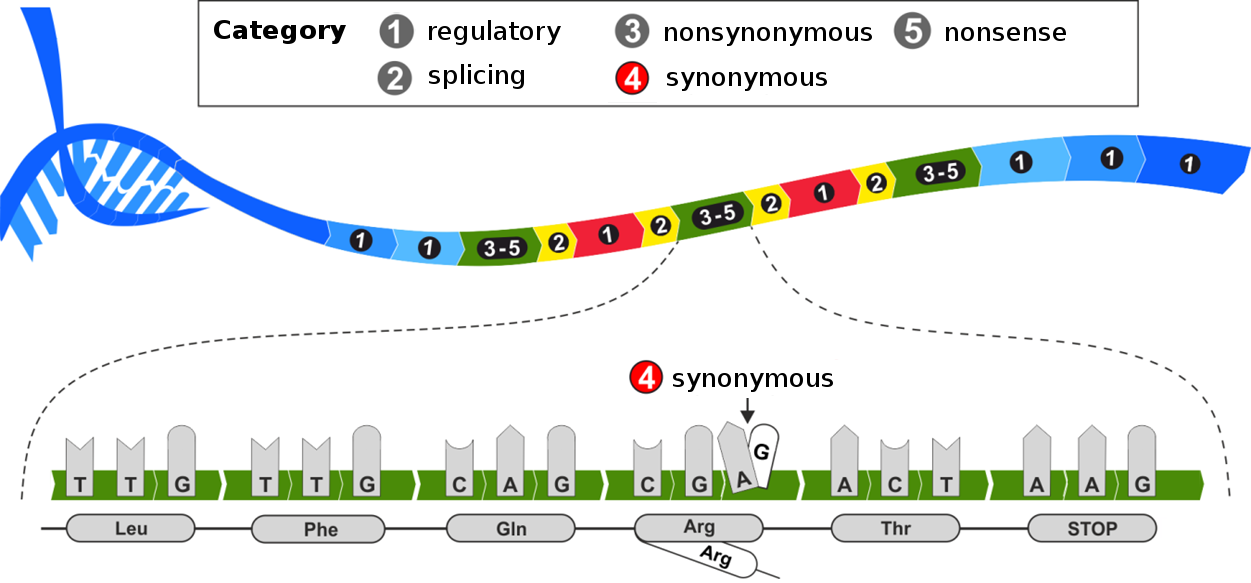 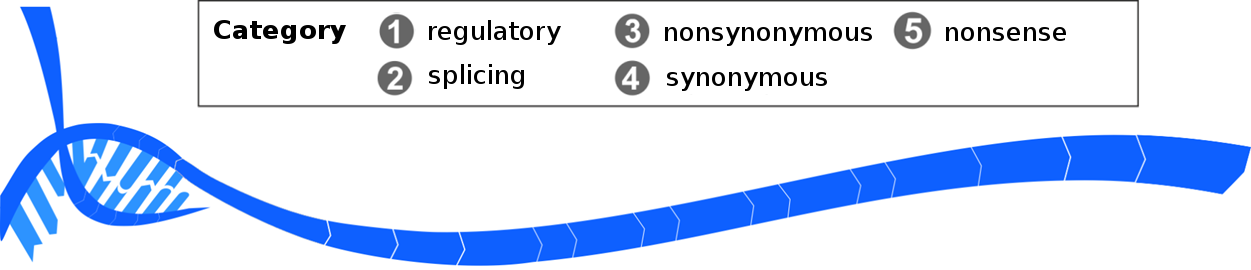 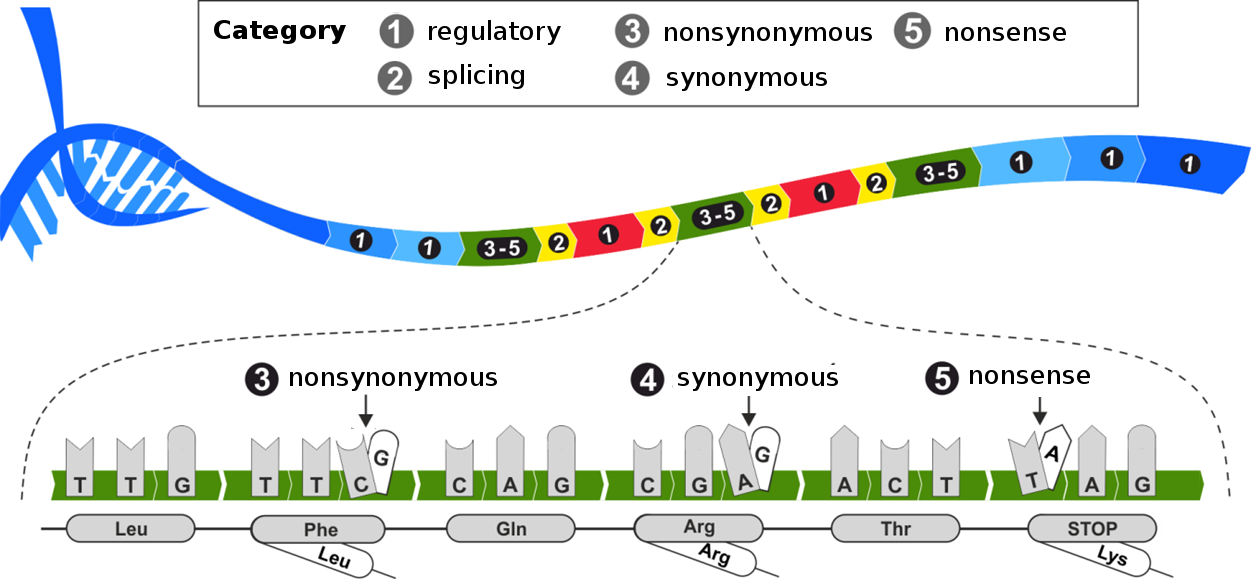 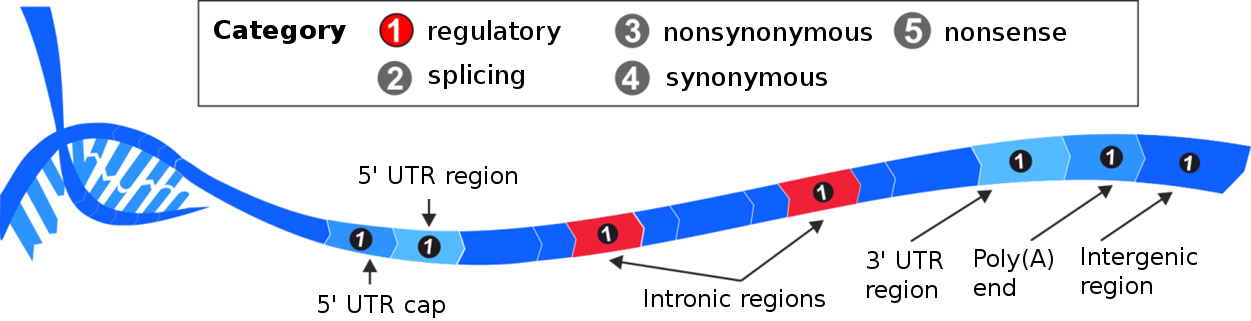 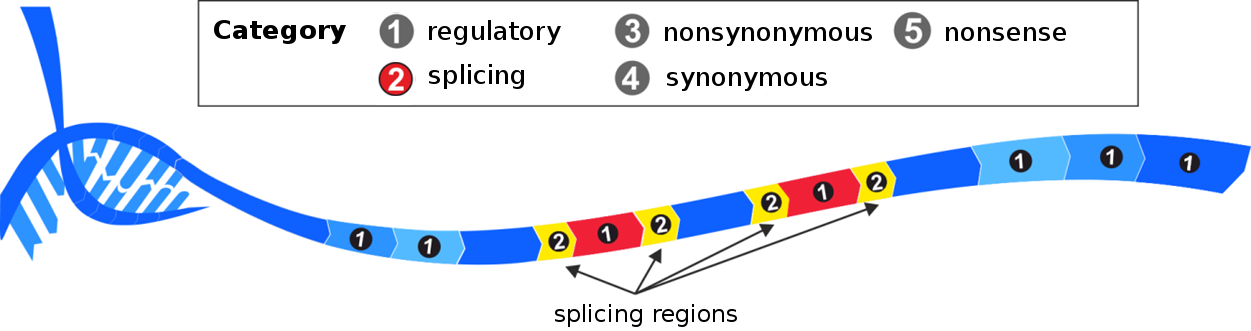 33
PSNP2: Training & testing dataset
ClinVar database158,850 mutations
VariSNP database5,784,332 mutations
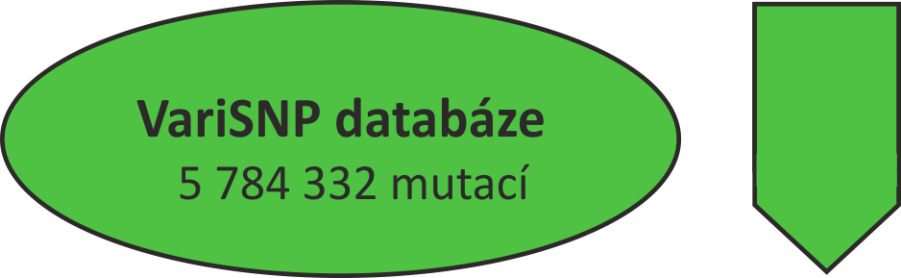 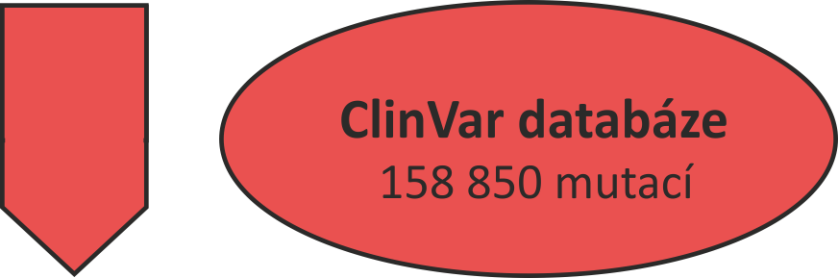 ClinVar database
158,850
Remove benign / likely bening mutations
Remove mutations present in ClinVar, COSMIC or NHGRI GWAS
Neutral mutations5,591,761 mutations
Deleterious mutatations33,356 mutations
Remove mutations with missing predictions
Final dataset
PSNP2: Training & testing dataset
Sources of mutations: deleterious - ClinVar, neutral: VariSNP
Split on training & testing set: training set does not contain mutations employed for training of integrated tools
35
PSNP2: Optimal thresholds
Integrated tools do not provide binary predictions (neutral / deleterious)
	→ users have a problem with interpretation of results
Distribution of numeric results is different for individual categories
	→ usage of universal threshold is not a good idea
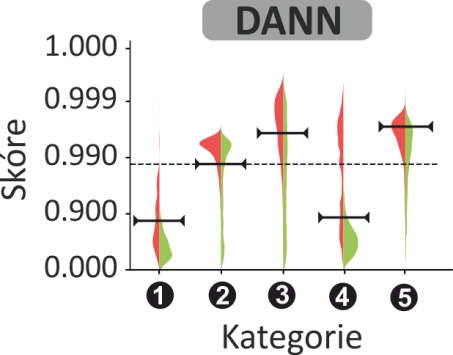 Category
Type
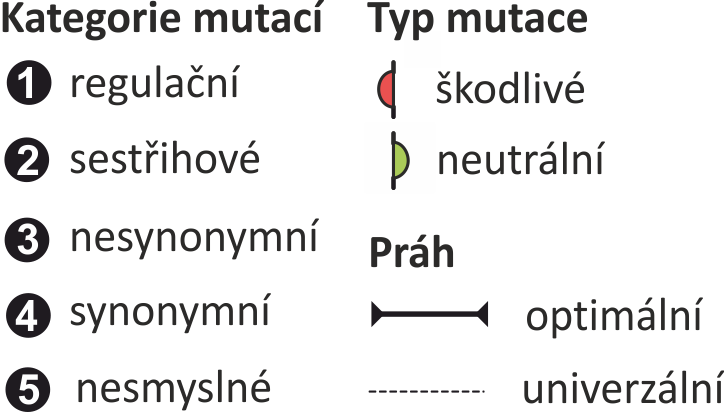 regulatory
deleterious
Score
splicing
neutral
nonsynonymous
Threshold
synonymous
general
nonsense
optimal
Category
36
PSNP2: Optimal thresholds
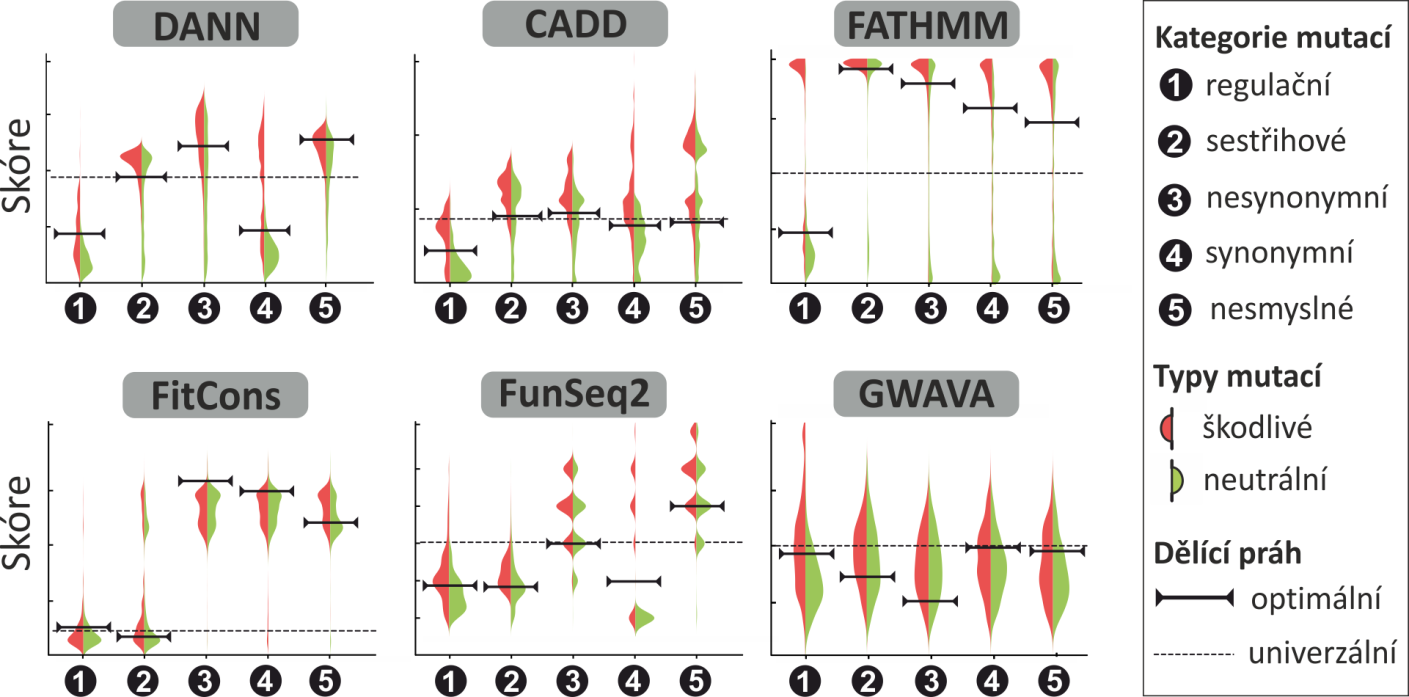 Category
regulatory
Score
splicing
nonsynonymous
synonymous
nonsense
Type
deleterious
neutral
Score
Threshold
optimal
general
IMPROVEMENT OF OPTIMAL THRESHOLD OVER GENERAL THRESHOLD
5%
37
PSNP2: Consensus predictions
INPUT
CATEGORY: REGULATORY
MODEL
OUTPUT
Deleterious? 

Confidence? 	‹0, 1›
Chromosome
Position
Type
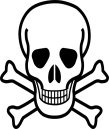 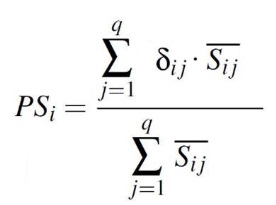 chr1: 12051 A / T
chr1: 35411 C / G
CATEGORY: SPLICING
MODEL
OUTPUT
Deleterious? 

Confidence? 	‹0, 1›
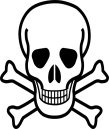 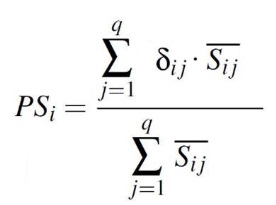 ANNOVAR
Get genomic region
38
PSNP2: Performance evaluation
Significant difference in prediction accuracy between tools (stdev = 0.1)
AVERAGE IMPROVEMENT
13%
39
PSNP2: Performance evaluation
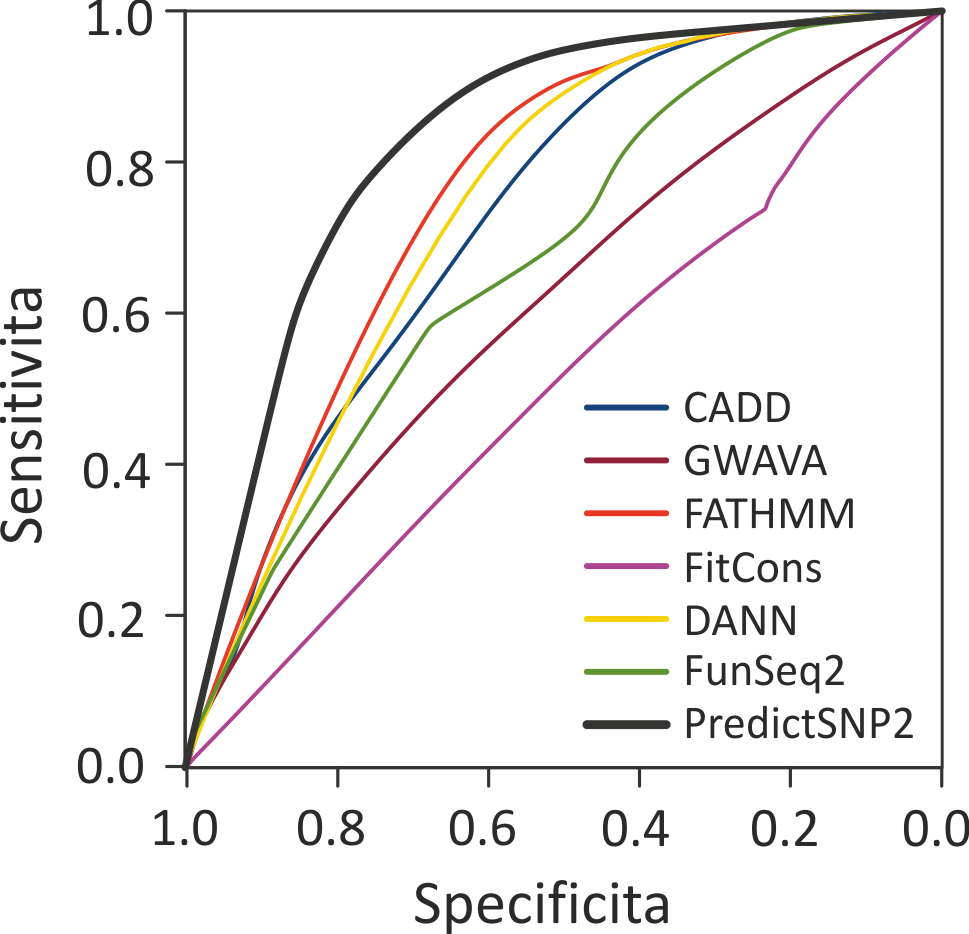 True positives rate
AUC: AVERAGE IMPROVEMENT
0.16
False positives rate
PSNP2: Comparison of predictors
Nucleotide-based predictors
Amino-acid-based predictors
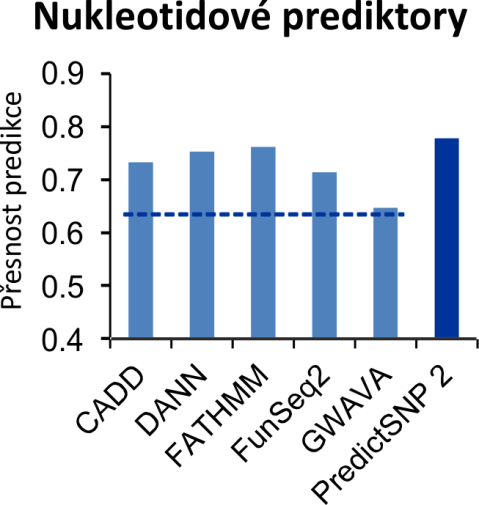 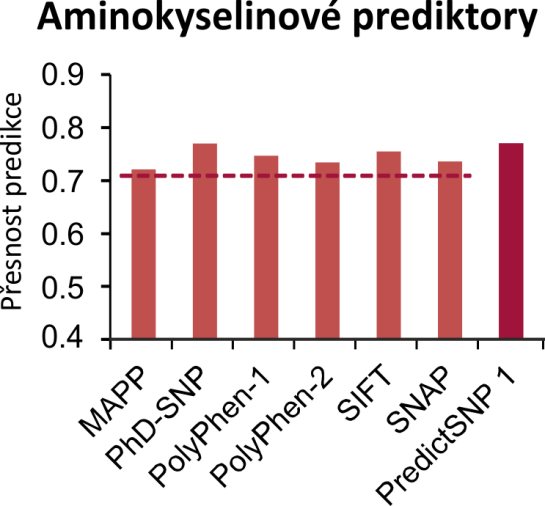 Accuracy
Accuracy
41
PSNP2: Input
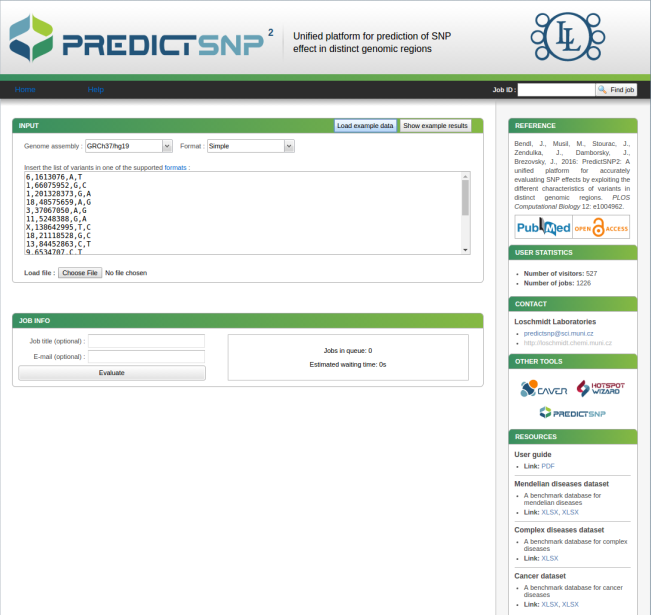 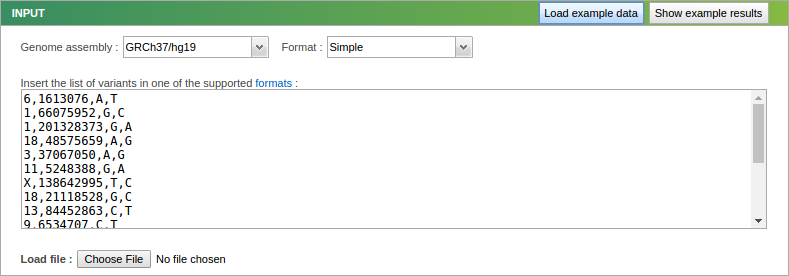 Supported versions of genome: reference chromosome 35-38 (including subversions)
Supported types of input: web form, file
Supported formats: VCF, GVF, HGVS, <PredictSNP>
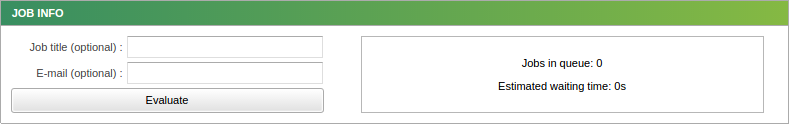 Throughput: 2 users / 50 mutations per second
42
http://loschmidt.chemi.muni.cz/predictsnp2
PSNP2: Output
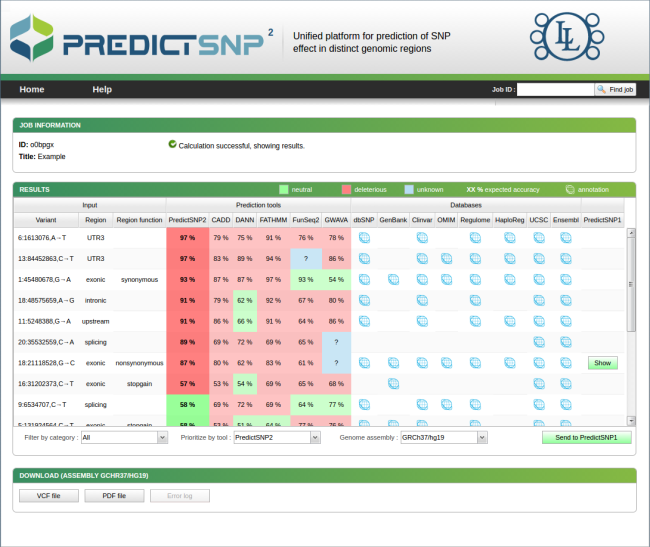 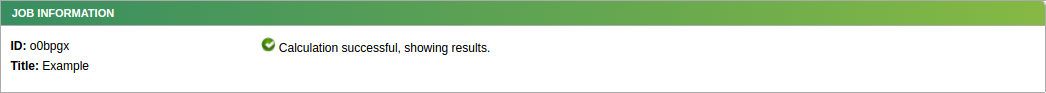 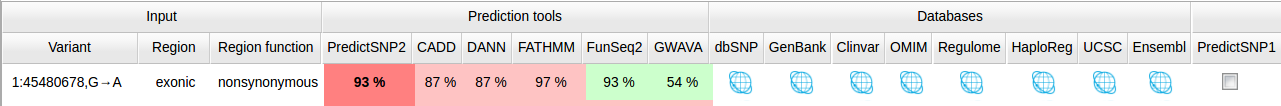 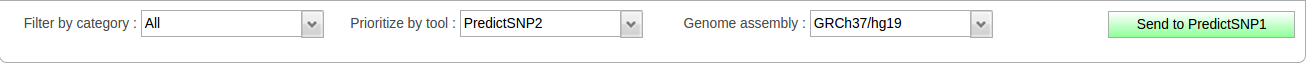 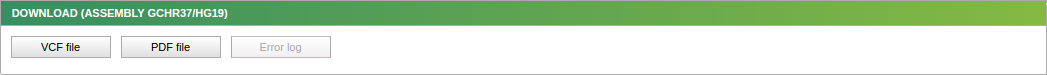 43
http://loschmidt.chemi.muni.cz/predictsnp2
PSNP2: Summary
Bendl J, Musil M, Stourac  J, Zendulka J, Damborsky  J, Brezovsky  J (2016) PredictSNP2: A Unified Platform for Accurately Evaluating SNP Effects by Exploiting the Different Characteristics of Variants in Distinct Genomic Regions. PLoS Comput Biol, 12: e1004962.
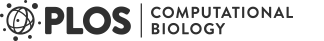 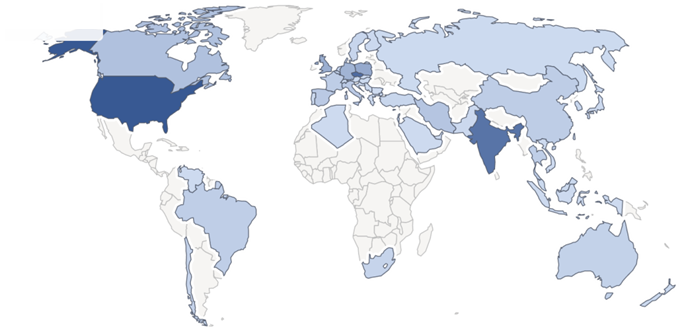 44
http://loschmidt.chemi.muni.cz/predictsnp2
PSNP2: Summary
Bendl J, Musil M, Stourac  J, Zendulka J, Damborsky  J, Brezovsky  J (2016) PredictSNP2: A Unified Platform for Accurately Evaluating SNP Effects by Exploiting the Different Characteristics of Variants in Distinct Genomic Regions. PLoS Comput Biol, 12: e1004962.
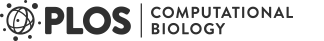 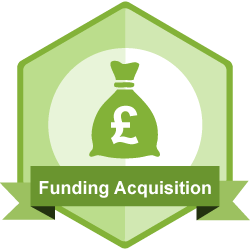 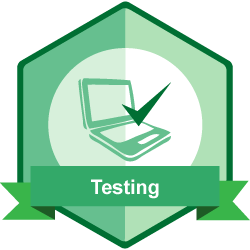 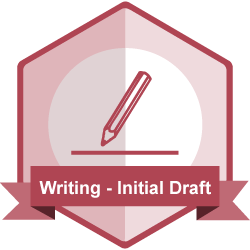 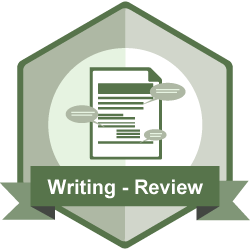 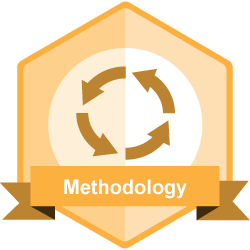 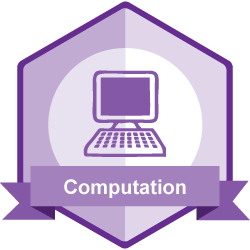 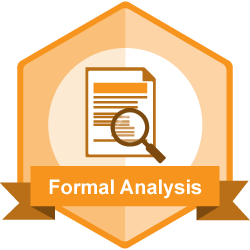 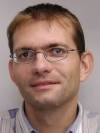 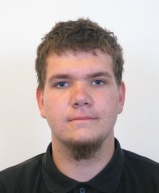 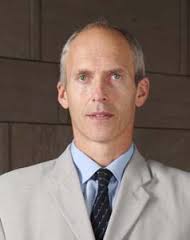 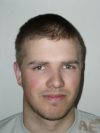 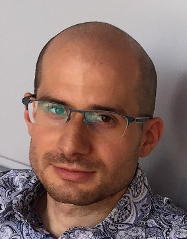 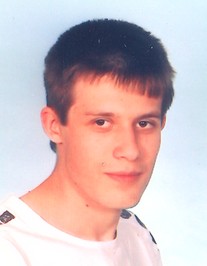 Stourac Honza
Zendulka Jaroslav
Damborsky Jiri
Brezovsky Jan
Bendl Jaroslav
Musil Milos
45
http://loschmidt.chemi.muni.cz/predictsnp2
PredictSNP1
Automated Design of Site-Specific Mutations and Smart Libraries in Protein Engineering
46
http://loschmidt.chemi.muni.cz/predictsnp
HSW: Input
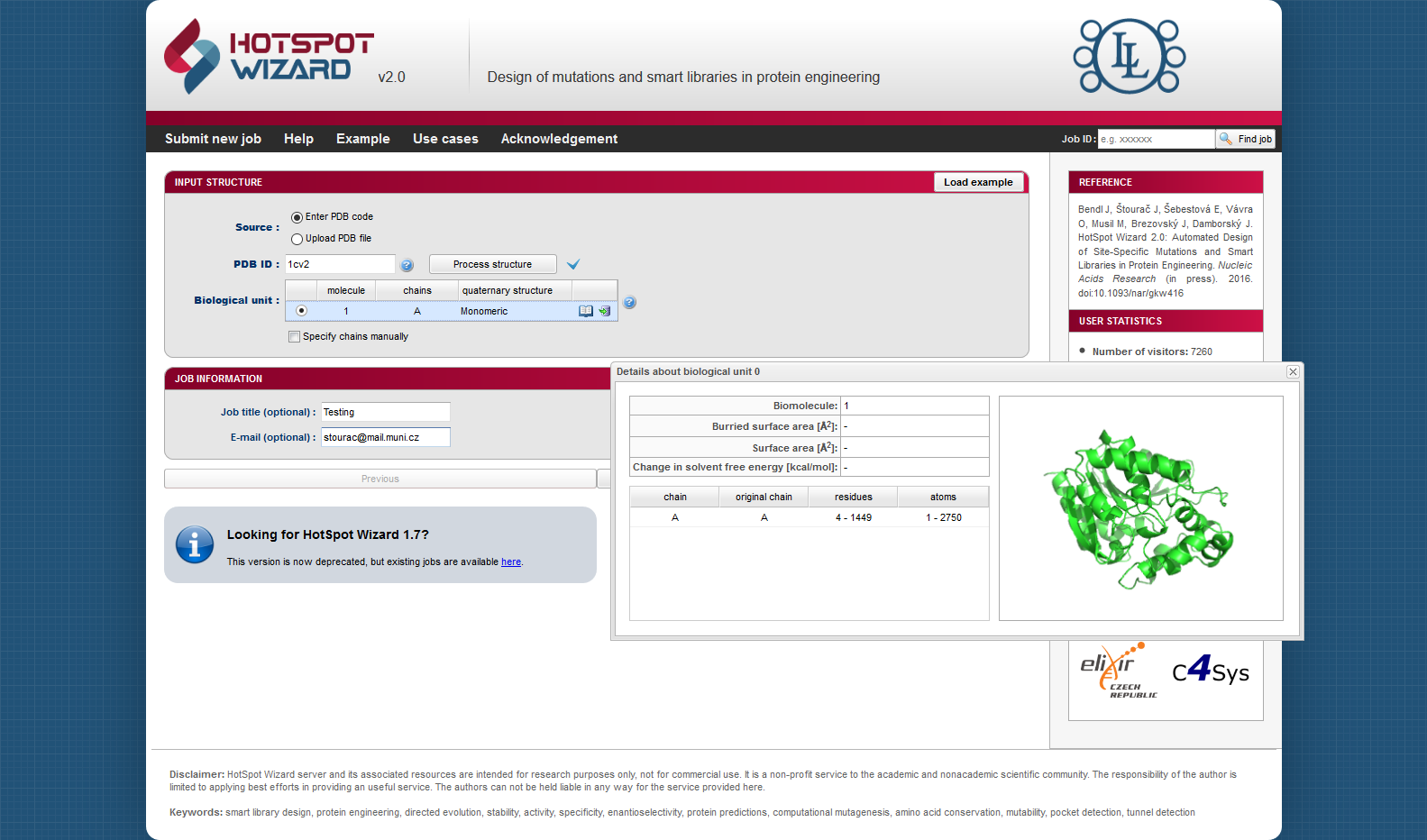 47
http://loschmidt.chemi.muni.cz/hotspotwizard
HSW: Types of analysis
Functional hot spots
Stability hot spots (flexibility)
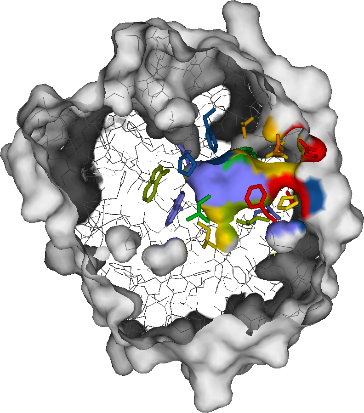 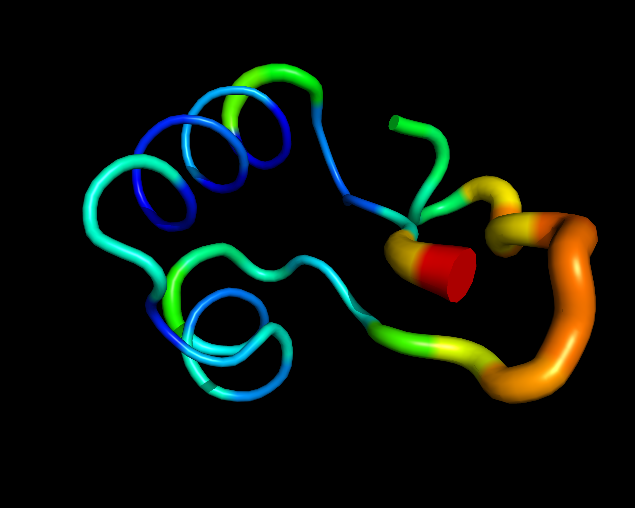 Correlated hot spots
Stability hot spots (evolution)
48
http://loschmidt.chemi.muni.cz/hotspotwizard
HSW: Functional hot spots
Criteria #1: evolutionary-variable positions
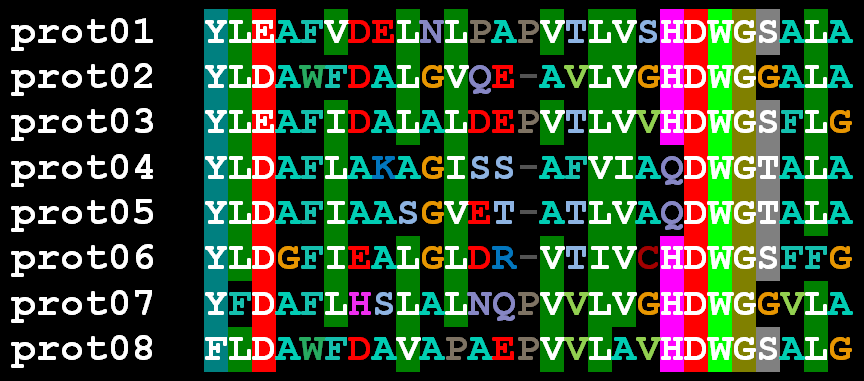 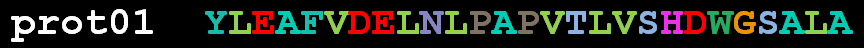 49
http://loschmidt.chemi.muni.cz/hotspotwizard
HSW: Functional hot spots
Criteria #1: evolutionary-variable positions
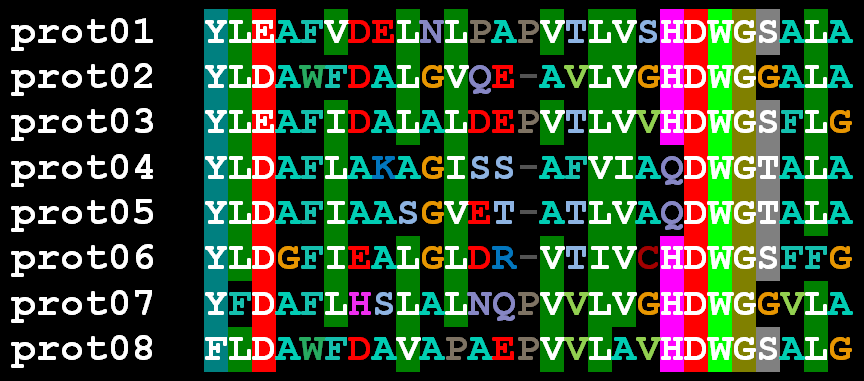 50
http://loschmidt.chemi.muni.cz/hotspotwizard
HSW: Functional hot spots
Criteria #2: surrounding the access tunnel or located inside the catalytic cavity
catalytic cavity
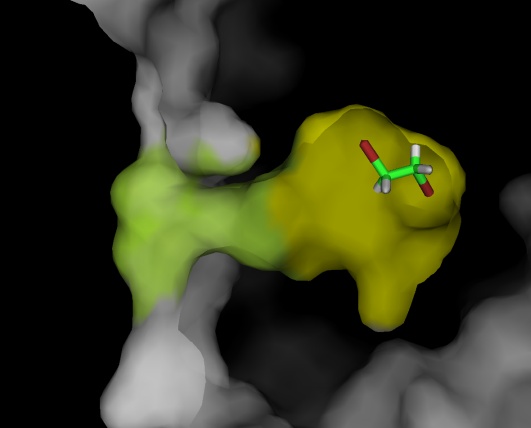 ligand
tunnel
51
http://loschmidt.chemi.muni.cz/hotspotwizard
HSW: Functional hot spots
Criteria #2: surrounding the access tunnel or located inside the catalytic cavity
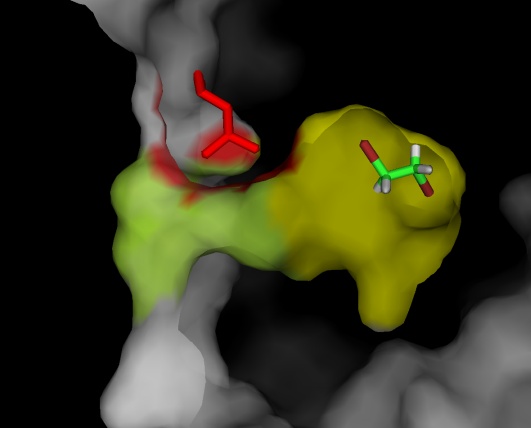 52
http://loschmidt.chemi.muni.cz/hotspotwizard
HSW: Functional hot spots
Criteria #2: surrounding the access tunnel or located inside the catalytic cavity
mutation
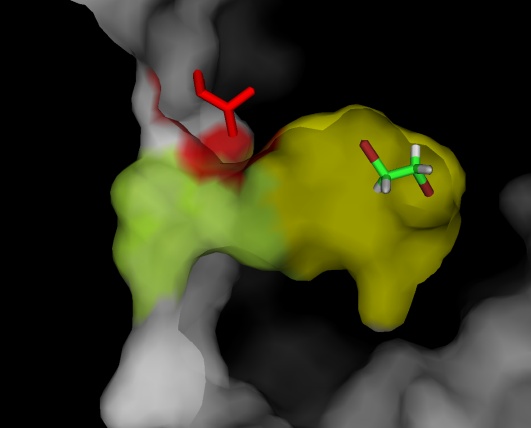 53
http://loschmidt.chemi.muni.cz/hotspotwizard
HSW: Functional hot spots
Criteria #2: surrounding the access tunnel or located inside the catalytic cavity
mutation
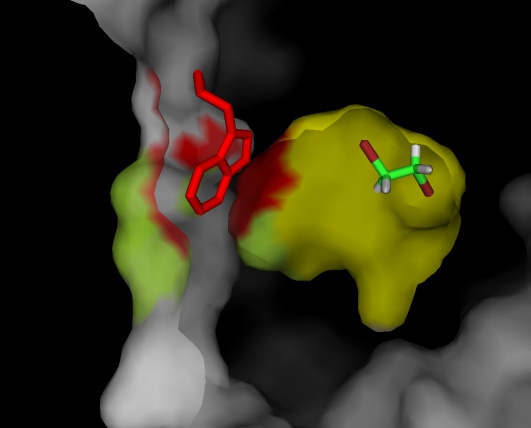 54
http://loschmidt.chemi.muni.cz/hotspotwizard
HSW: Functional hot spots
Criteria #3: residue should not be essential for function
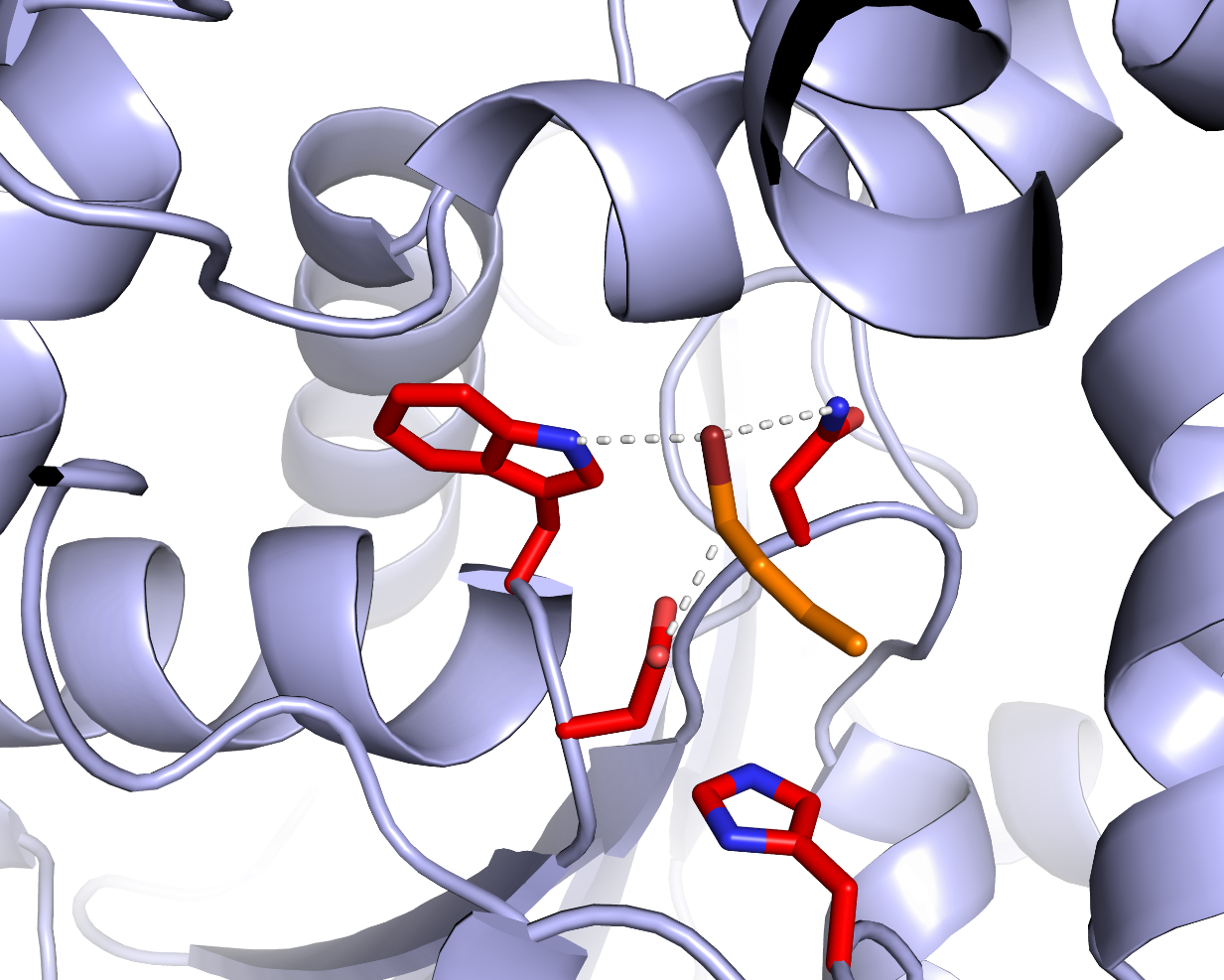 essential residues
ligand
55
http://loschmidt.chemi.muni.cz/hotspotwizard
HSW: Stability hot spots (flexibility)
Functional hot spots
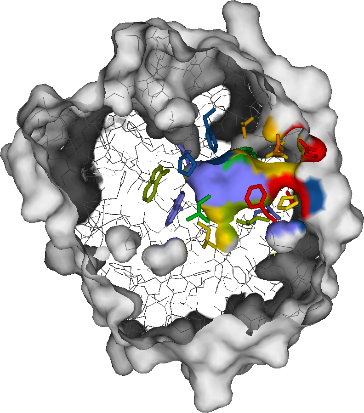 Stability hot spots (flexibility)
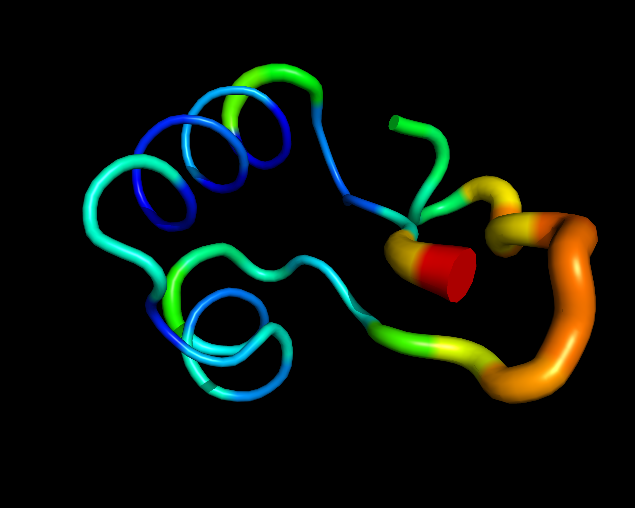 Correlated hot spots
Stability hot spots (evolution)
56
http://loschmidt.chemi.muni.cz/hotspotwizard
HSW: Stability hot spots (flexibility)
Criteria: residues located in structurally flexible regions
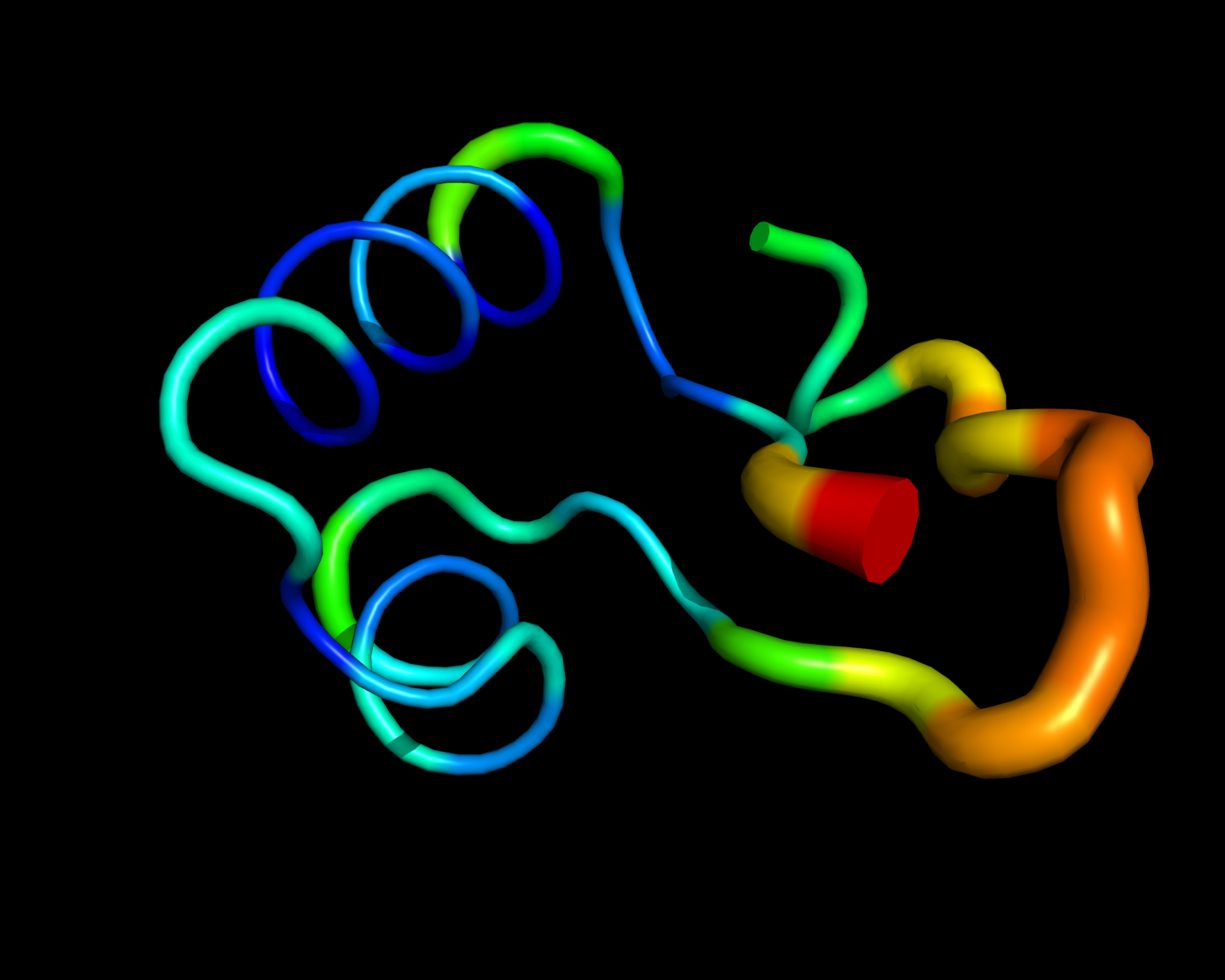 flexible regions
57
http://loschmidt.chemi.muni.cz/hotspotwizard
HSW: Stability hot spots (flexibility)
Criteria: residues located in structurally flexible regions
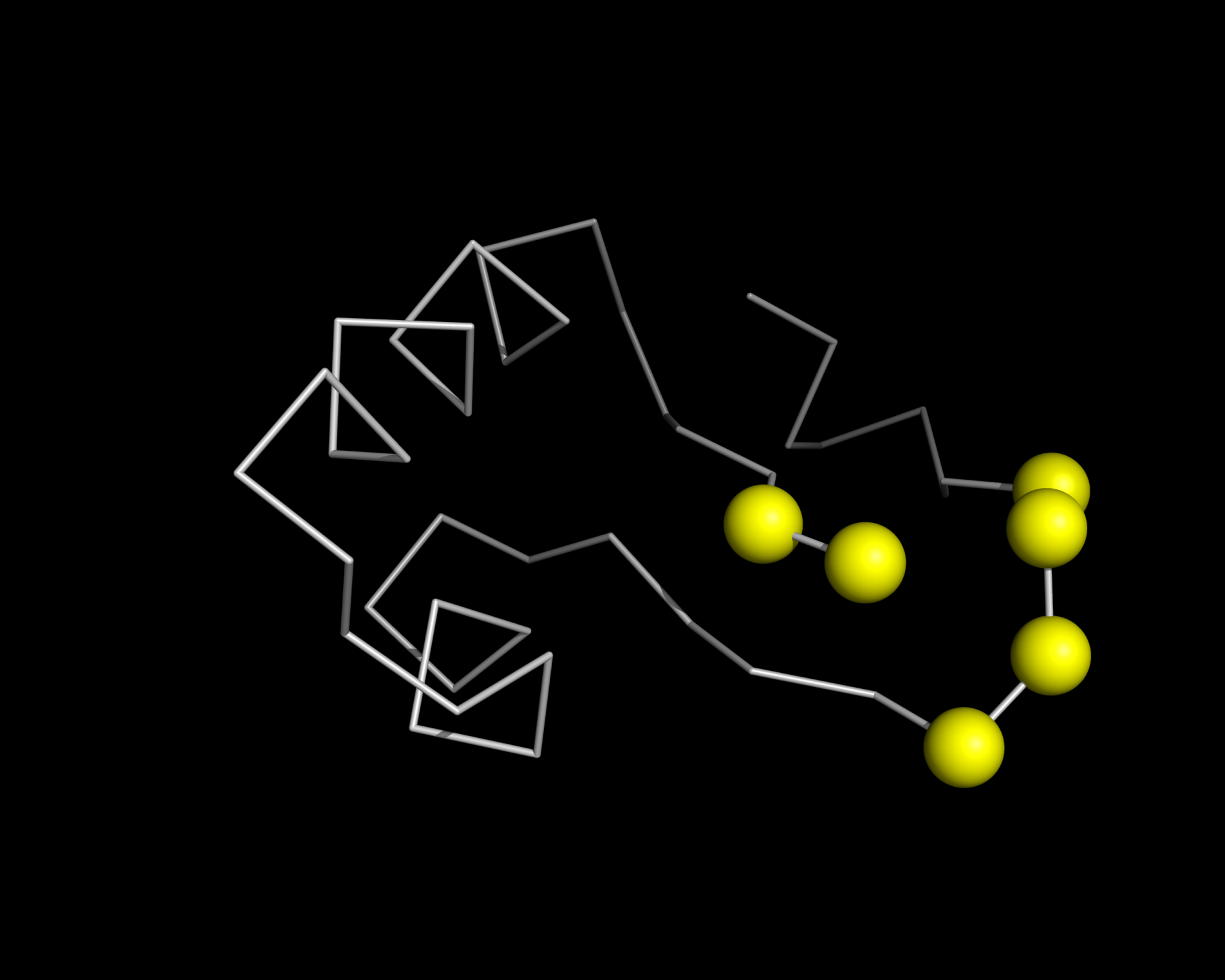 hot spots
58
http://loschmidt.chemi.muni.cz/hotspotwizard
HSW: Stability hot spots (evolution)
Functional hot spots
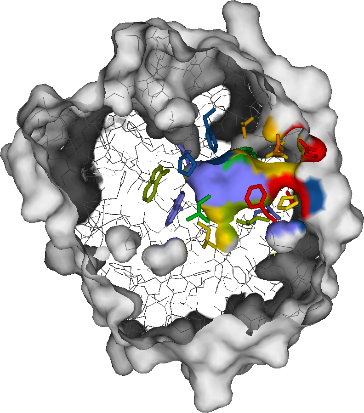 Stability hot spots (flexibility)
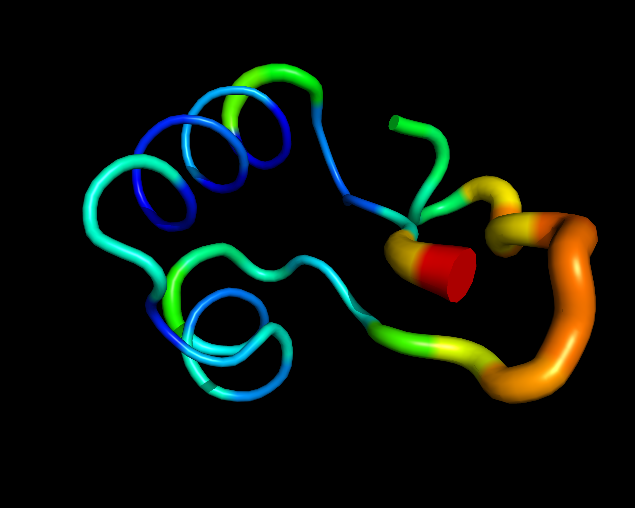 Correlated hot spots
Stability hot spots (evolution)
59
http://loschmidt.chemi.muni.cz/hotspotwizard
HSW: Stability hot spots (evolution)
Criteria: wild-type amino acid is less frequently occurring in the alignment than other amino acid
60
http://loschmidt.chemi.muni.cz/hotspotwizard
HSW: Stability hot spots (evolution)
Criteria: wild-type amino acid is less frequently occurring in the alignment than other amino acid
61
http://loschmidt.chemi.muni.cz/hotspotwizard
HSW: Correlated hot spots
Functional hot spots
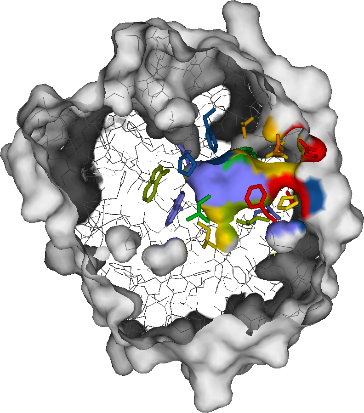 Stability hot spots (flexibility)
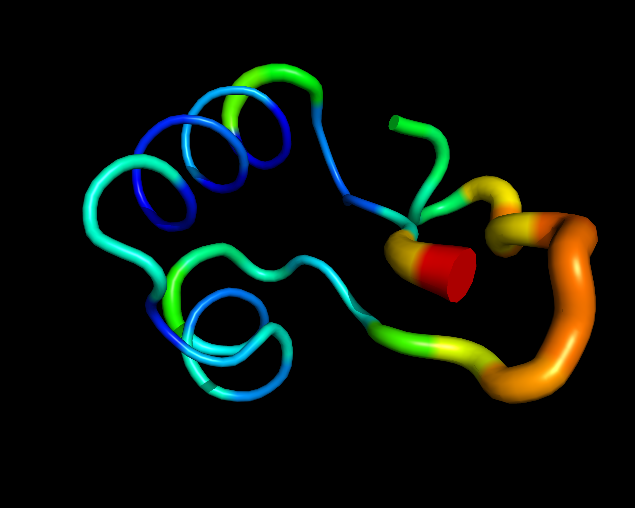 Correlated hot spots
Stability hot spots (evolution)
62
http://loschmidt.chemi.muni.cz/hotspotwizard
HSW: Correlated hot spots
Criteria: pair of residues must be correlated
R → D


K → E


W → V
63
http://loschmidt.chemi.muni.cz/hotspotwizard
HSW: Analysis of results
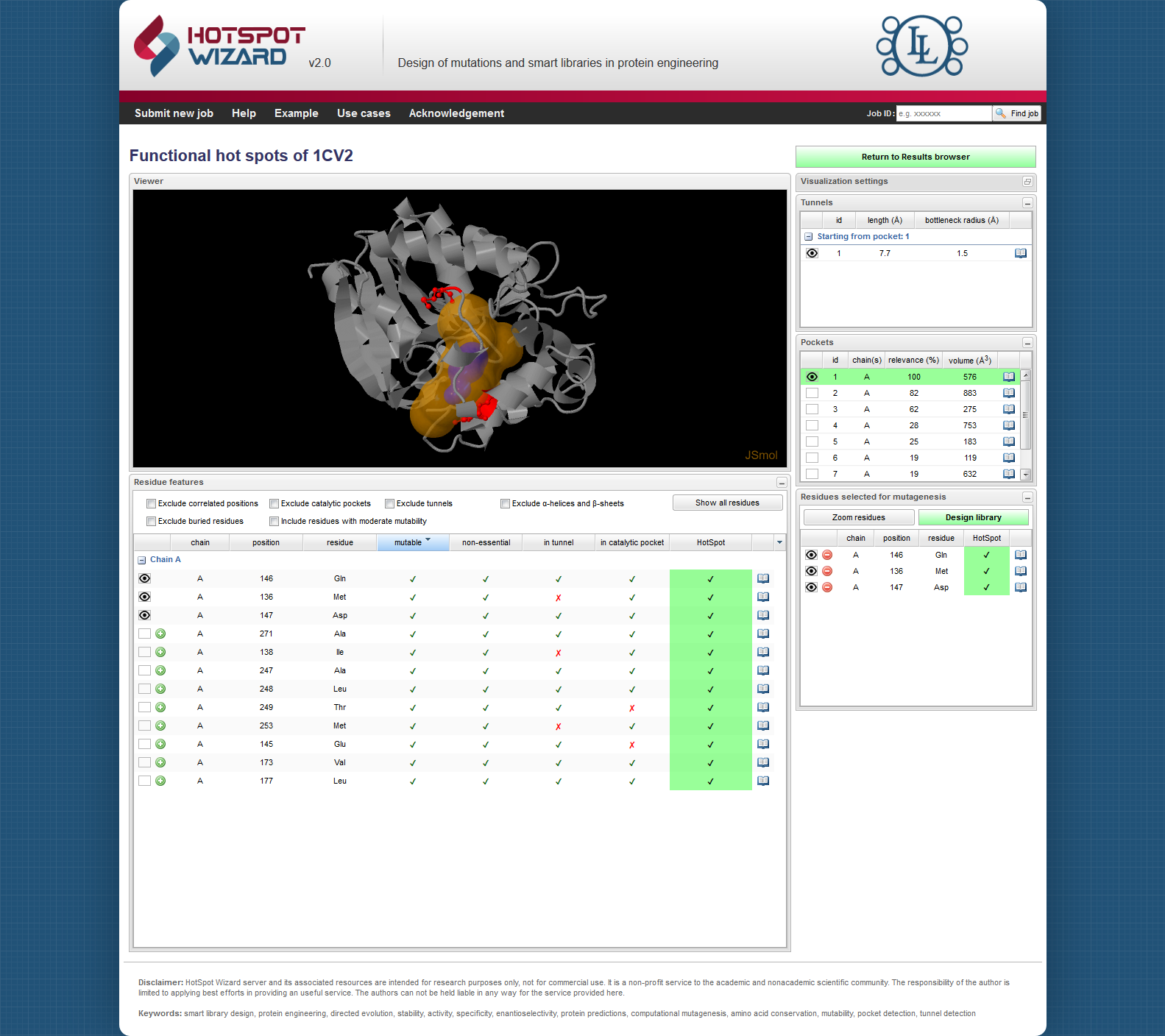 64
http://loschmidt.chemi.muni.cz/hotspotwizard
HSW: Library design
2 approaches to library design
RAPHYD: Limited set of amino acids 
SWIFTLIB: Limited library size
Calculation of parameters of library
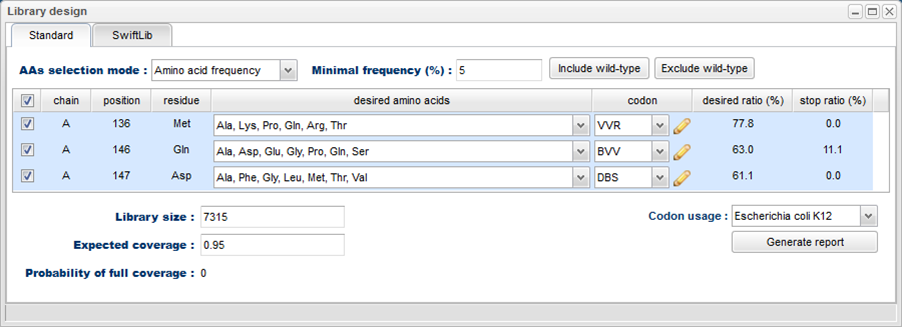 65
http://loschmidt.chemi.muni.cz/hotspotwizard
HSW: RAPHYD
Aim: prediction of deleteriousness of amino acid mutations
Input: sequence alignment & phylogenetic tree
Features from AA-Index: forward selection & backward elimination
Training dataset: 5,282 mutations in 7 proteins
Testing dataset: 7,496 mutations in 4 proteins
Accuracy
66
HSW: Summary
Bendl J*, Stourac J*, Sebestova E, Vavra O, Musil M, Brezovsky J, Damborsky J (2016) HotSpot Wizard 2.0: automated design of site-specific mutations and smart libraries in protein engineering. Nucleic Acids Research 44: W479-W487
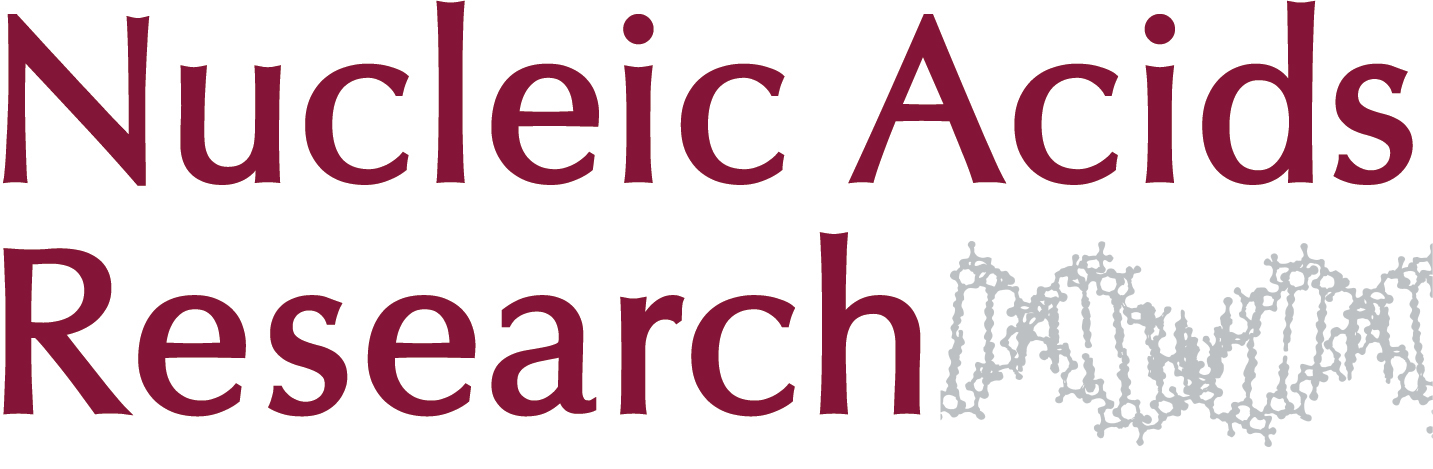 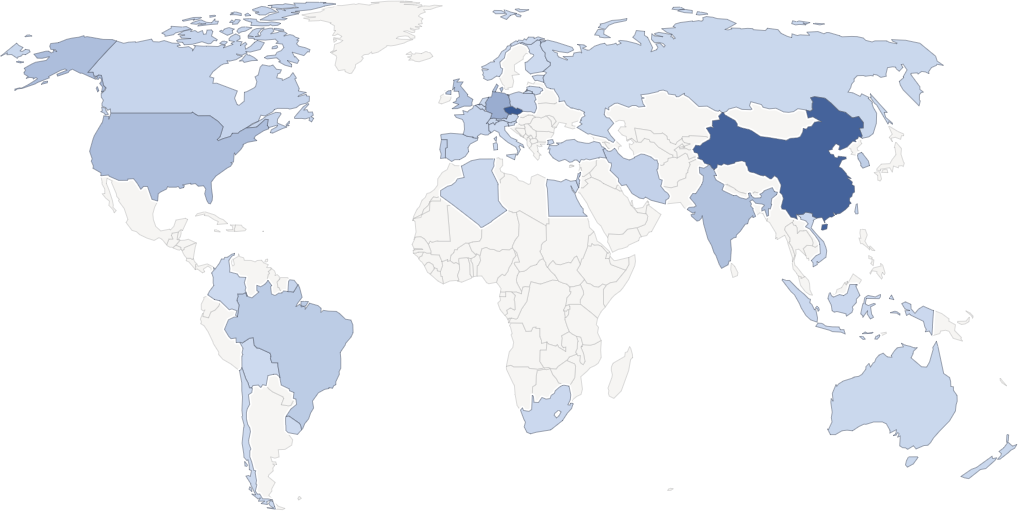 67
http://loschmidt.chemi.muni.cz/hotspotwizard
HSW: Summary
Bendl J, Stourac J, Sebestova E, Vavra O, Musil M, Brezovsky J, Damborsky J (2016) HotSpot Wizard 2.0: automated design of site-specific mutations and smart libraries in protein engineering. Nucleic Acids Research 44: W479-W487
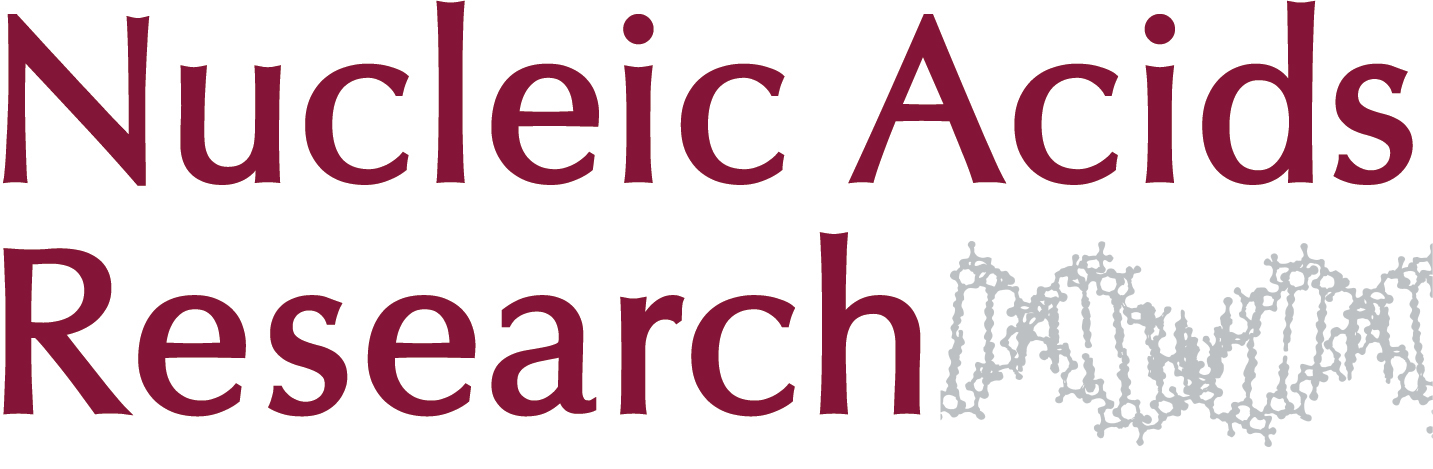 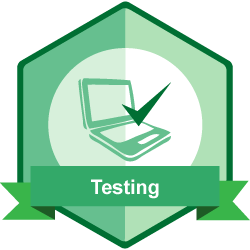 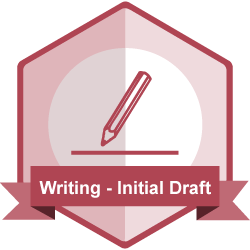 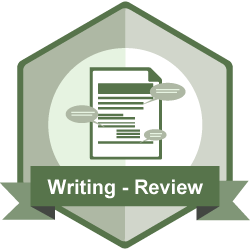 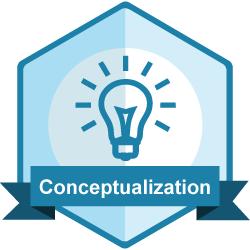 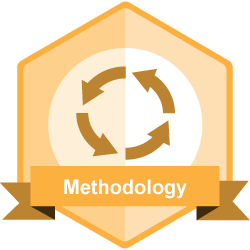 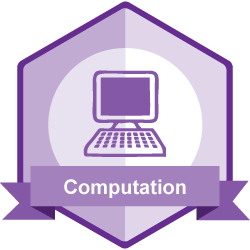 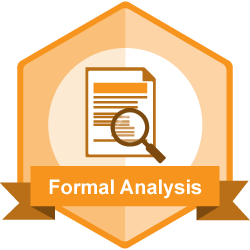 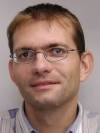 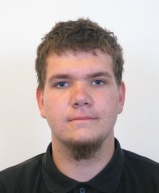 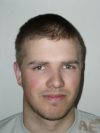 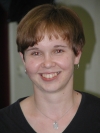 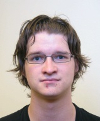 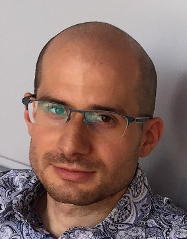 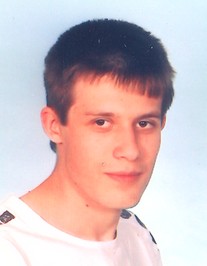 Sebestova Eva
Bendl Jaroslav
Stourac Honza
Vavra Ondrej
Musil Milos
Brezovsky Jan
Damborsky Jiri
68
http://loschmidt.chemi.muni.cz/hotspotwizard
PredictSNP1
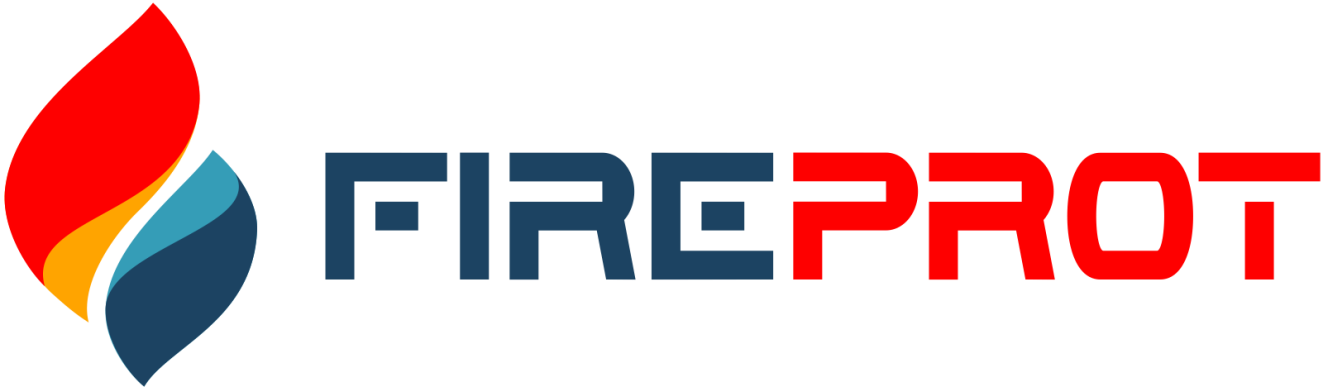 Computational Design of Thermostable Multiple-Point Mutants
69
http://loschmidt.chemi.muni.cz/predictsnp
Energy-based approach
Evolution-based approach
Conservation and correlation analysis
Back-to-consensus analysis
∆∆G prediction: fast tool
∆∆G prediction: fast tool
Bioinformatics
∆∆G prediction: slow tool
Interaction analysis
Interaction analysis
Antagonistic effect prediction
Multiple-point mutant design
Multiple-point mutant design
Structure and activity check
Structure and activity check
Experimental
Stability determination
Stability determination
Combined mutant
70
FireProt: Energy-based approach
Rate4Site & Commulator→ approximately 25% residues removed
Energy-based approach
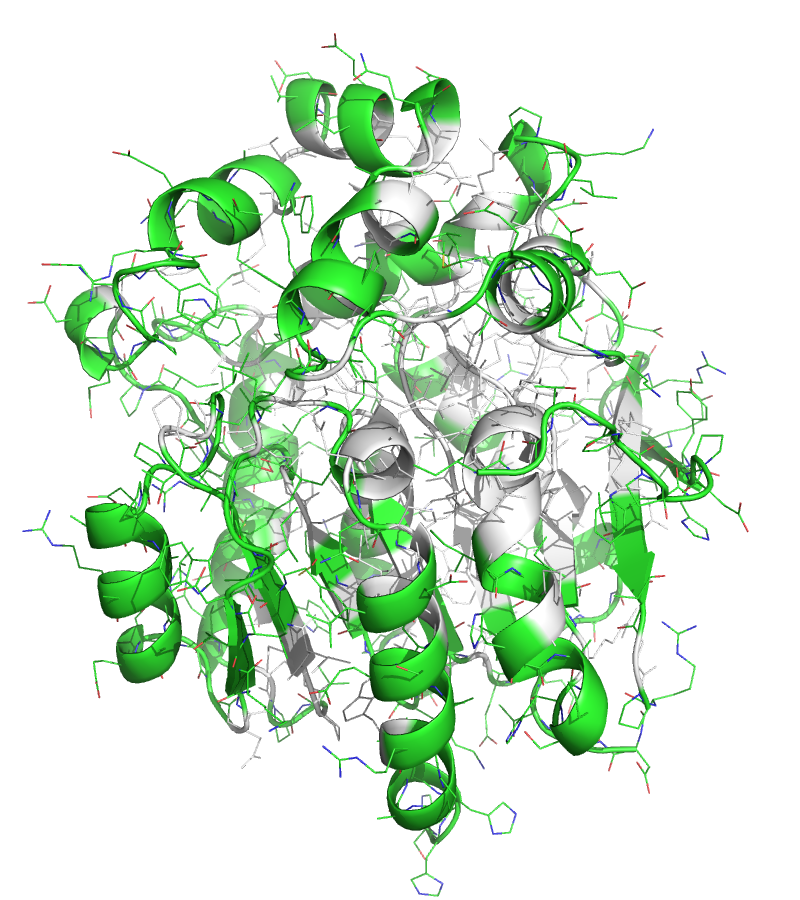 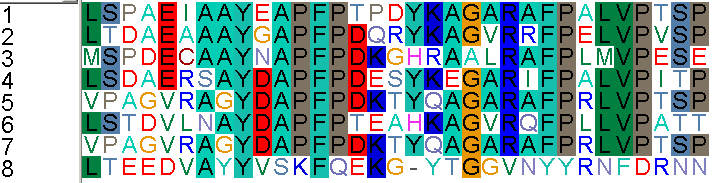 Conservation and correlation analysis
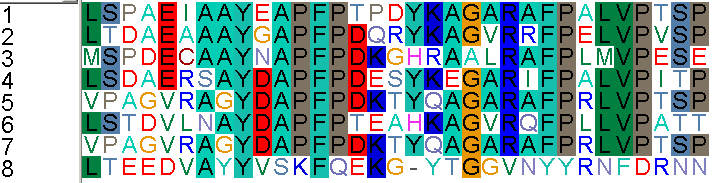 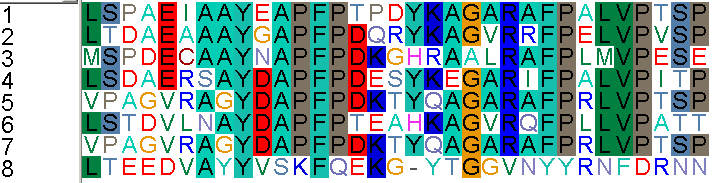 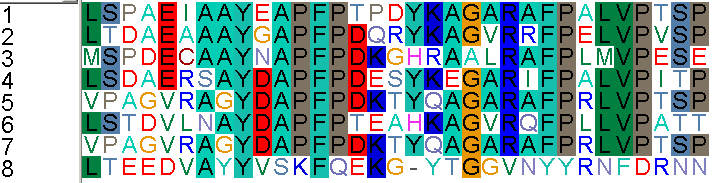 71
FireProt: Energy-based approach
Rate4Site & Commulator→ approximately 25% residues removed
FoldX, ∆∆G < -1 kcal∙mol-1→ hundreds of stabilizing mutations
Energy-based approach
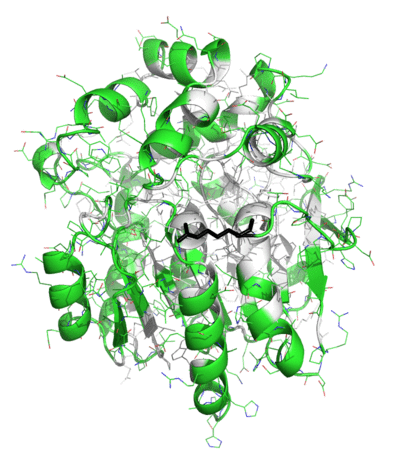 Conservation and correlation analysis
∆∆G prediction: fast tool
72
FireProt: Energy-based approach
Rate4Site & Consurfapproximately 25% residues removed
FoldX, ∆∆G < -2 kcal∙mol-1→ hundreds of stabilizing mutations
Analysis of all pairs of mutations
Rosetta, ∆∆G < -2 kcal∙mol-1→ tens of stabilizing mutations
Energy-based approach
Haloalkane dehalogenase DhaA
Results for one mutant enzyme→ 1-10 energy-based substitutions
Remove mutations discarding important interactions
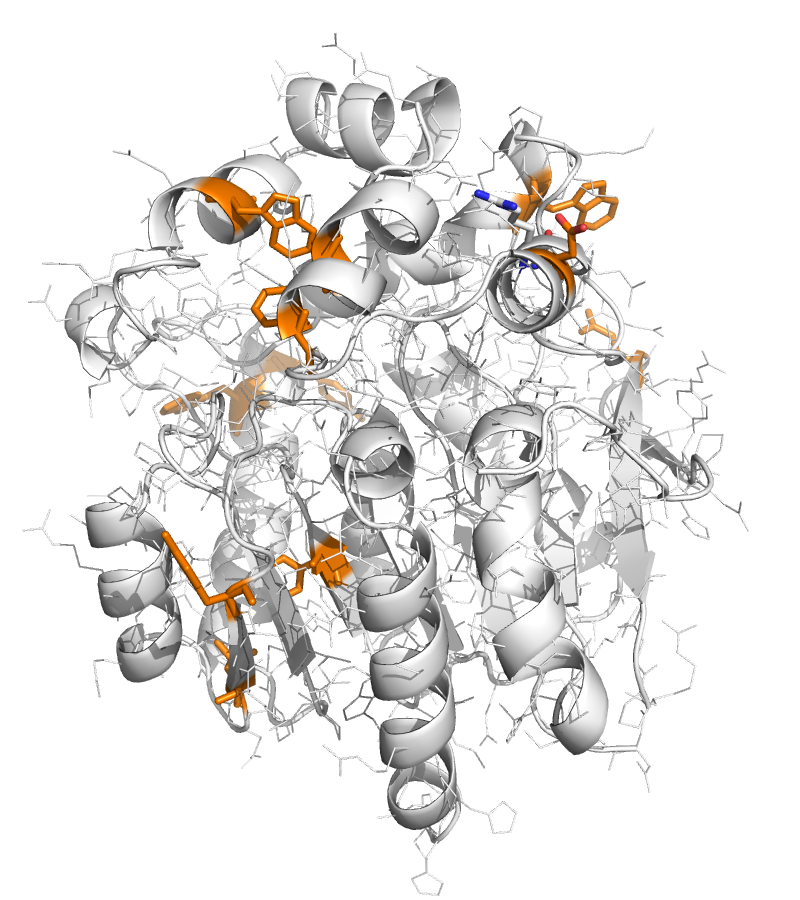 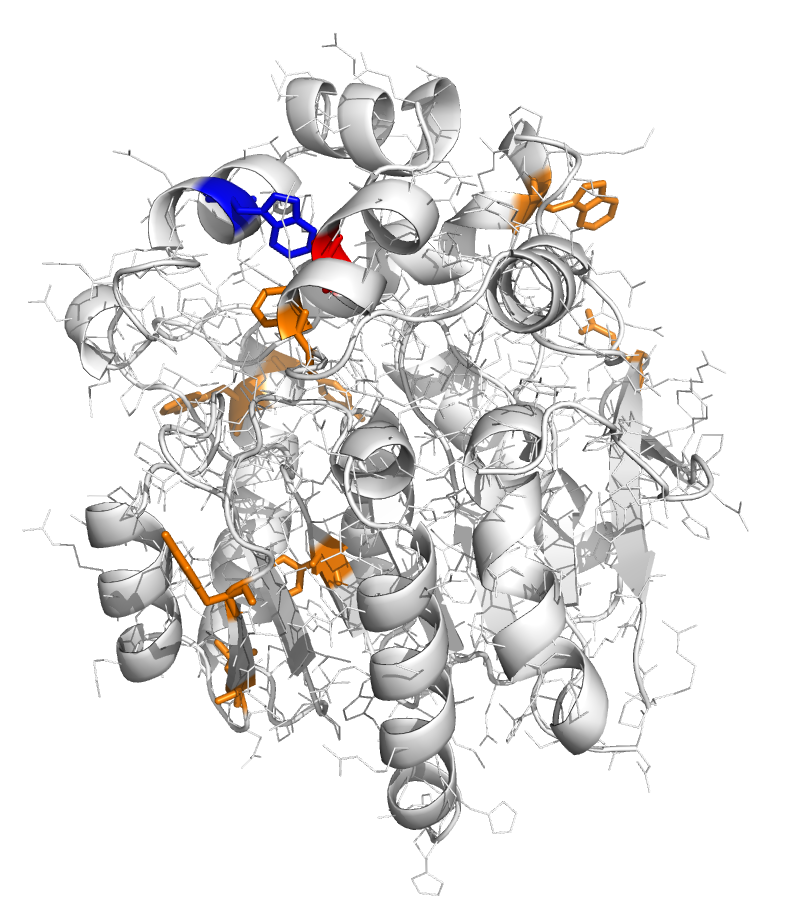 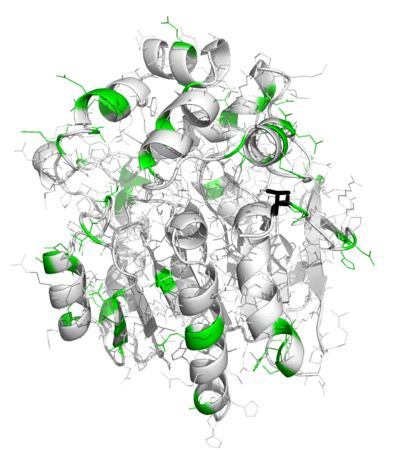 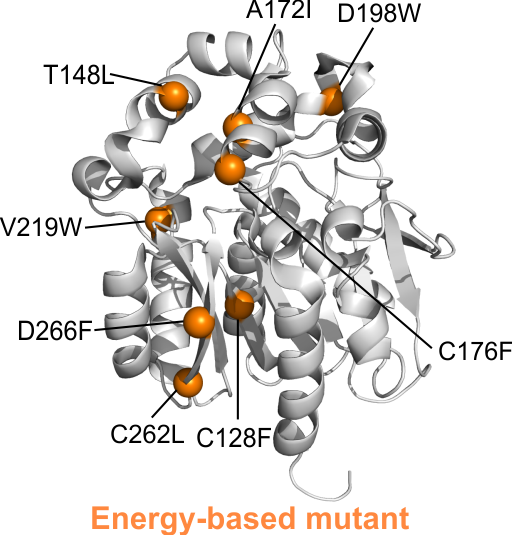 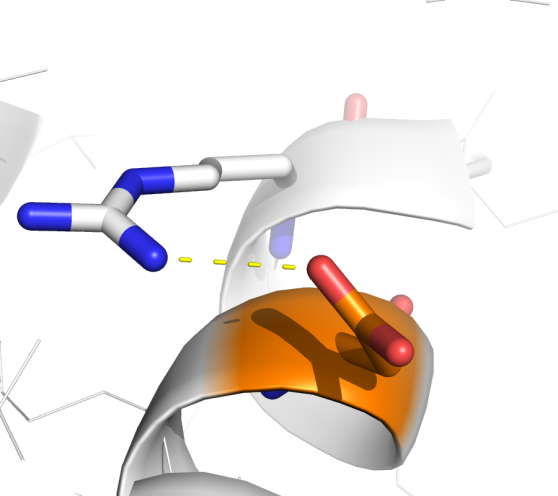 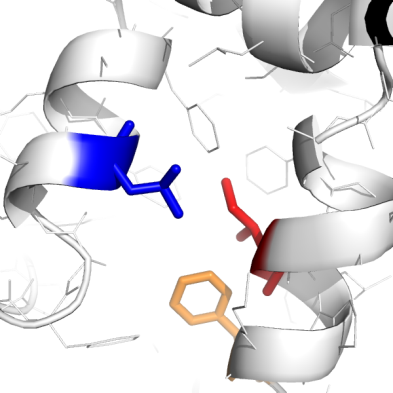 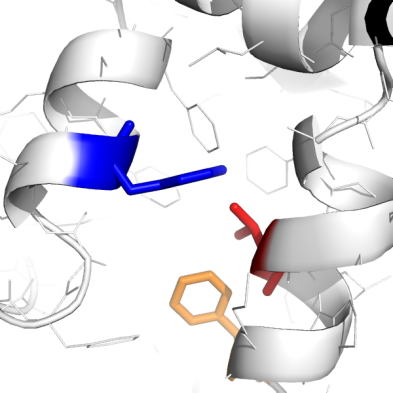 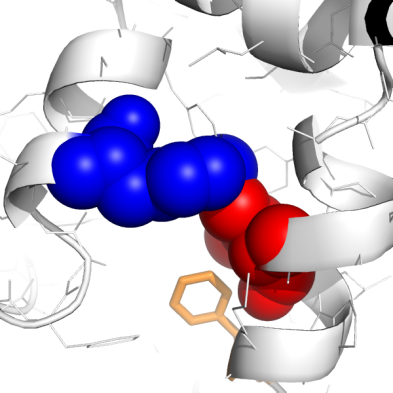 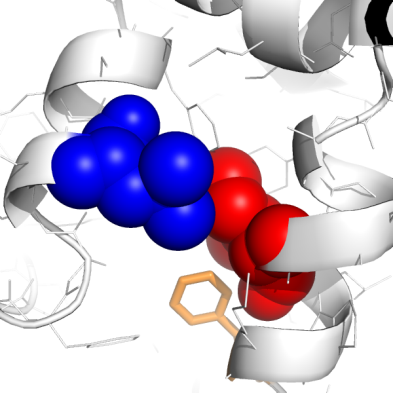 Conservation and correlation analysis
∆∆G prediction: fast tool
∆∆G prediction: slow tool
Interaction analysis
Antagonistic effect prediction
Multiple-point mutant design
73
FireProt: Evolution-based approach
Evolution-based approach
M1L
Results for one mutant enzyme→ 1-10 back-to consensus substitutions
N10D
M28L
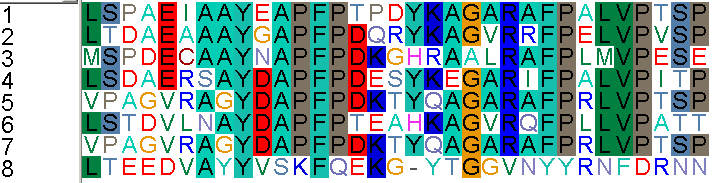 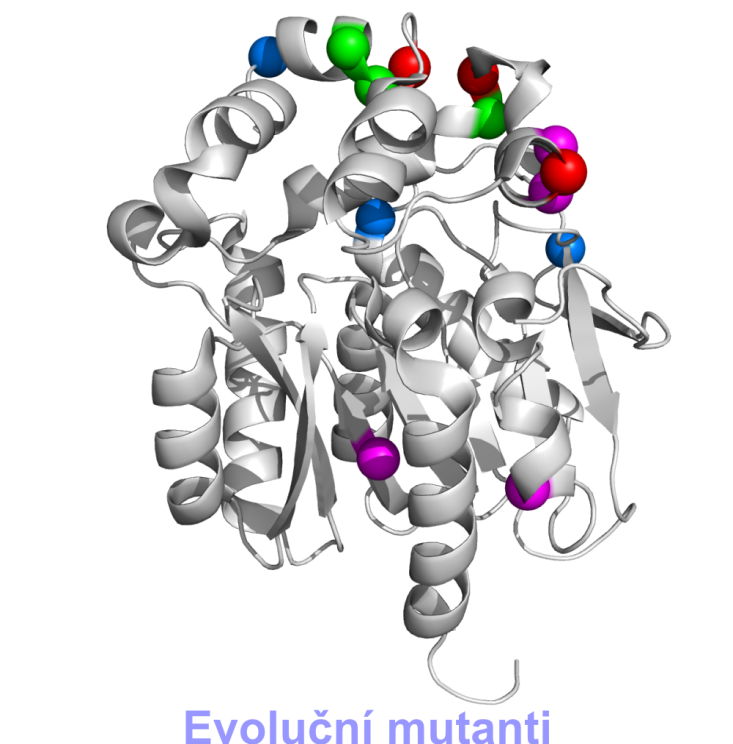 Back-to-consensus analysis
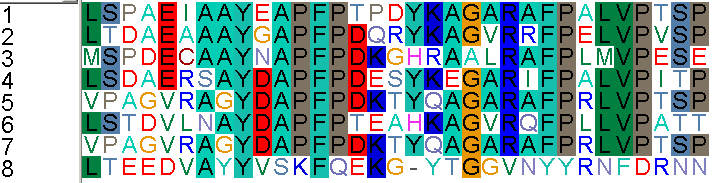 ∆∆G prediction: fast tool
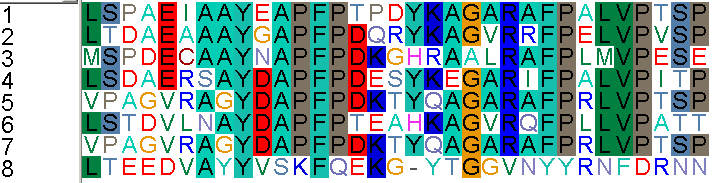 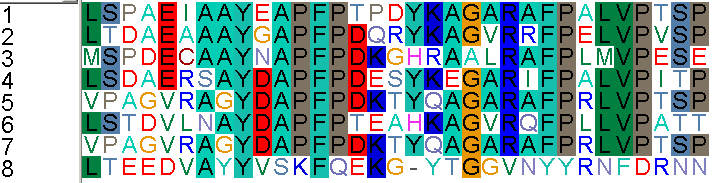 Interaction analysis
Multiple-point mutant design
Evolution-based mutant
74
Energy-based approach
Evolution-based approach
Conservation and correlation analysis
Back-to-consensus analysis
∆∆G prediction: fast tool
∆∆G prediction: fast tool
Bioinformatics
∆∆G prediction: slow tool
Interaction analysis
Interaction analysis
Antagonistic effect prediction
Multiple-point mutant design
Multiple-point mutant design
Structure and activity check
Structure and activity check
Experimental
Stability determination
Stability determination
Combined mutant
75
FireProt: Dataset from ProTherm
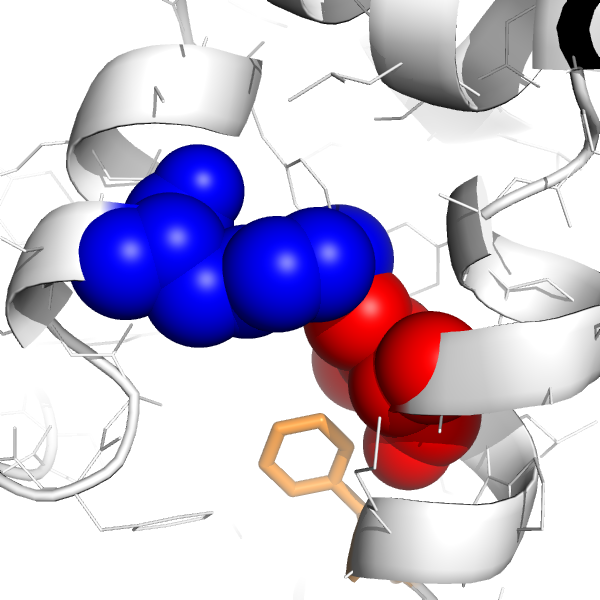 76
FireProt: Threshold optimization
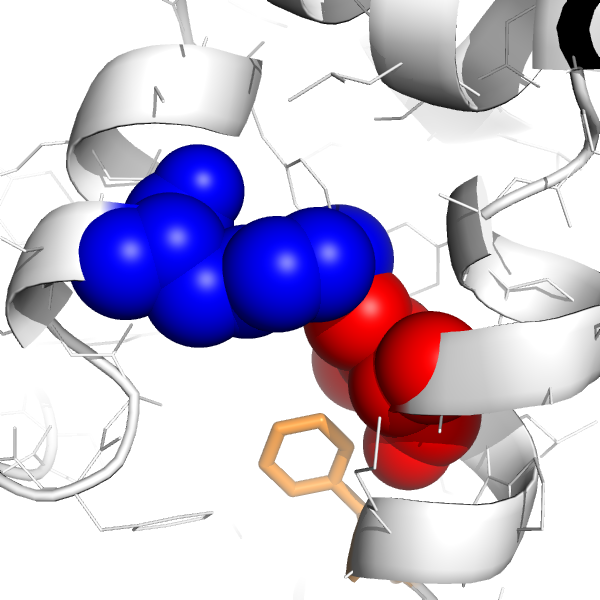 77
FireProt: Threshold optimization
Energy-based approach
Evolution-based approach
78
FireProt: Summary
Bednar D, Beerens K, Sebestova E, Bendl J, Khare S, Chaloupkova R, Prokop Z, Brezovsky J, Baker D, Damborsky J, 2015. FireProt: Energy- and Evolution-Based Computational Design of Thermostable Multiple-Point Mutants. PLoS Computational Biology 11: e1004556
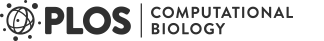 Fibroblast growth factor
ΔTM = + 15°C
Haloalkane dehalogenase
ΔTM = + 24°C
γ-hexachlorocyclohexane dehydrochlorinase
ΔTM = + 21°C
FGF2
DhaA
LinA
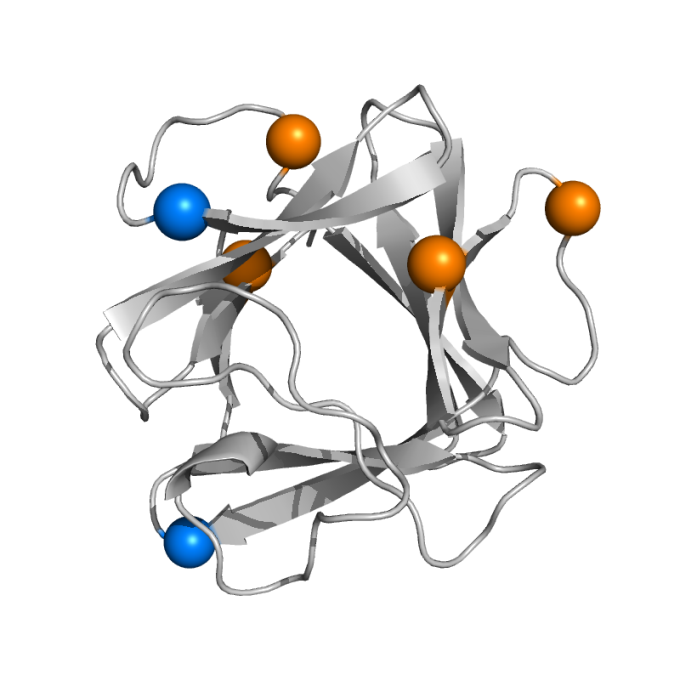 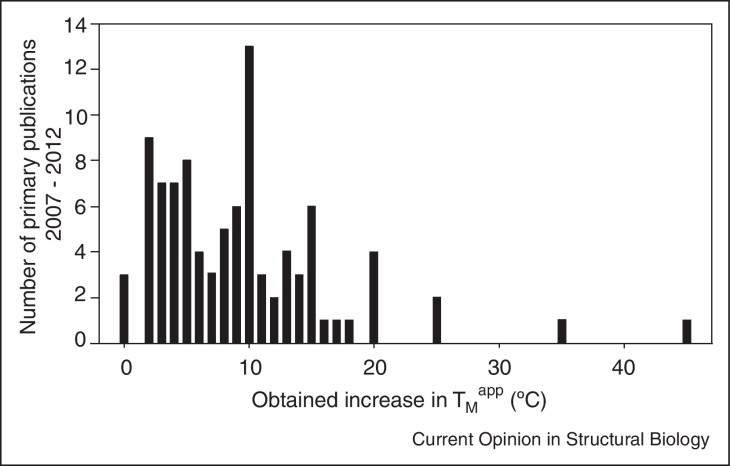 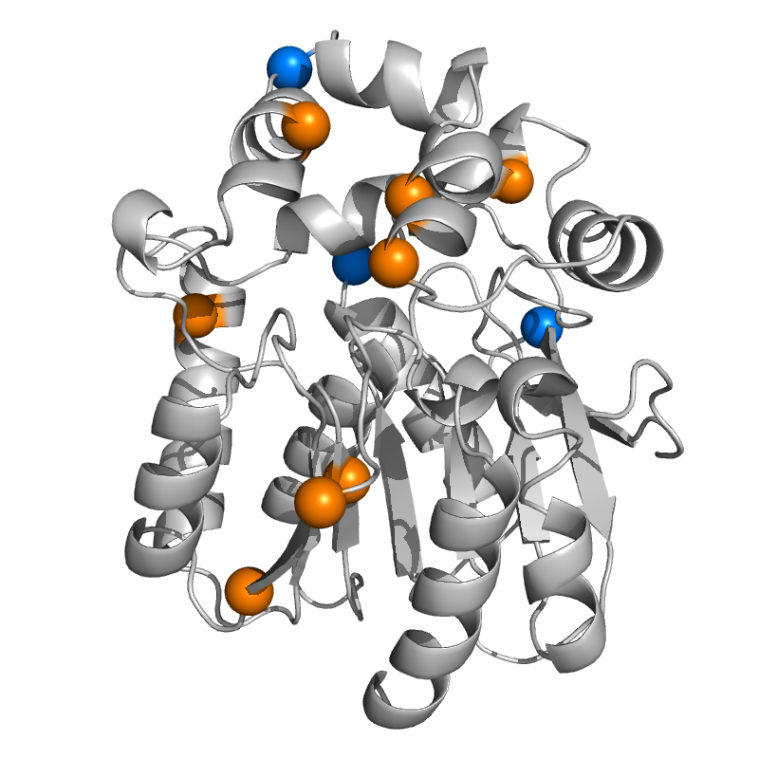 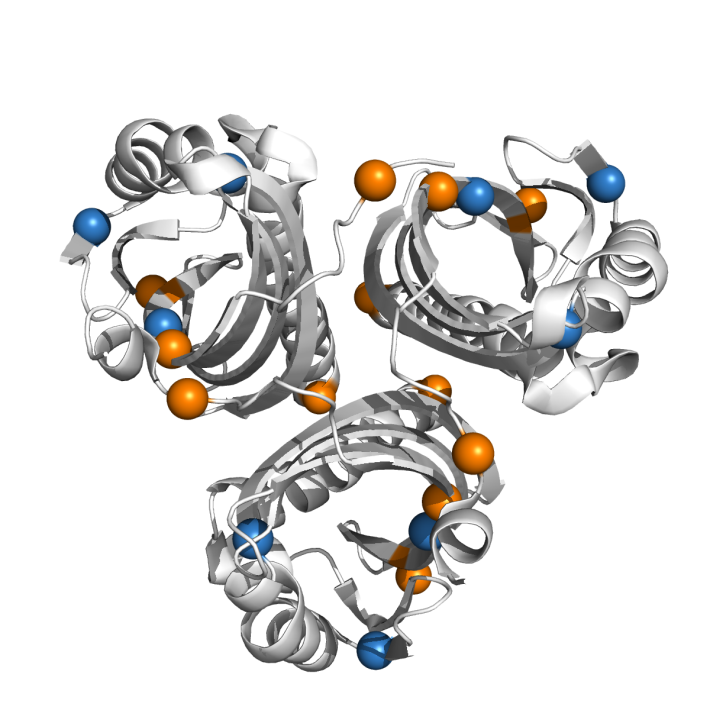 79
FireProt: Summary
Bednar D, Beerens K, Sebestova E, Bendl J, Khare S, Chaloupkova R, Prokop Z, Brezovsky J, Baker D, Damborsky J, 2015. FireProt: Energy- and Evolution-Based Computational Design of Thermostable Multiple-Point Mutants. PLoS Computational Biology 11: e1004556
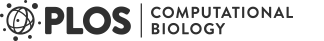 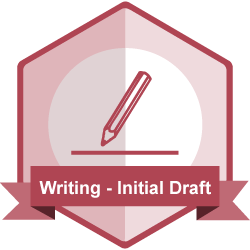 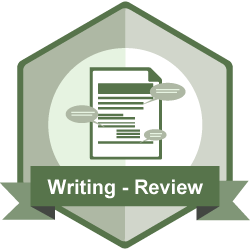 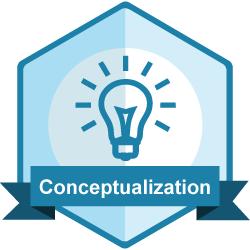 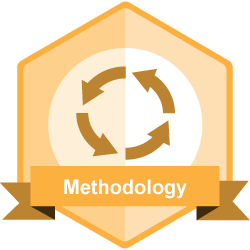 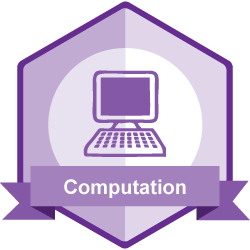 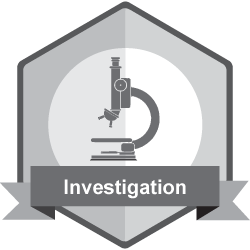 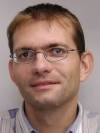 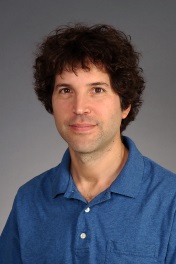 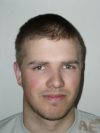 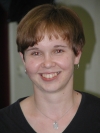 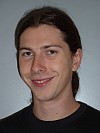 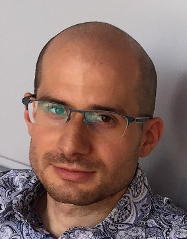 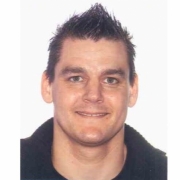 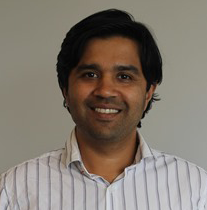 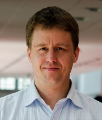 Bednar David
Beerens Koen
Bendl Jaroslav
Khare Sagar
Prokop Zbynek
Baker David
Brezovsky Jan
Damborsky Jiri
Sebestova Eva
80
Optimization of metabolic pathways
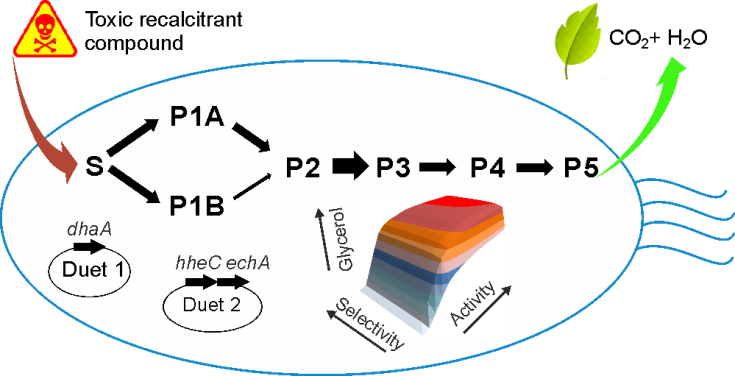 Enzyme stochiometry: TCP pathway
Conversion to glycerol
3 enzymes, 5 steps, inhibition
16 parameters, 7 equations
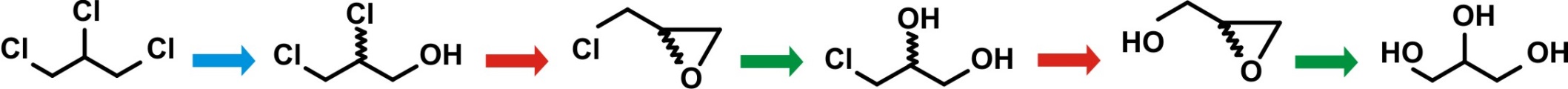 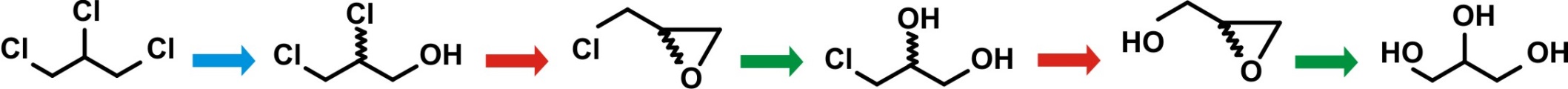 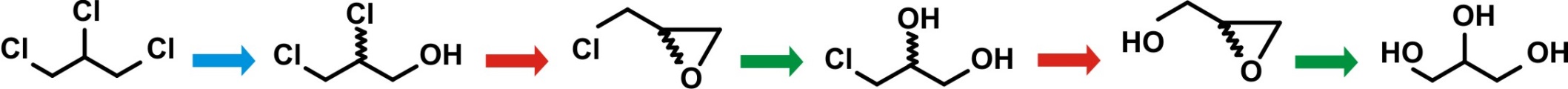 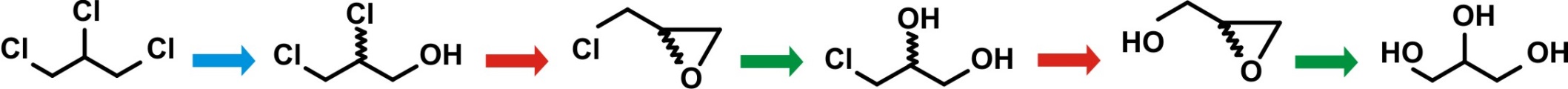 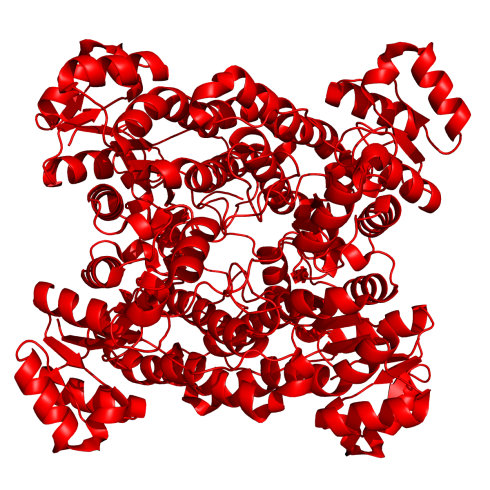 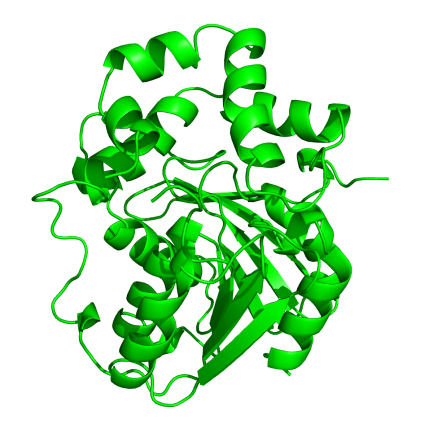 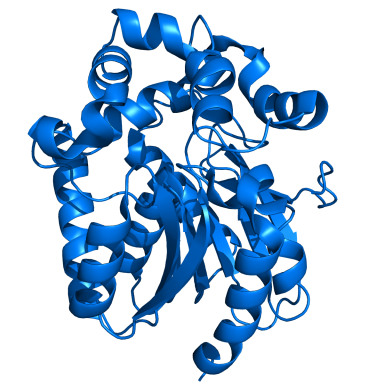 EchA epoxide
hydrolase
HheC haloalcohol
dehalogenase
DhaA haloalkane
dehalogenase
82
Enzyme stochiometry: TCP pathway
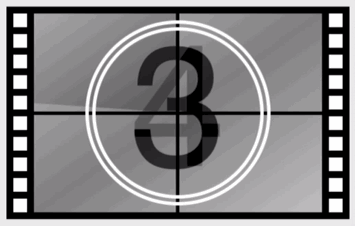 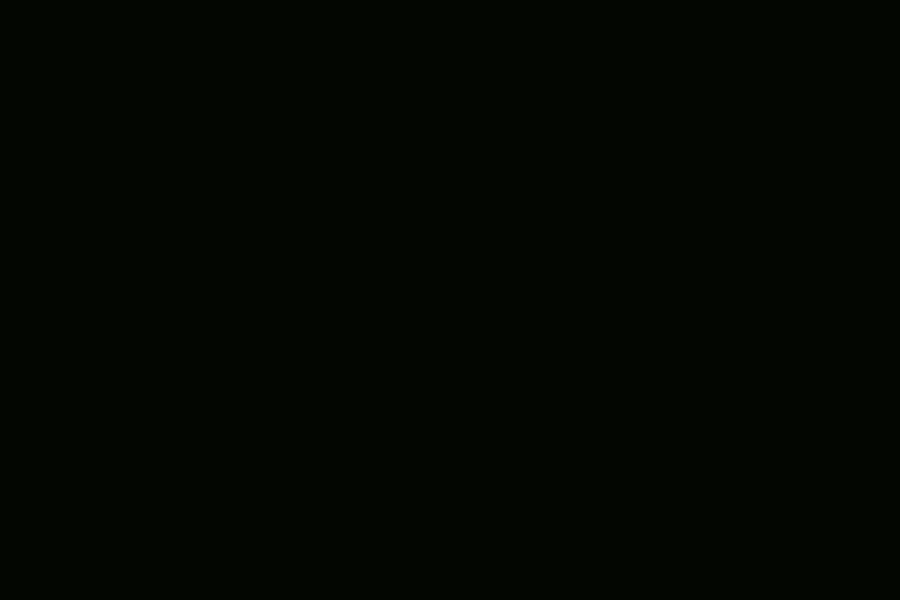 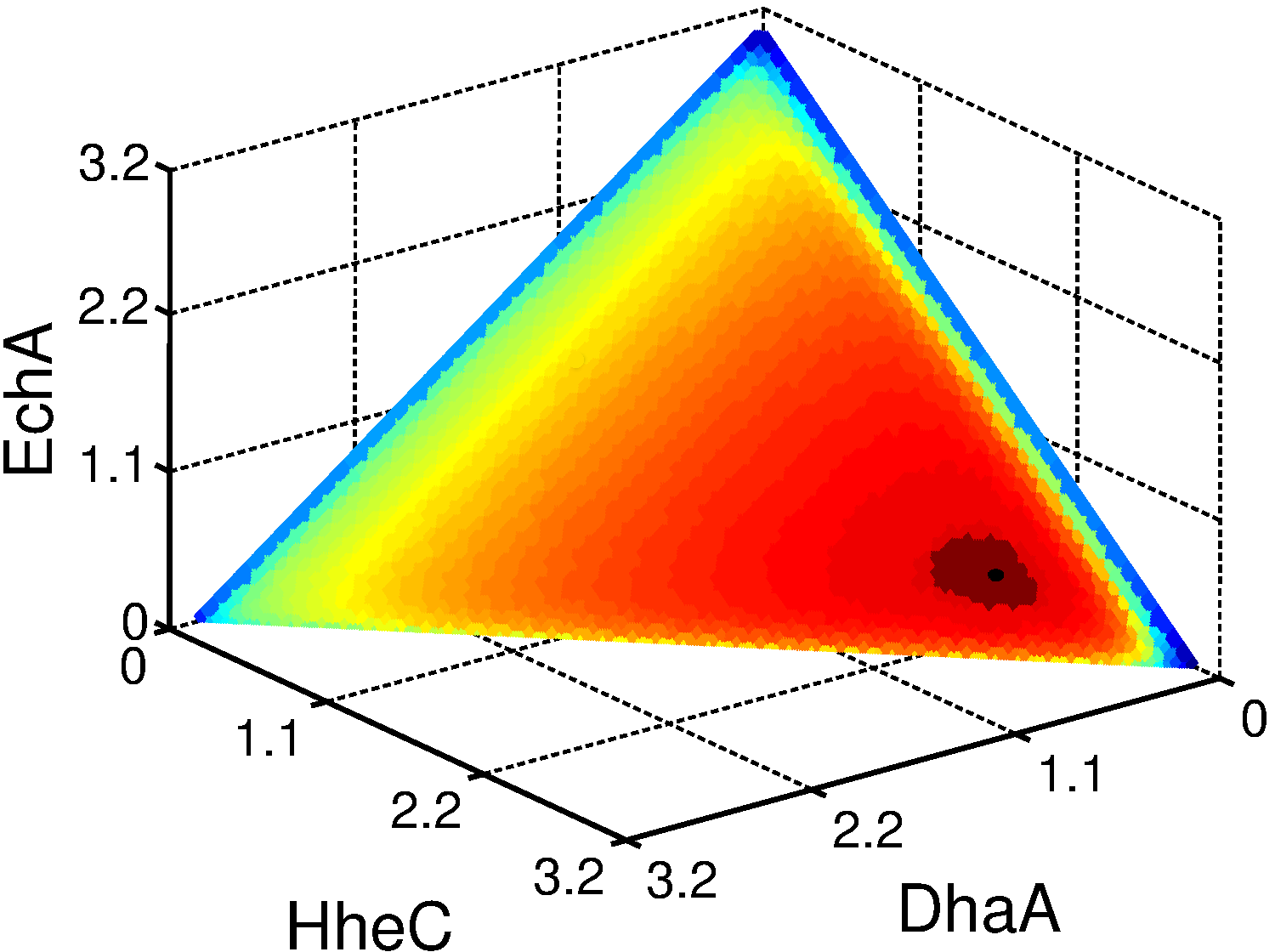 DhaA : HheC : EchA
  1.8   :   1.8   :  1.8 mg
DhaA : HheC : EchA
  0.4   :   2.3   :  0.5 mg
SUM 5.4 mg
SUM 3.2 mg
-41%
83
Enzyme stochiometry
Dvorak P, Kurumbang NP, Bendl J, Brezovsky J, Prokop Z, Damborsky J, 2014. Maximizing the Efficiency of Multienzyme Process by Stoichiometry Optimization. ChemBioChem 15: 1891–1895
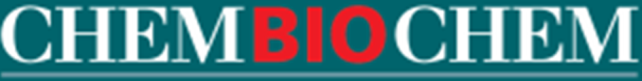 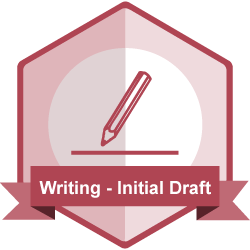 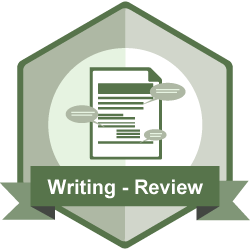 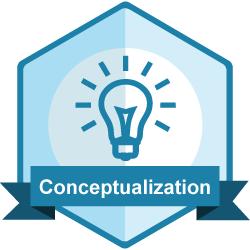 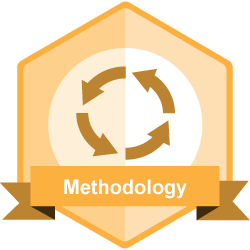 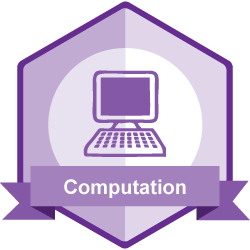 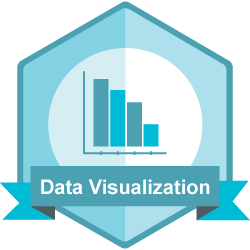 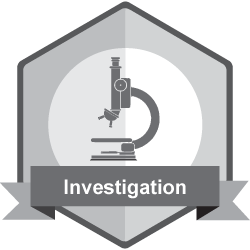 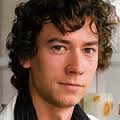 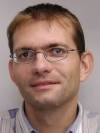 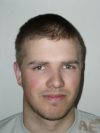 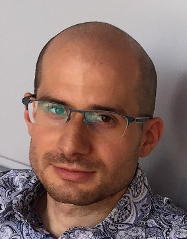 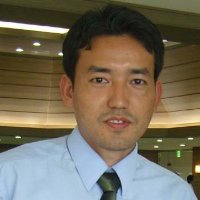 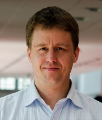 Dvorak Pavel
Kurumbang Nagendra
Bendl Jaroslav
Brezovsky Jan
Prokop Zbynek
Damborsky Jiri
84
Enzyme stochiometry
Kurumbang NP, Dvorak P, Bendl J, Brezovsky J, Prokop Z, Damborsky J, 2014. Computer-Assisted Engineering of the Synthetic Pathway for Biodegradation of a Toxic Persistent Pollutant. ACS Synthetic Biology 3: 172–181
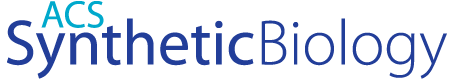 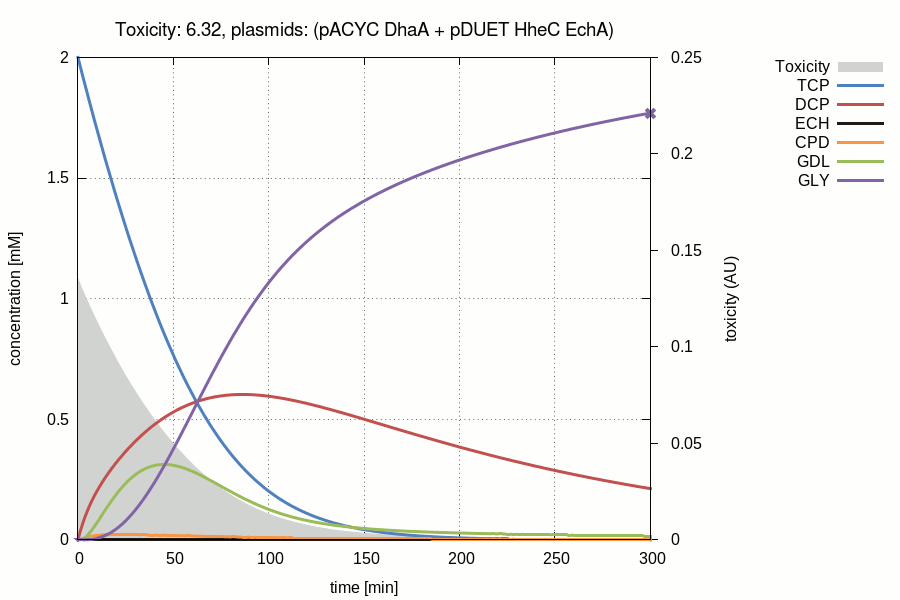 85
Summary
Developed tools and strategies
Medicine: PredictSNP1, PredictSNP2
Protein engineering: HotSpotWizard 2, FireProt
Metabolic engineering: Stoichiometry optimization
Involvement of machine- and ensemble-learning techniques
Validation of results on grid infrastructure: 8,000 CPU-days / year
Acknowledgement
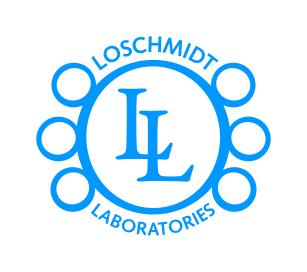 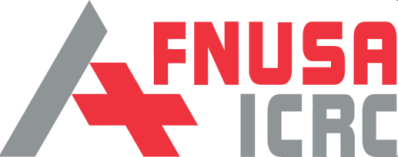 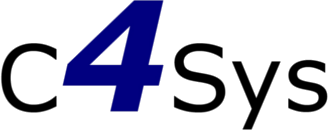 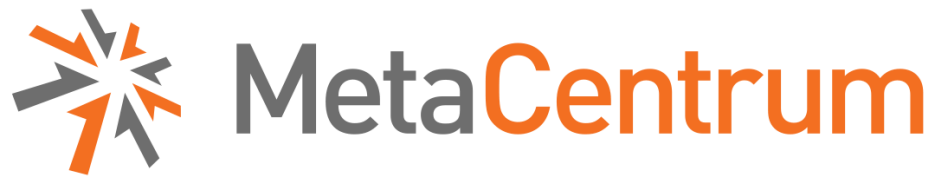 http://loschmidt.chemi.muni.cz/hotspotwizard